Радіоактивність. Основний закон радіоактивного розпаду
Склад радіоактивного випромінювання
Фотопластинка
S
N
Свинцевий контейнер
Радіоактивна речовина
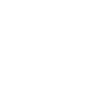 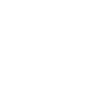 γ-випромінювання – це електромагнітні хвилі надзвичайно високої частоти (понад 1018 Гц)
Склад радіоактивного випромінювання
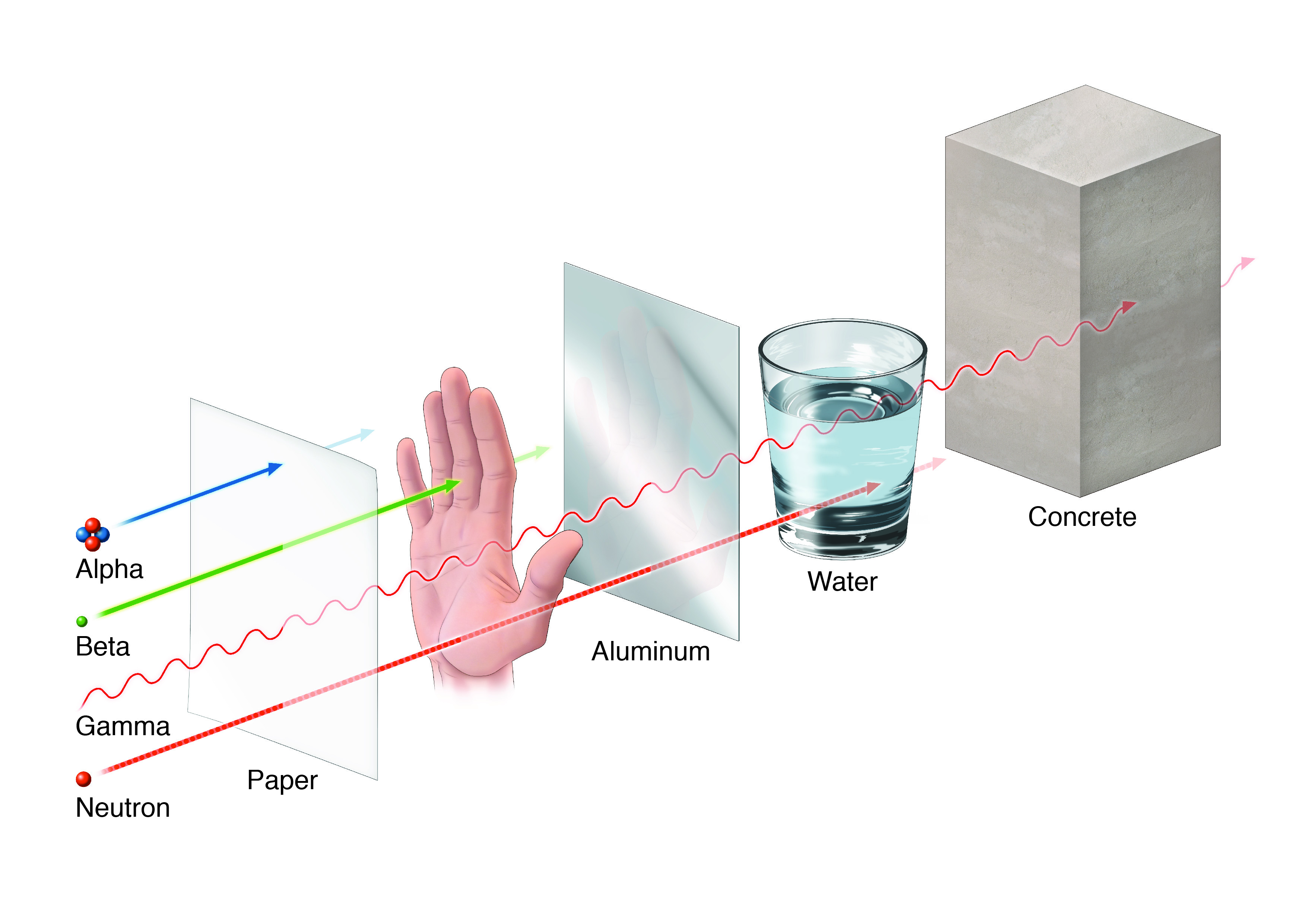 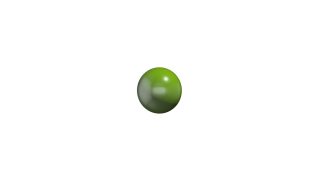 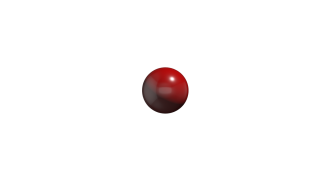 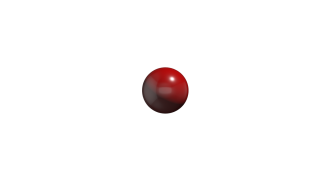 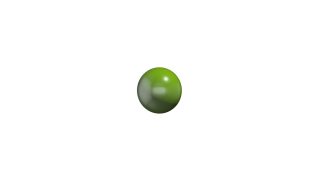 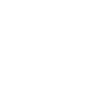 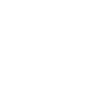 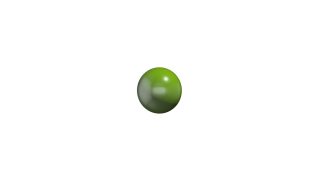 Склад радіоактивного випромінювання
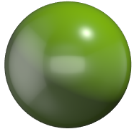 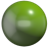 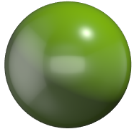 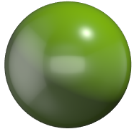 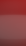 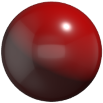 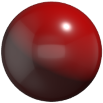 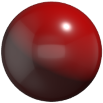 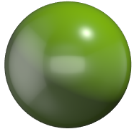 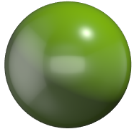 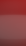 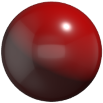 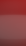 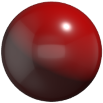 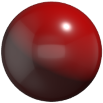 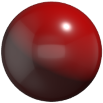 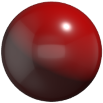 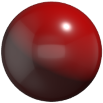 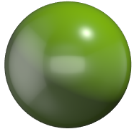 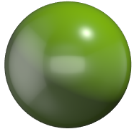 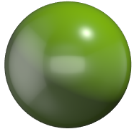 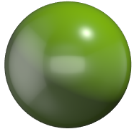 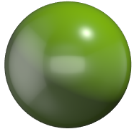 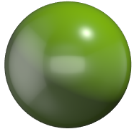 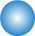 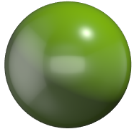 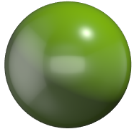 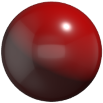 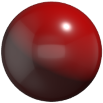 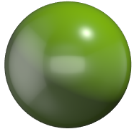 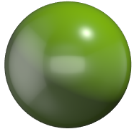 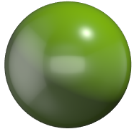 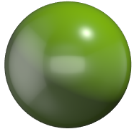 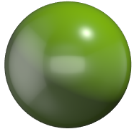 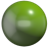 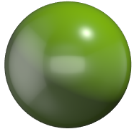 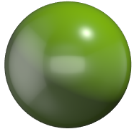 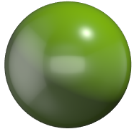 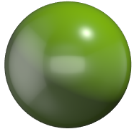 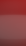 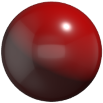 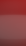 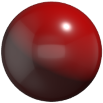 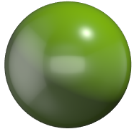 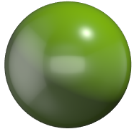 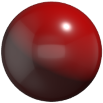 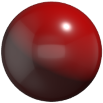 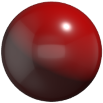 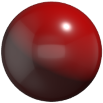 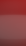 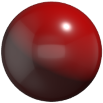 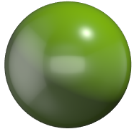 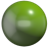 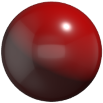 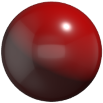 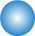 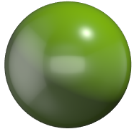 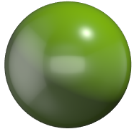 Радіоактивність – здатність ядер радіонуклідів довільно перетворюватися на ядра інших елементів із випромінюванням мікрочастинок
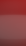 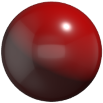 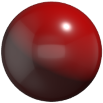 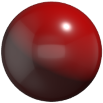 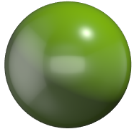 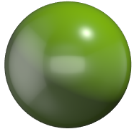 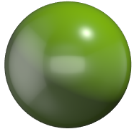 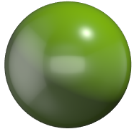 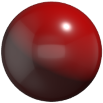 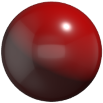 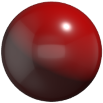 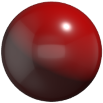 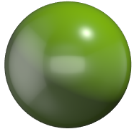 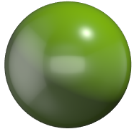 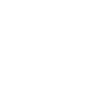 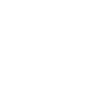 Правила заміщення
Правила заміщення
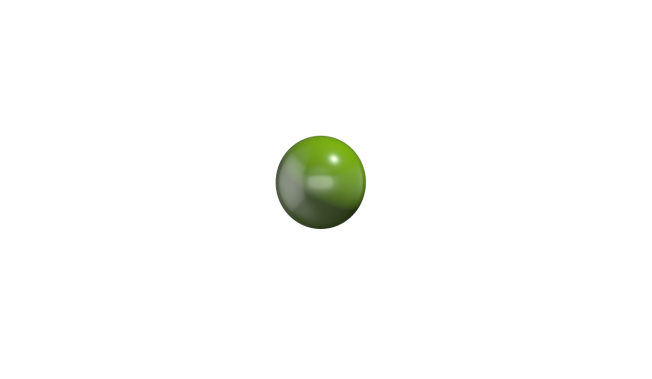 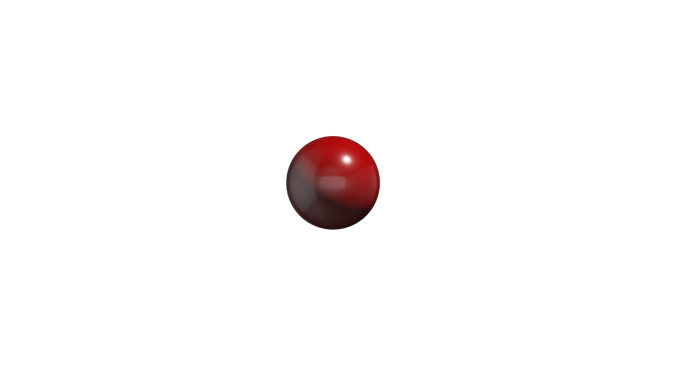 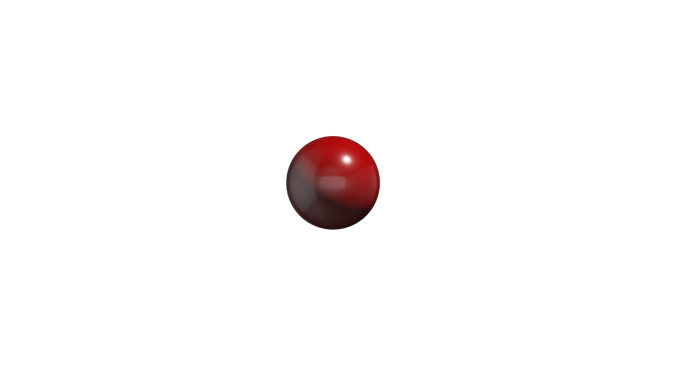 α-розпад
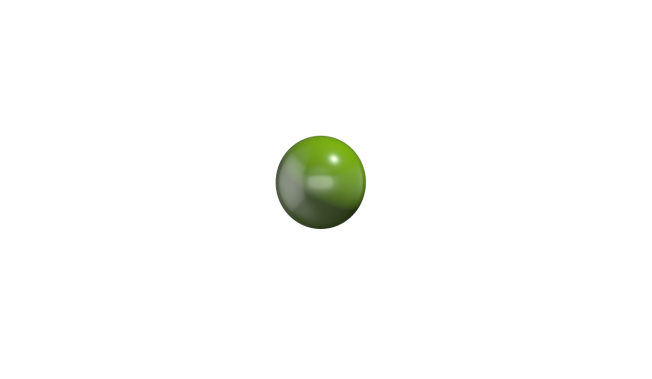 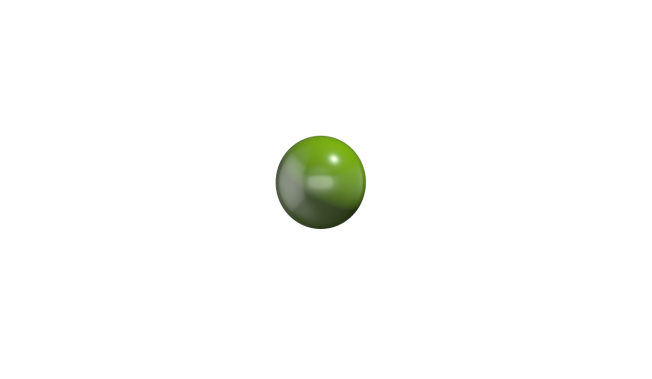 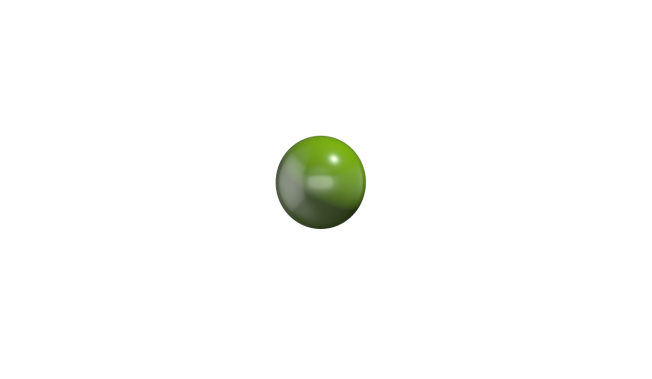 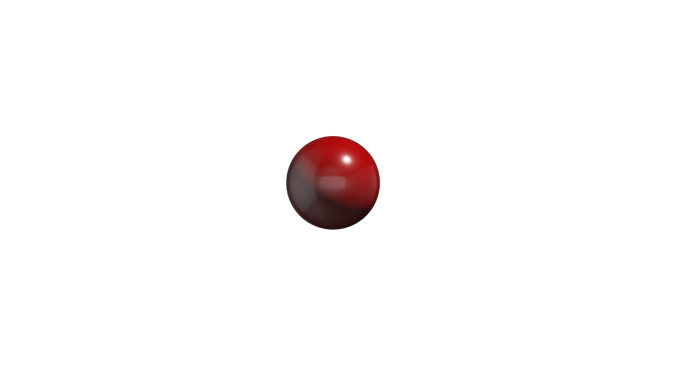 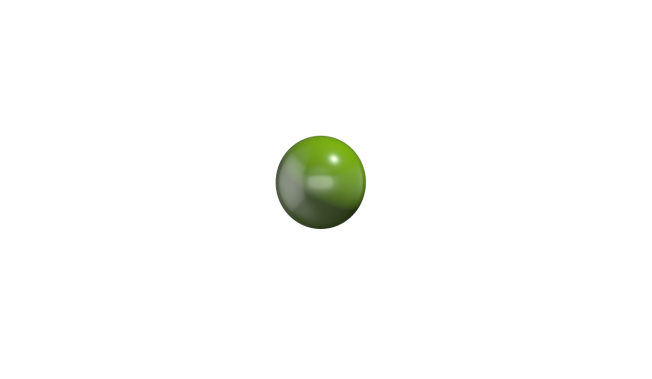 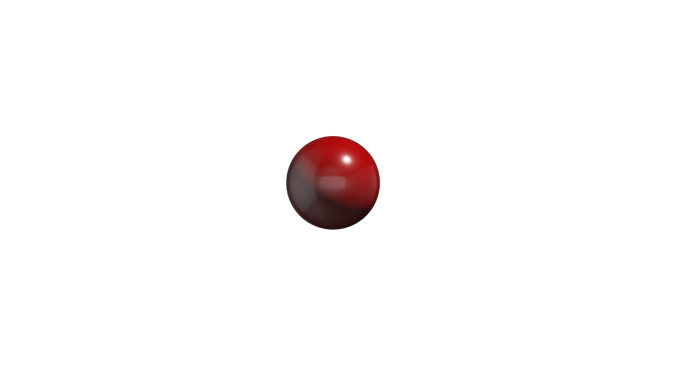 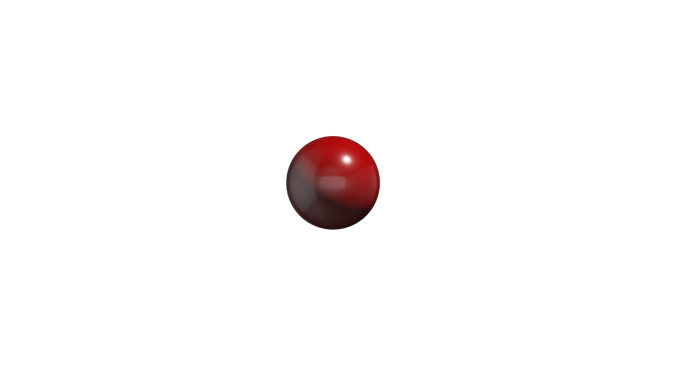 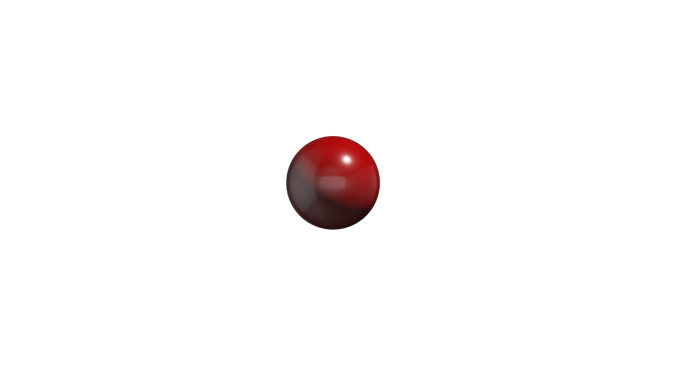 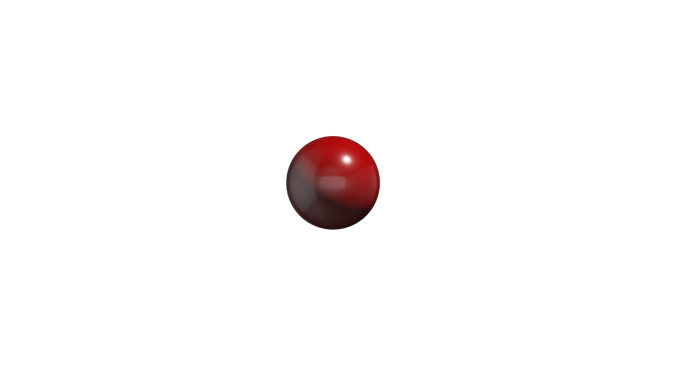 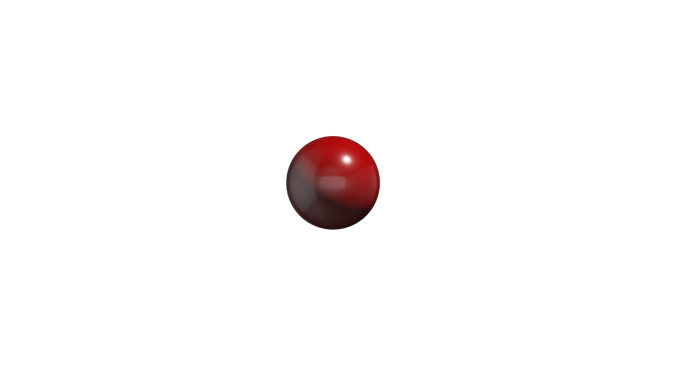 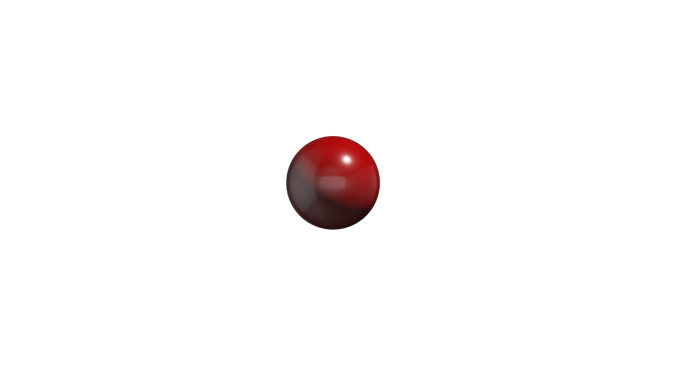 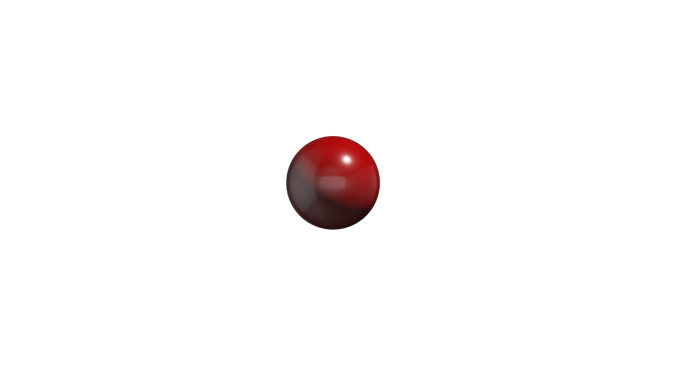 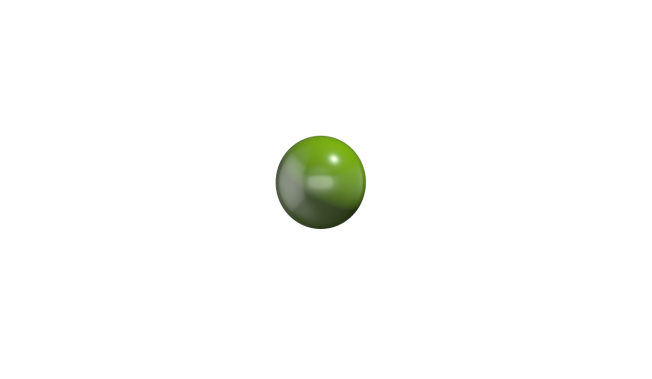 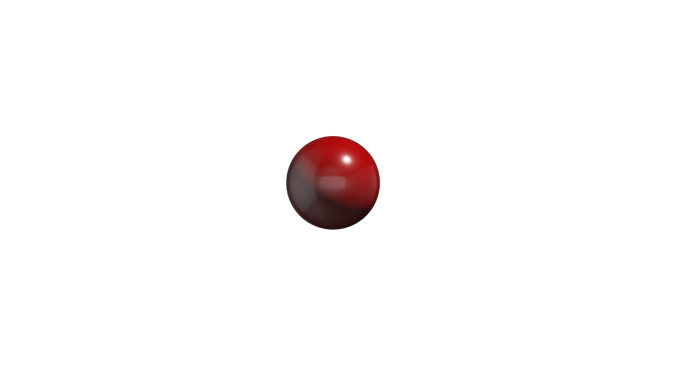 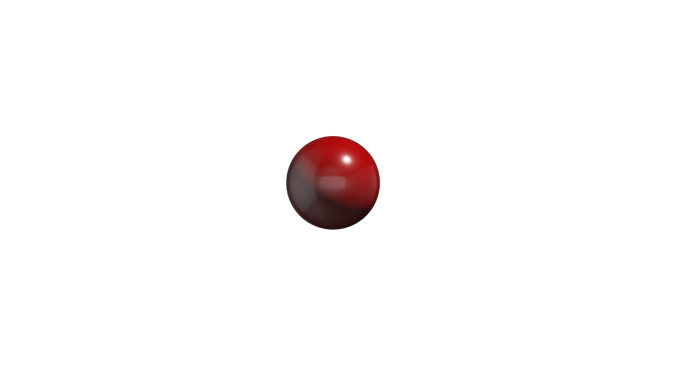 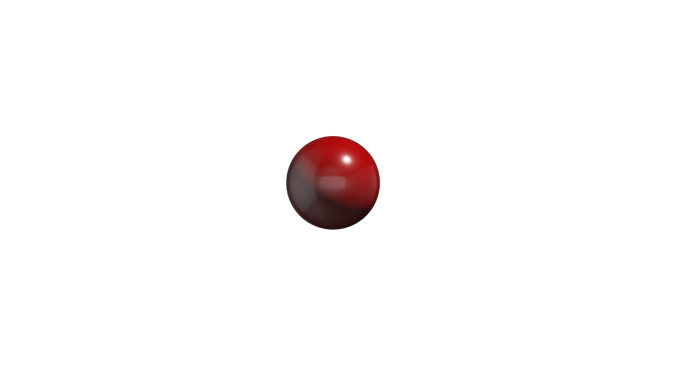 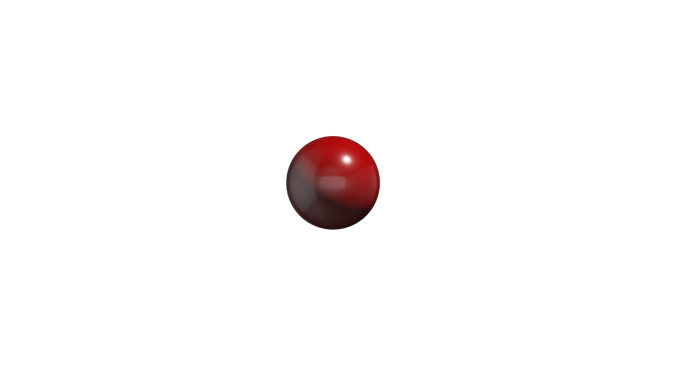 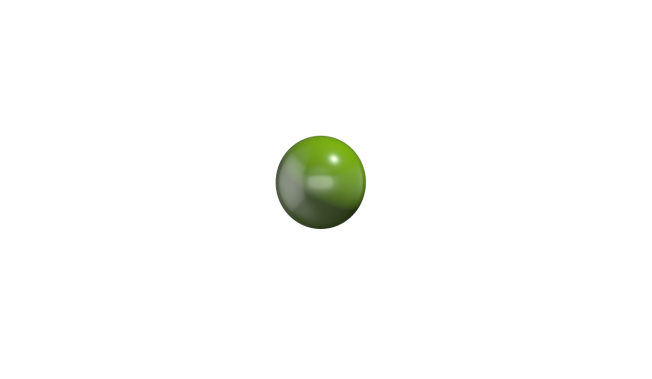 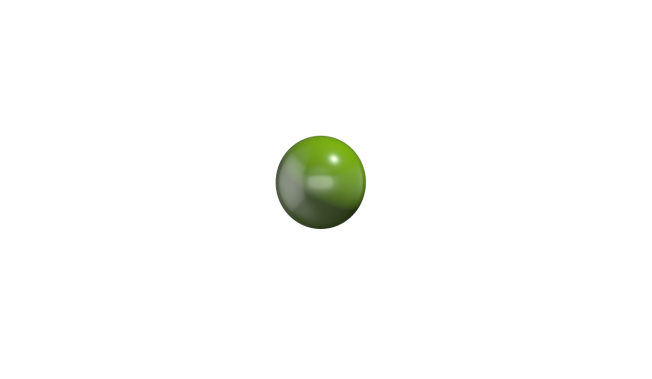 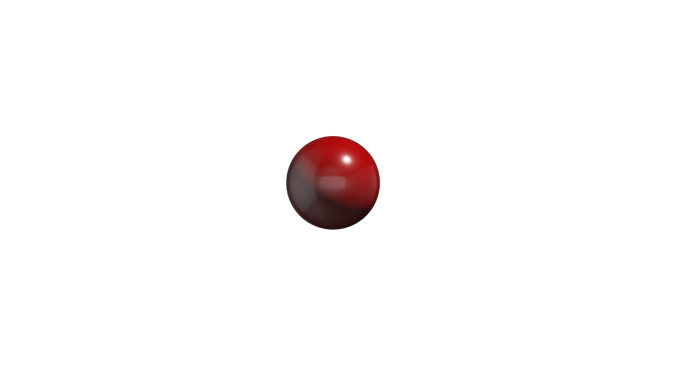 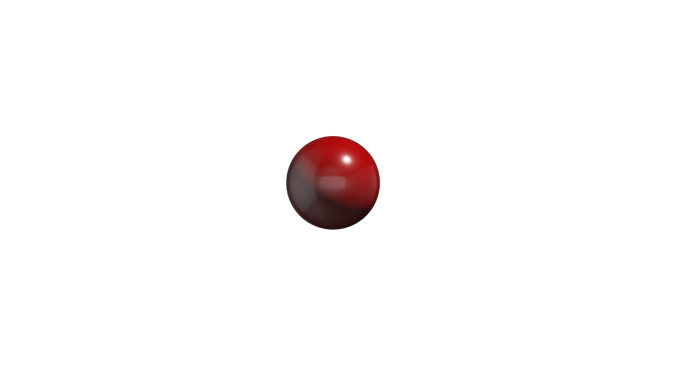 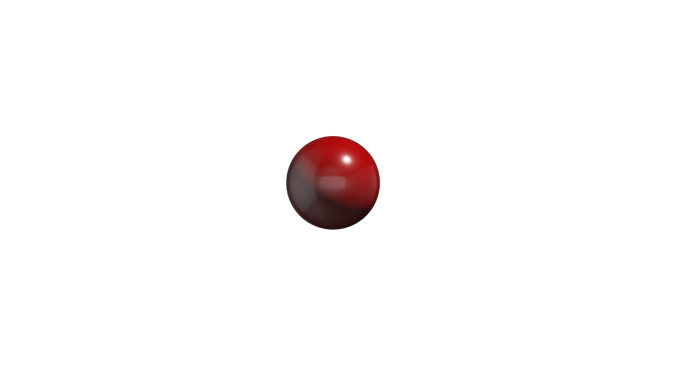 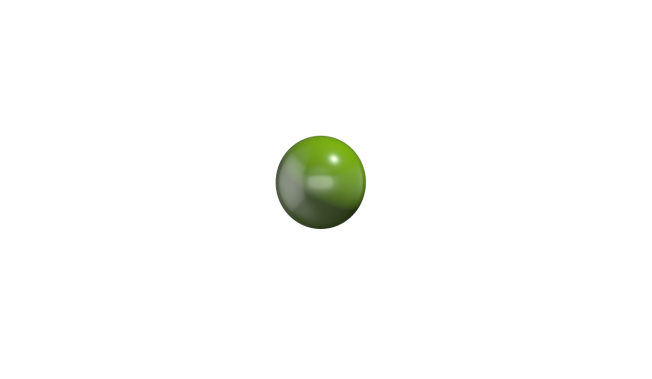 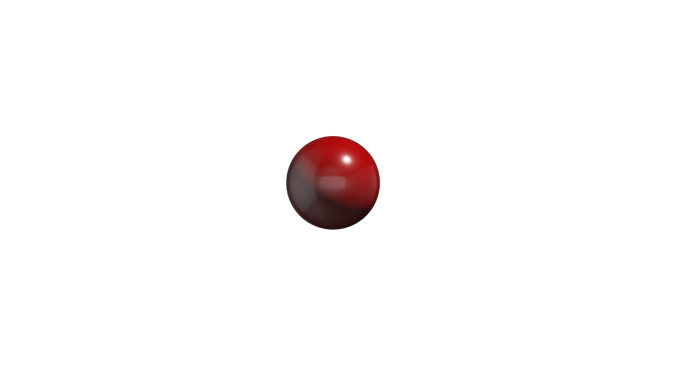 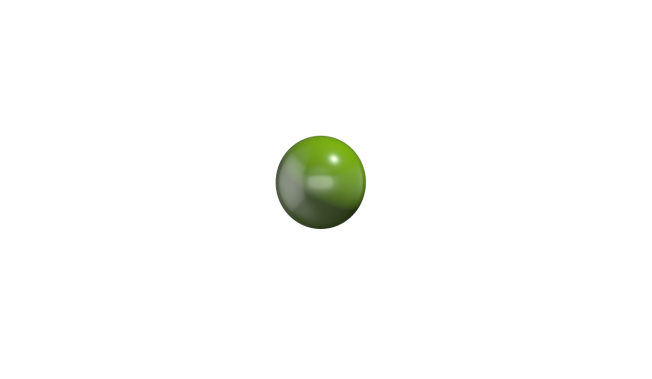 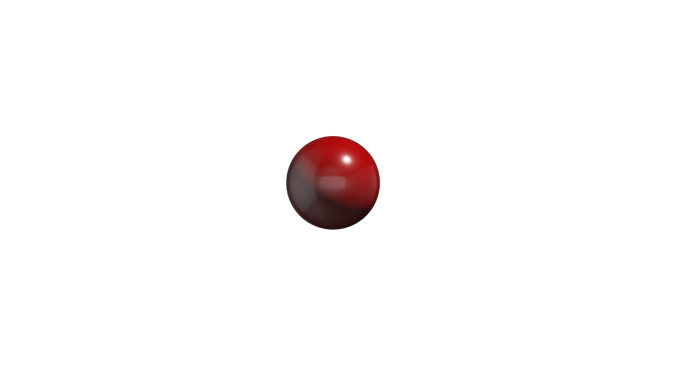 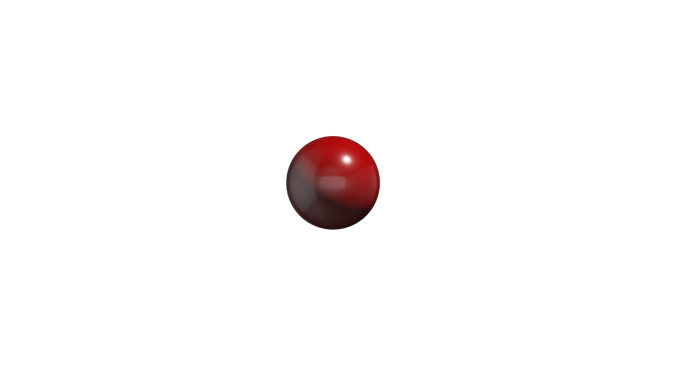 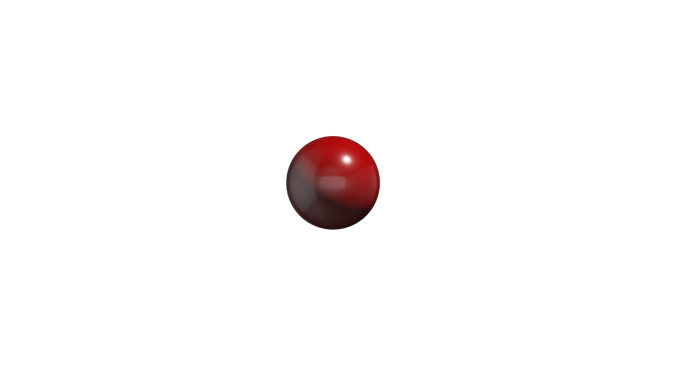 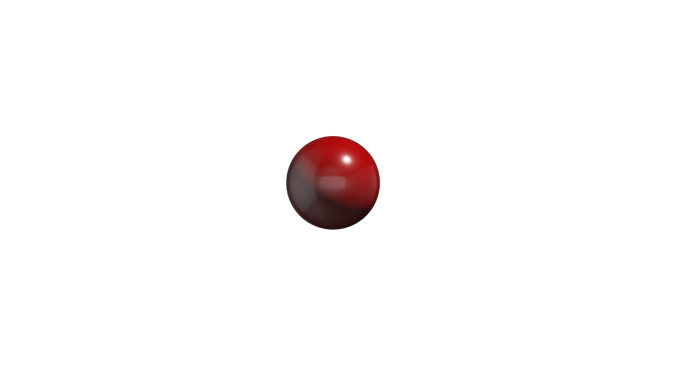 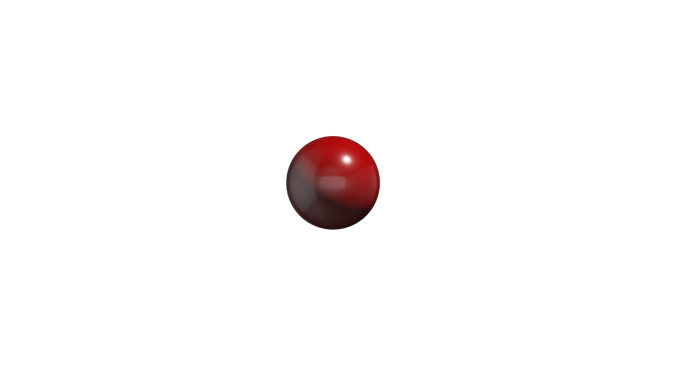 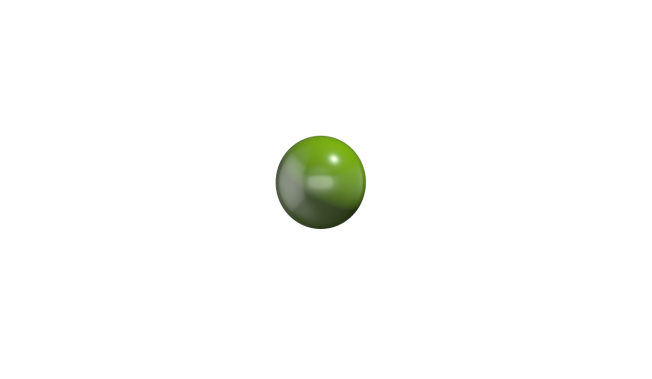 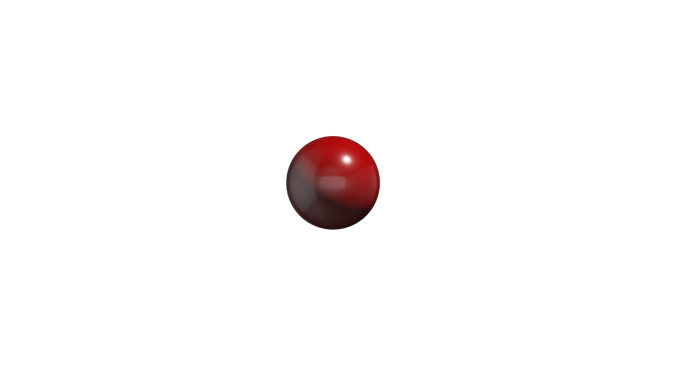 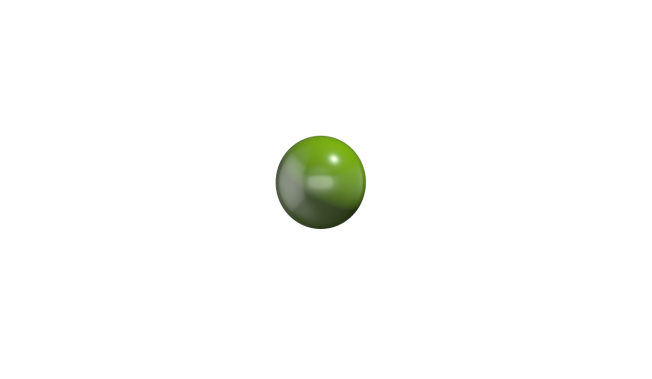 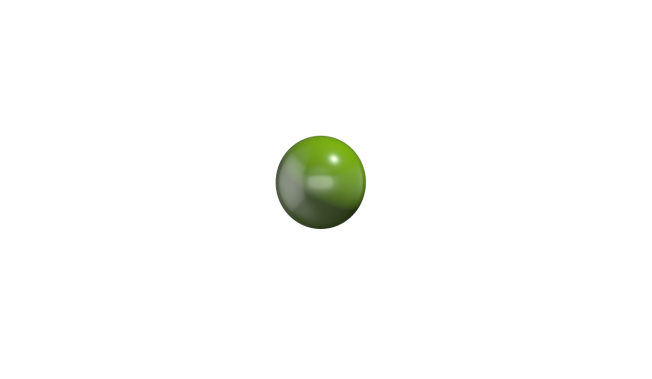 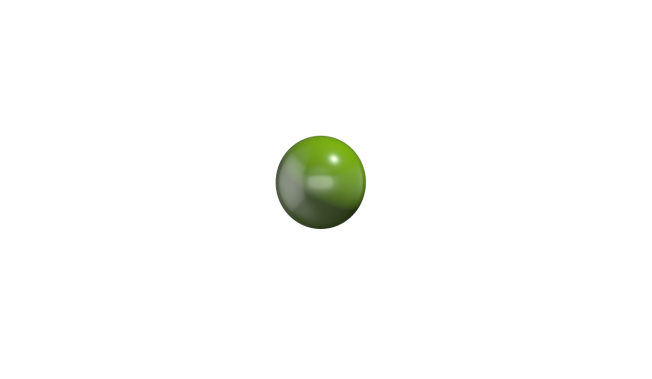 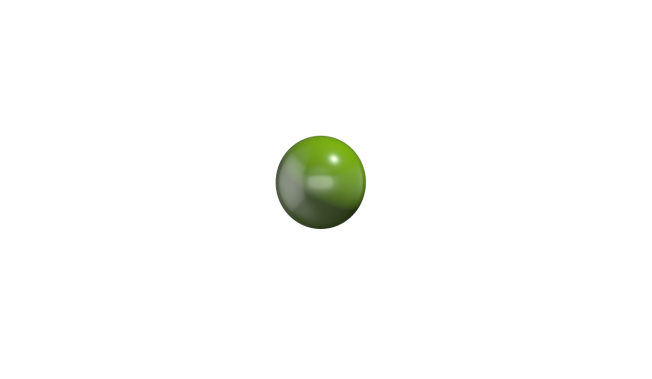 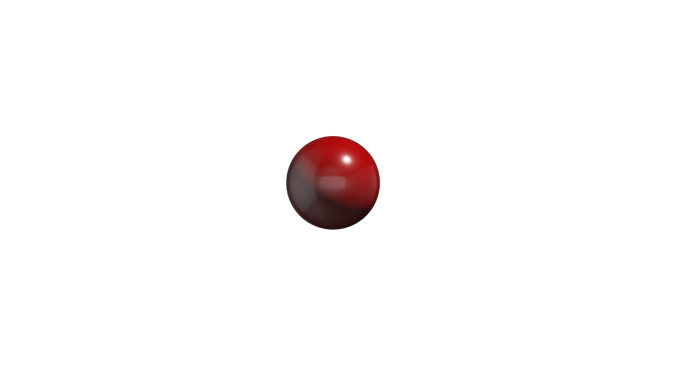 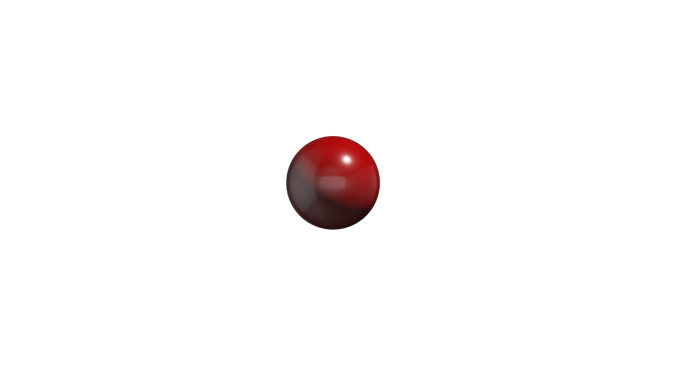 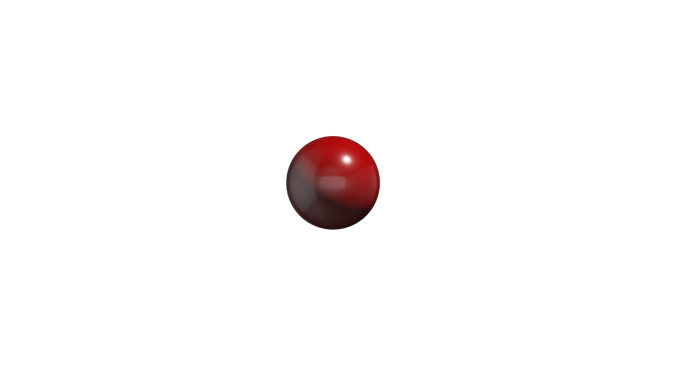 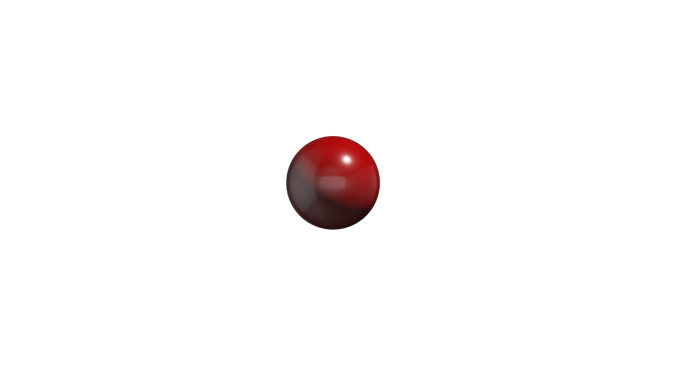 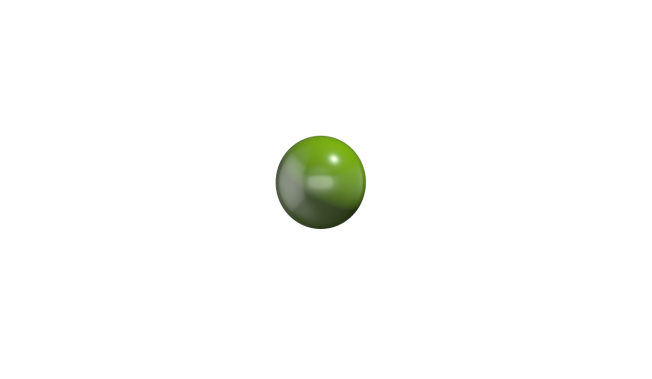 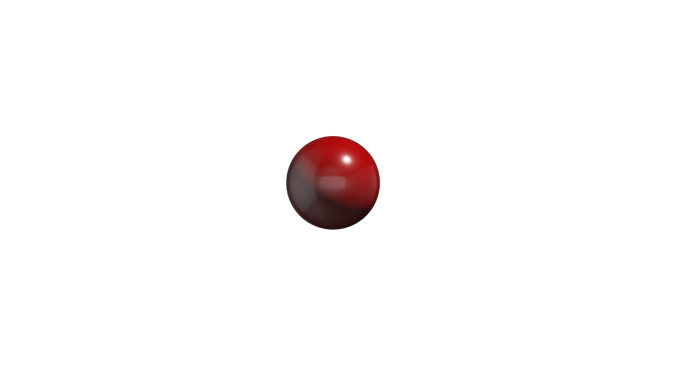 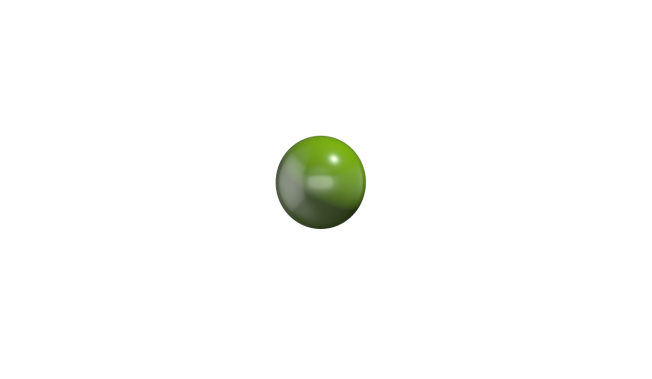 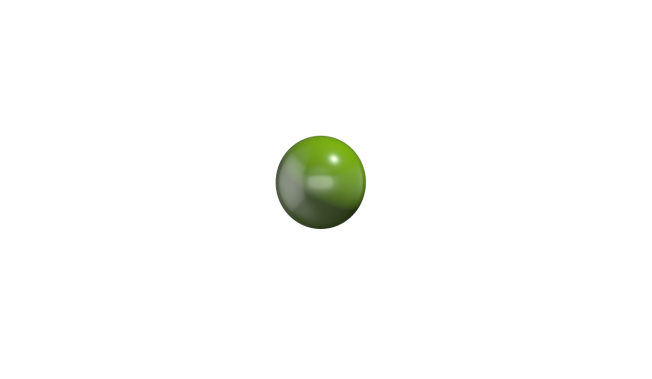 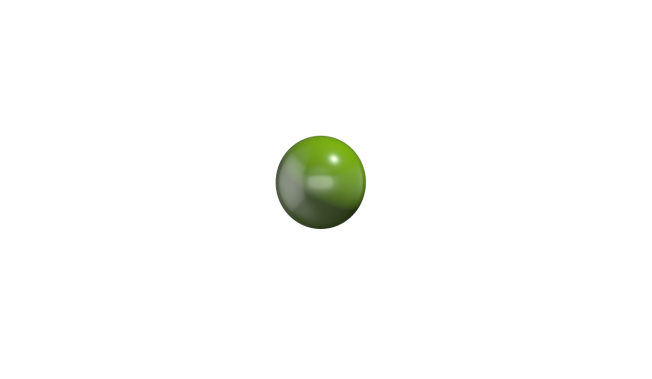 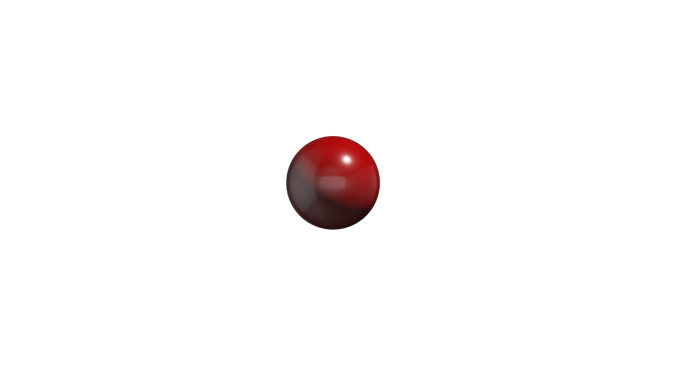 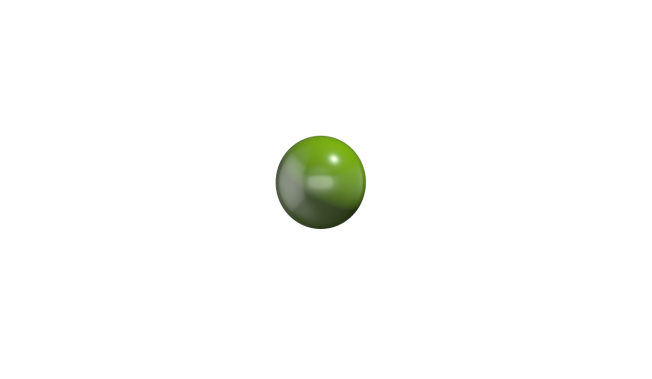 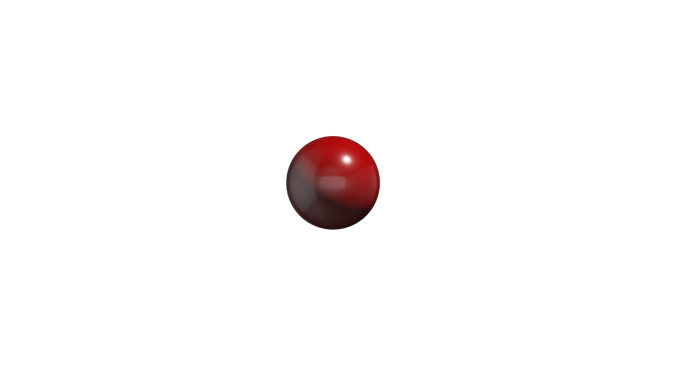 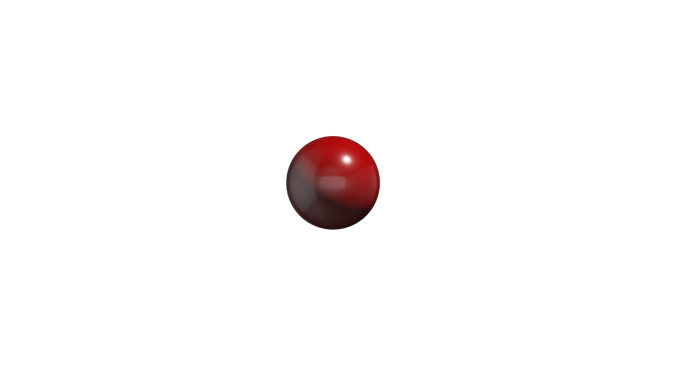 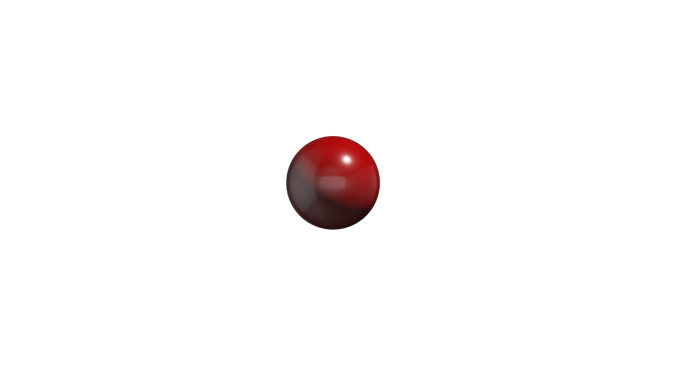 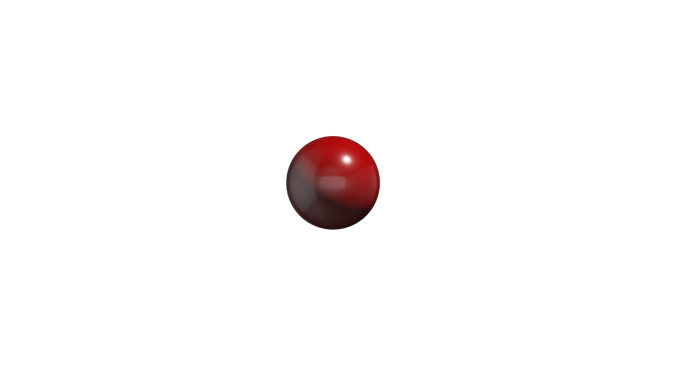 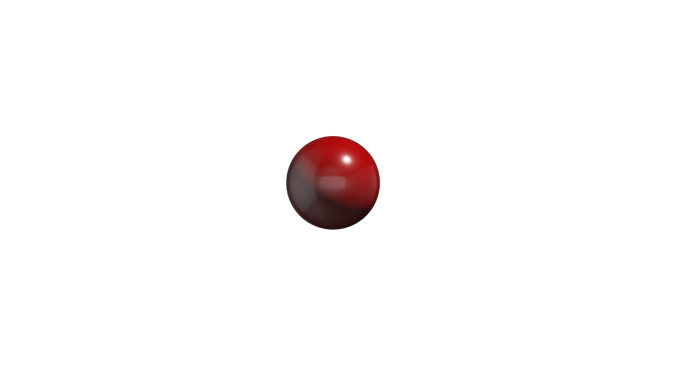 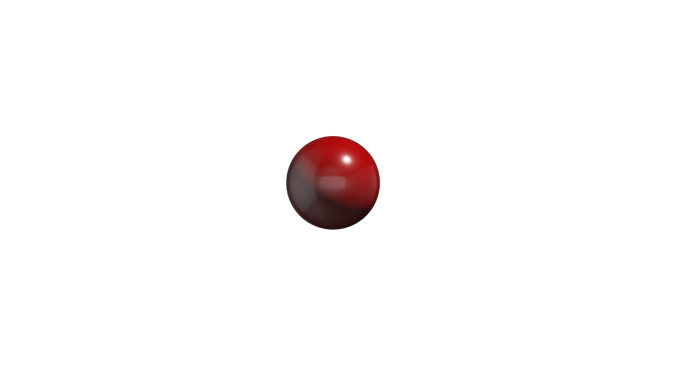 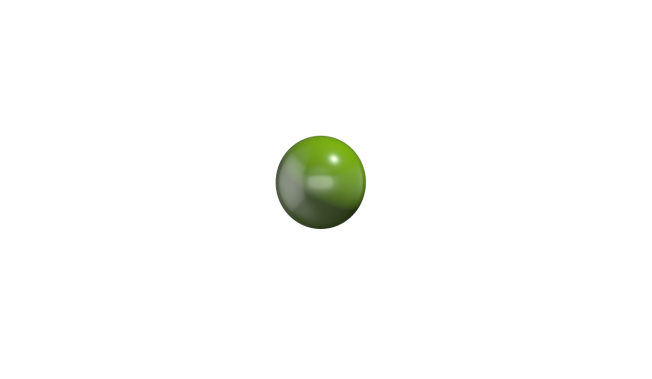 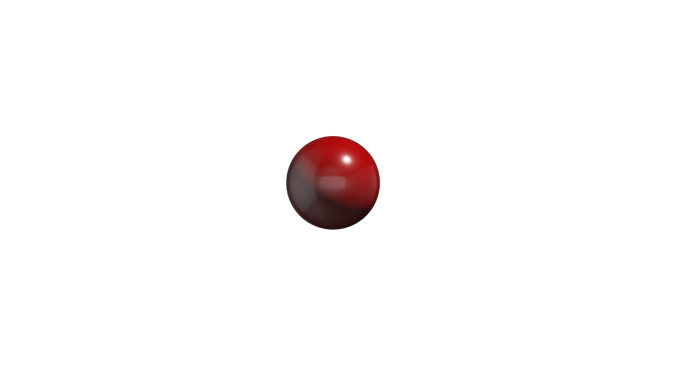 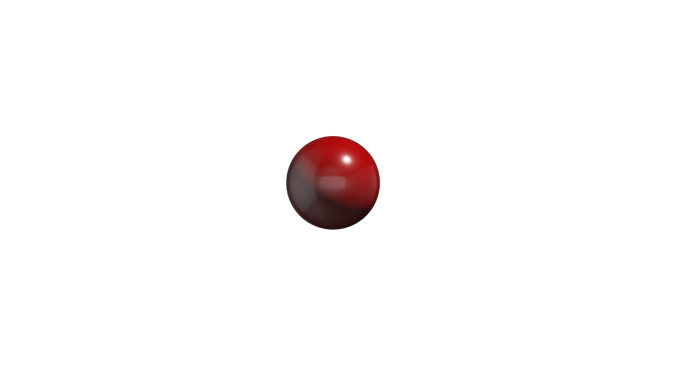 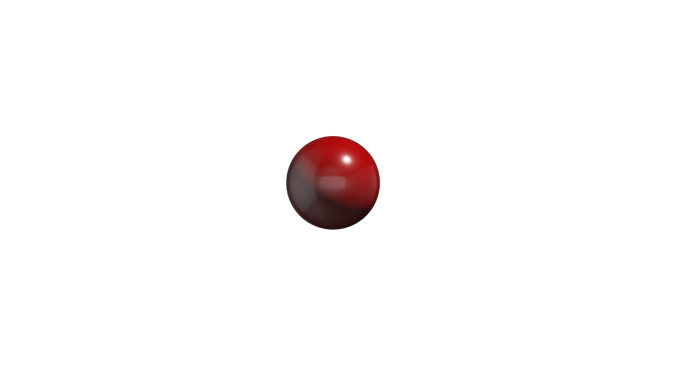 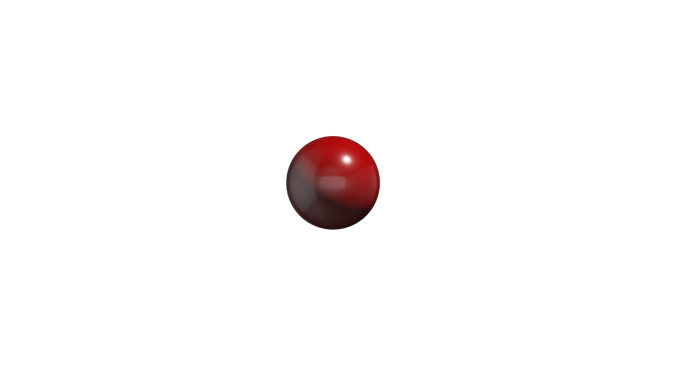 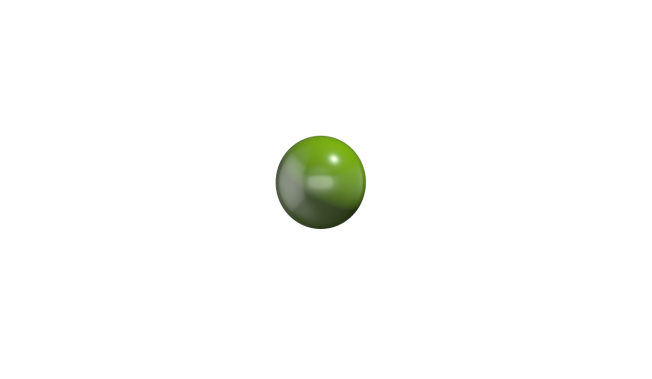 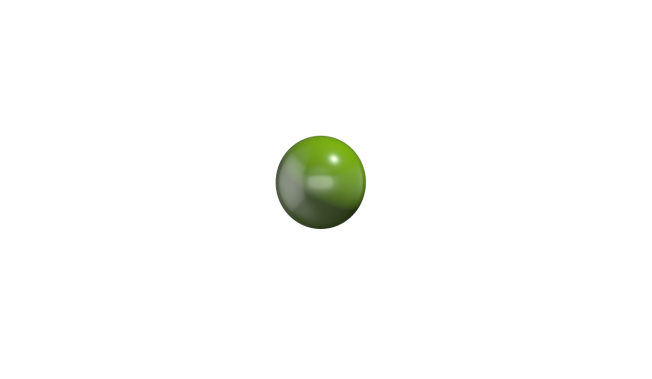 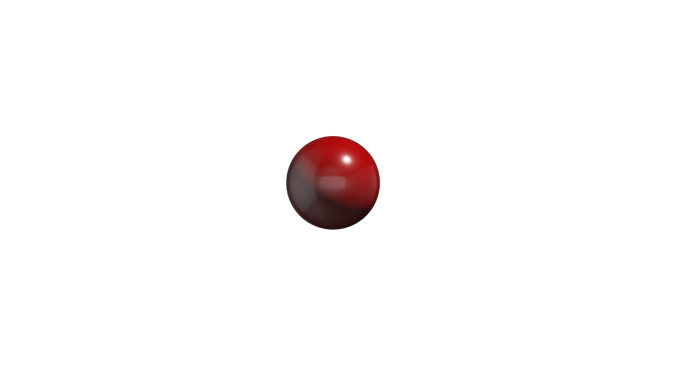 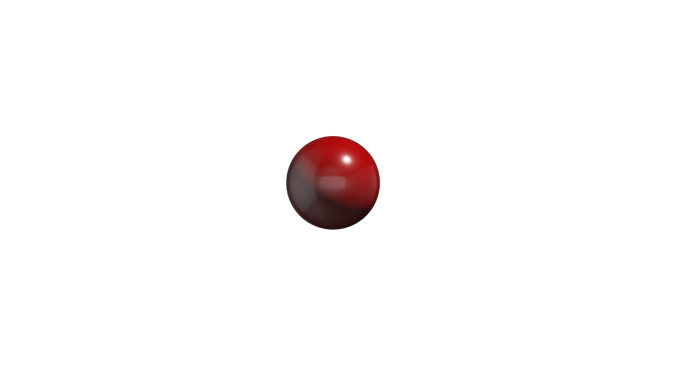 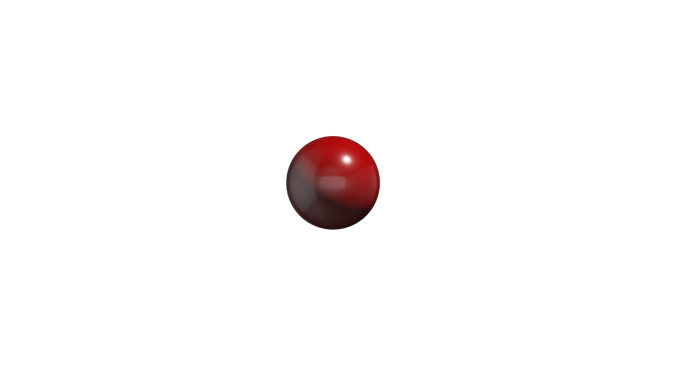 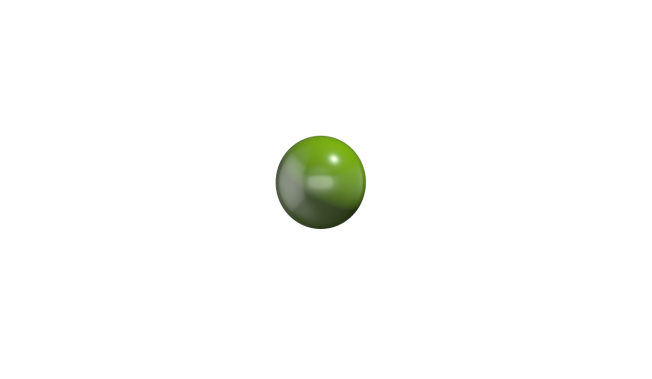 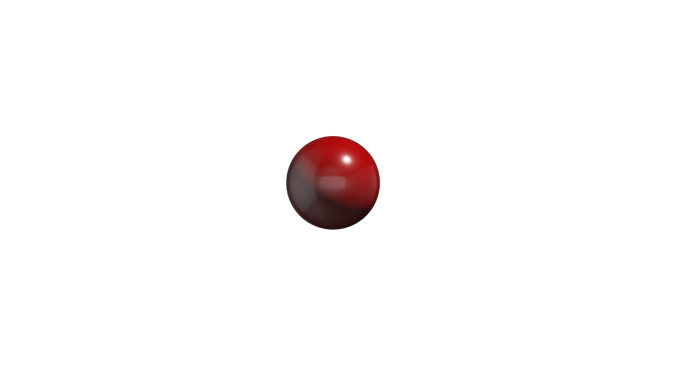 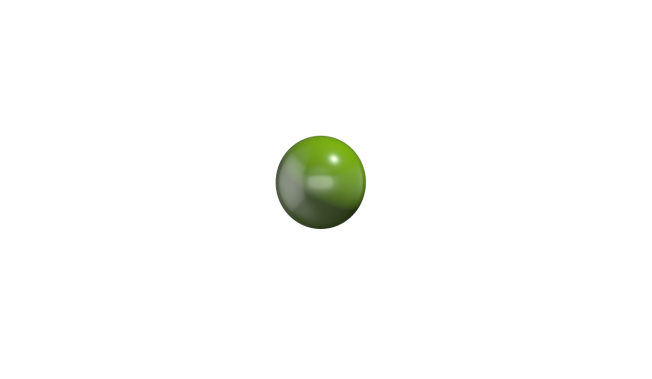 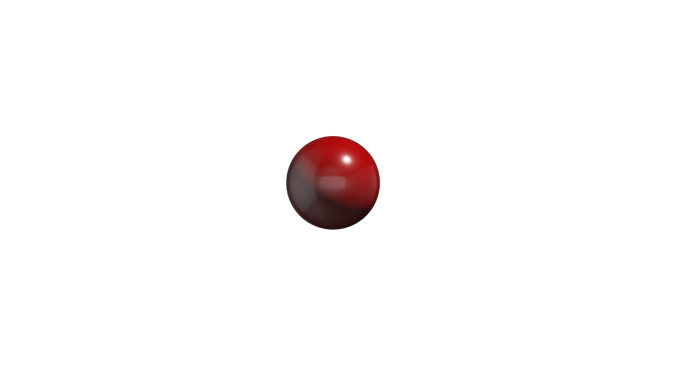 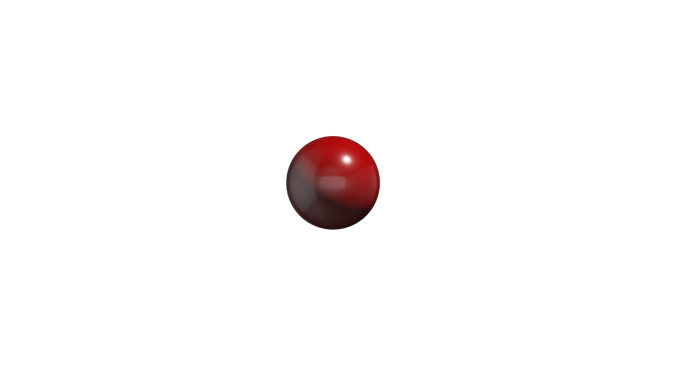 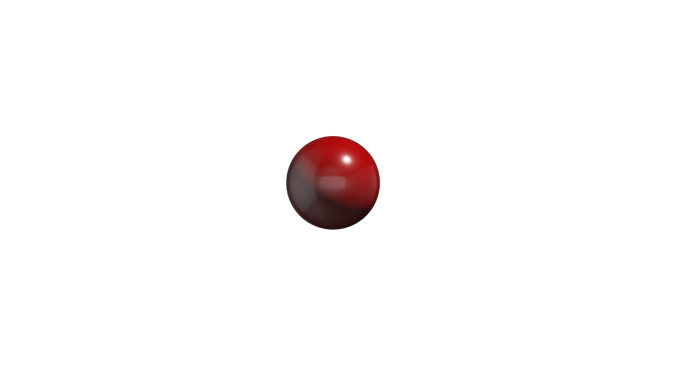 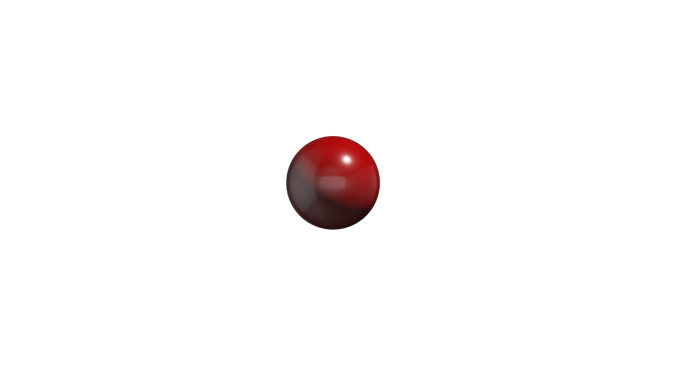 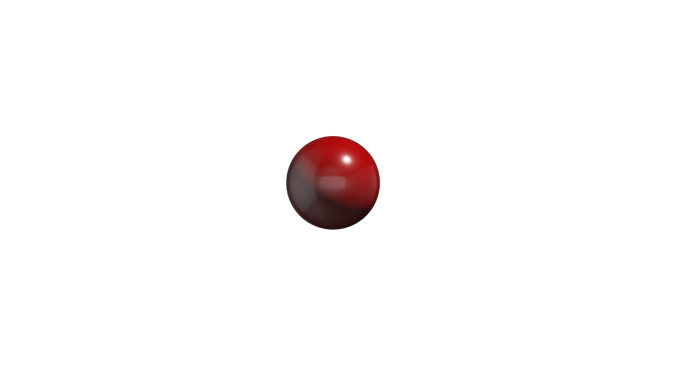 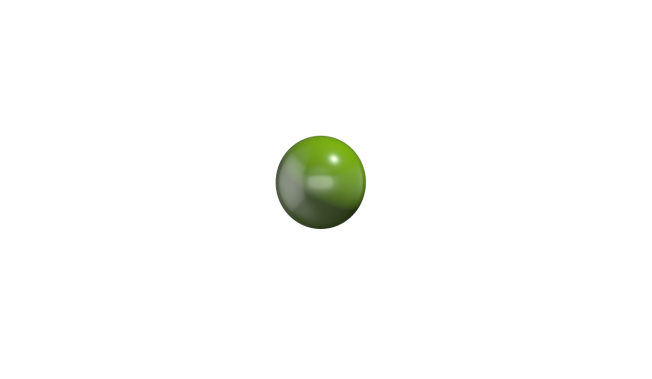 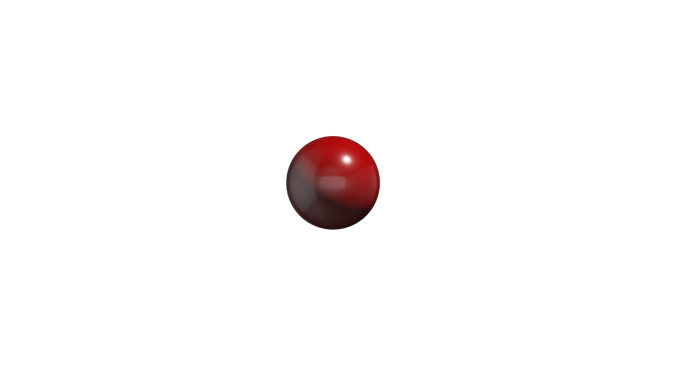 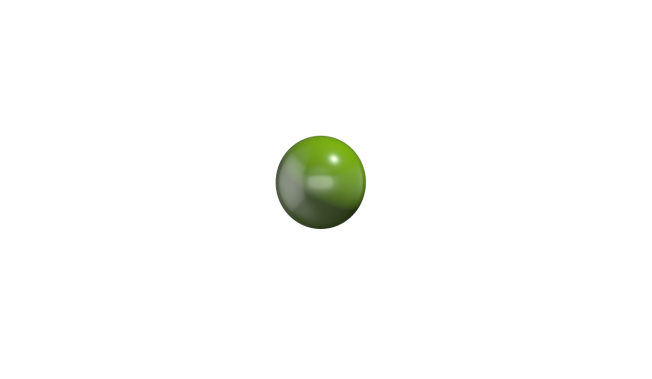 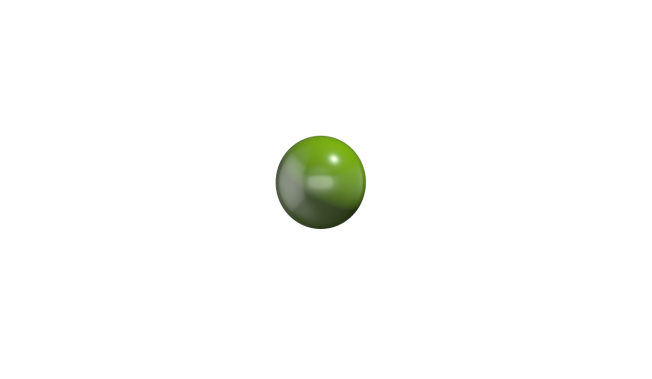 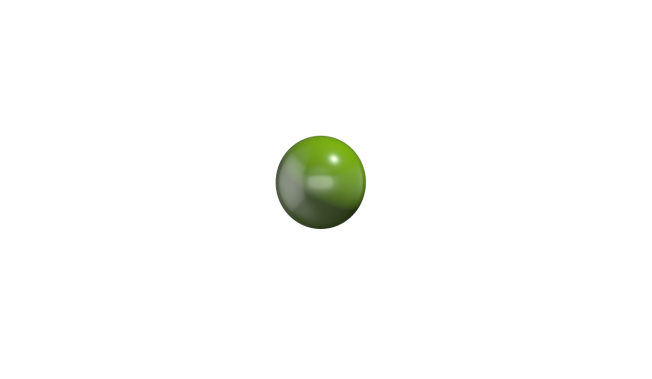 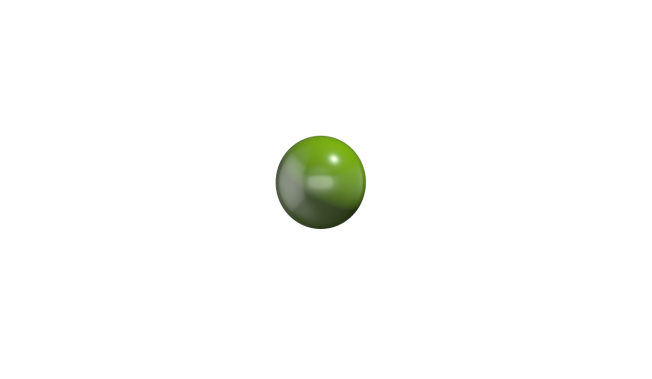 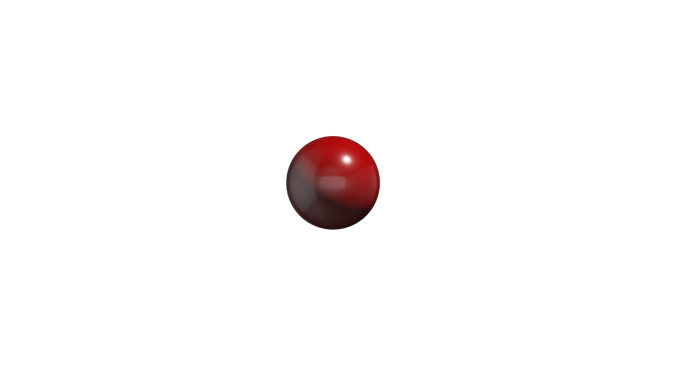 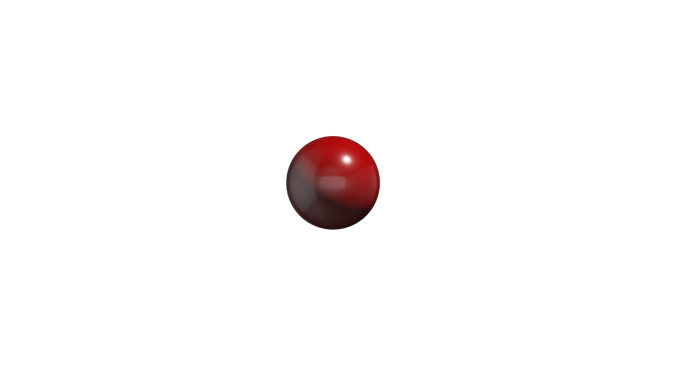 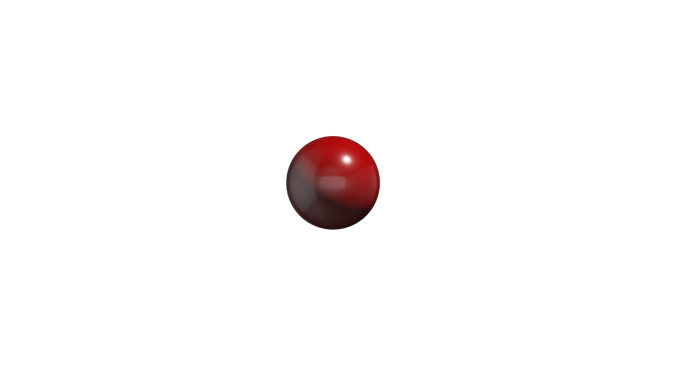 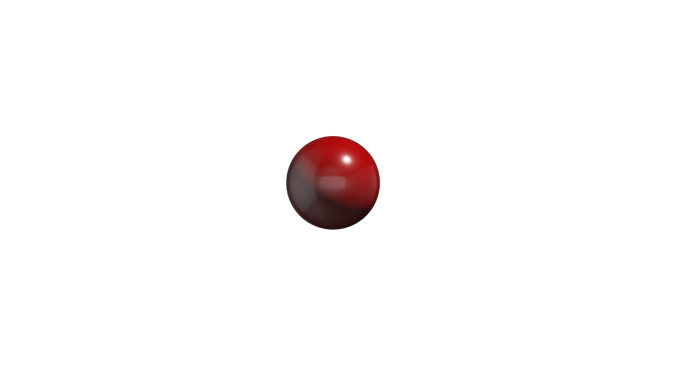 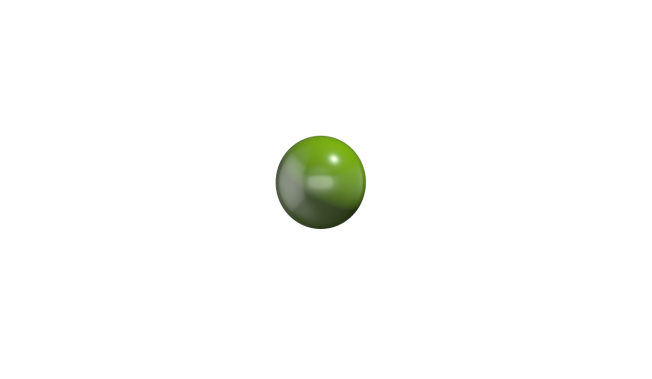 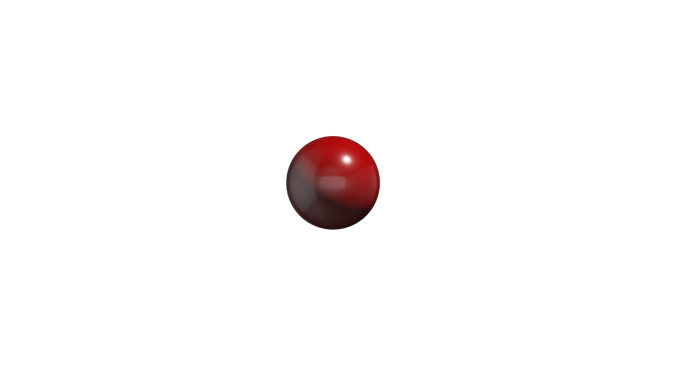 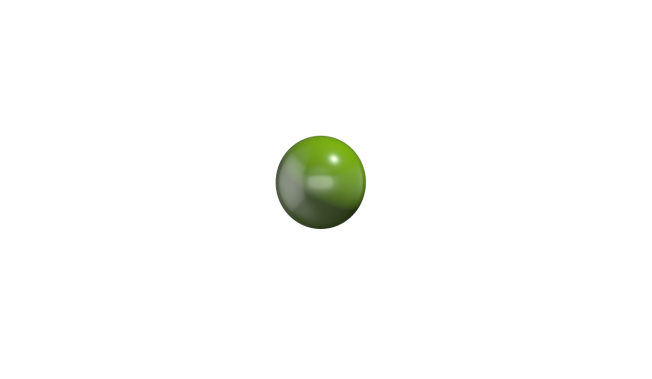 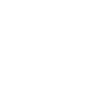 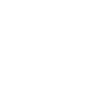 Правила заміщення
Правила заміщення
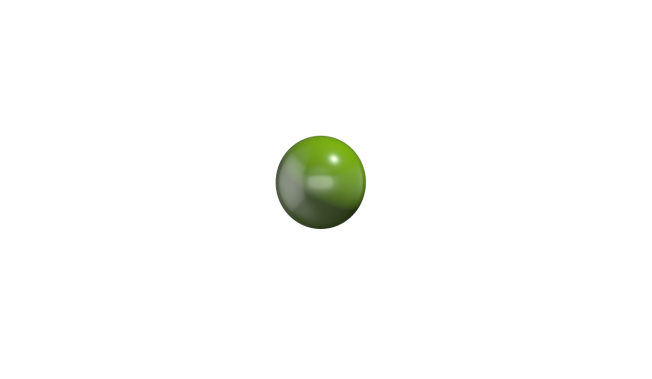 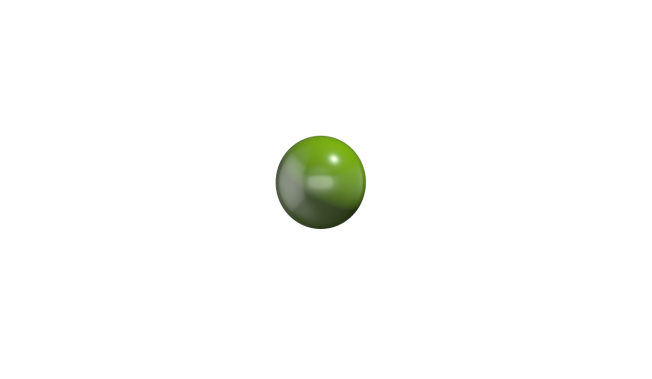 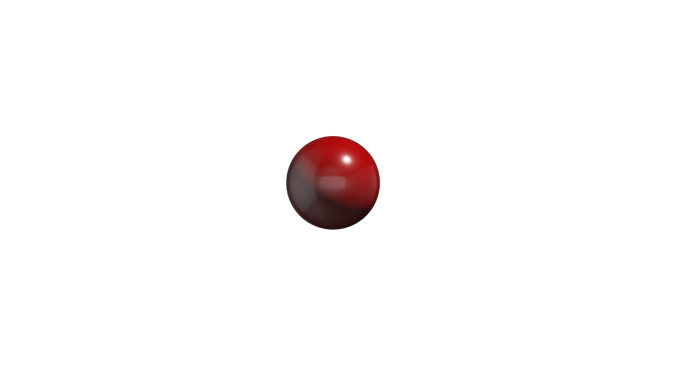 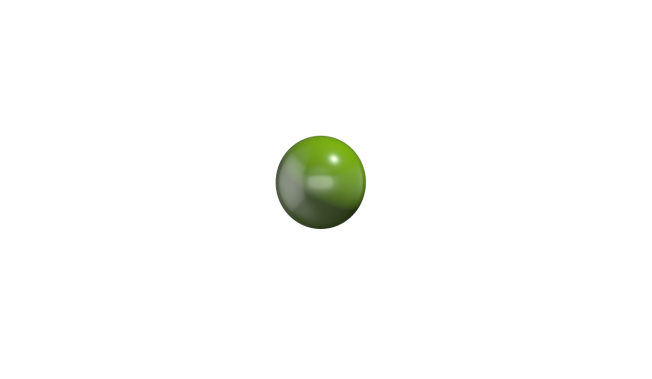 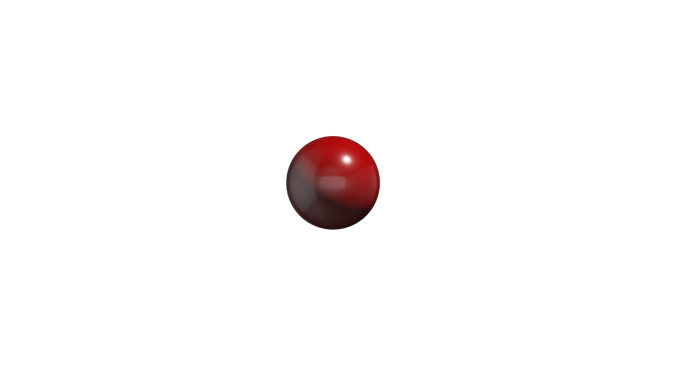 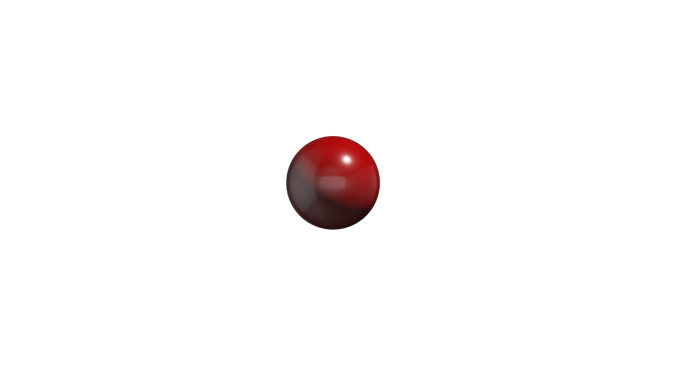 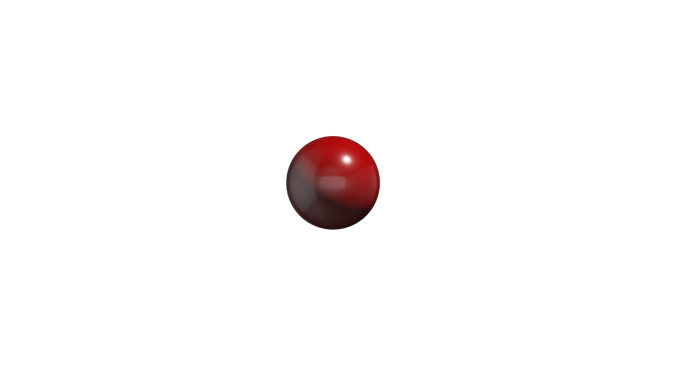 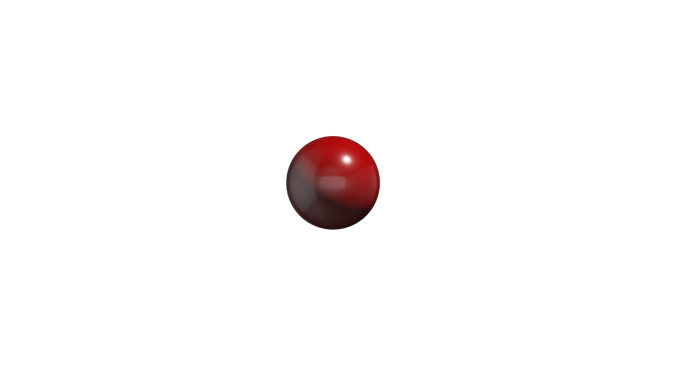 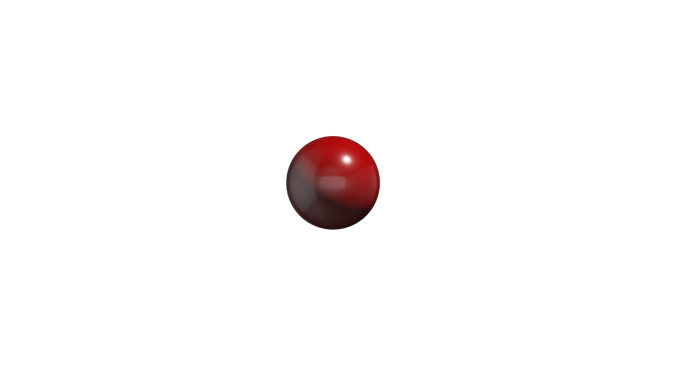 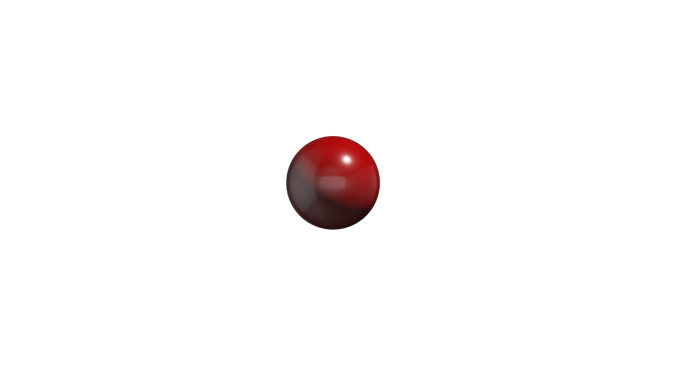 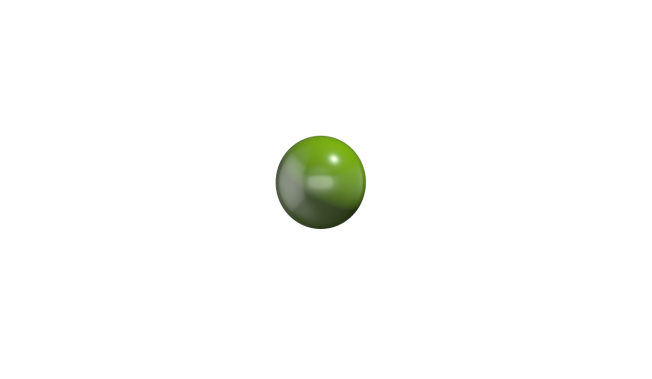 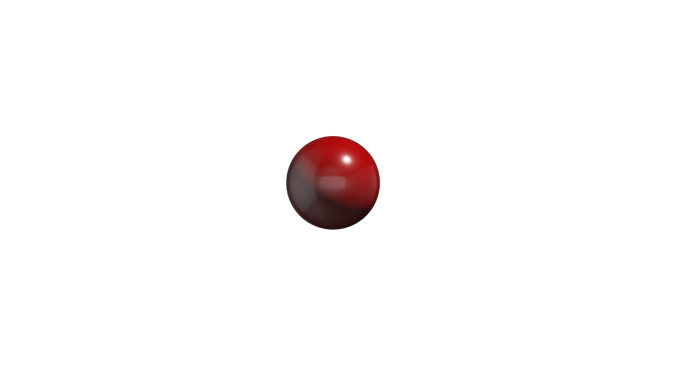 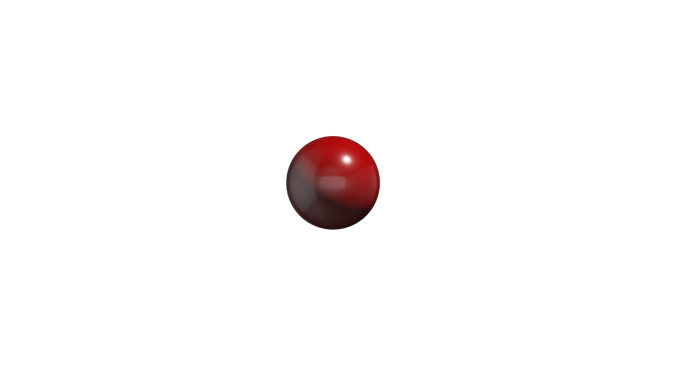 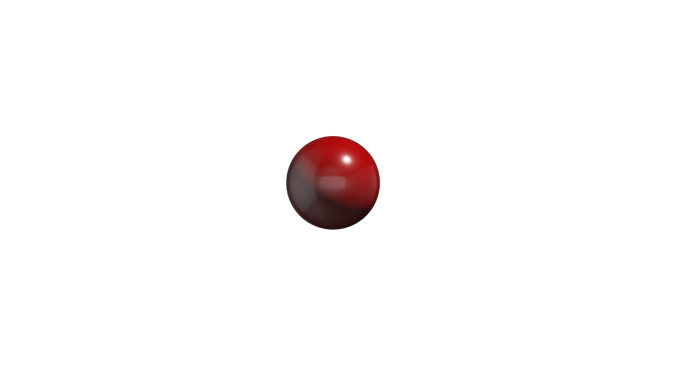 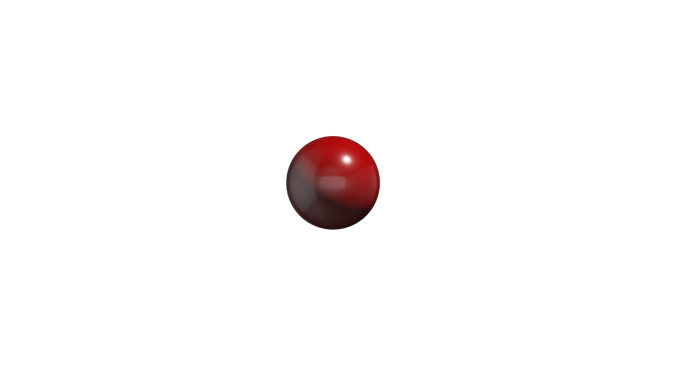 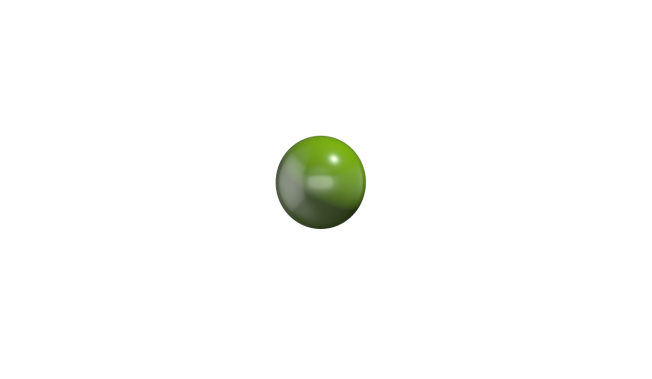 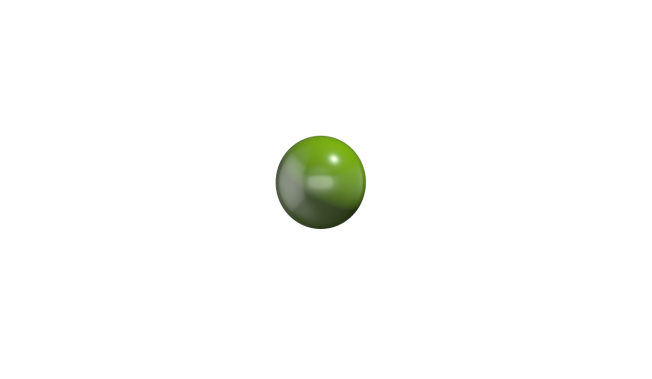 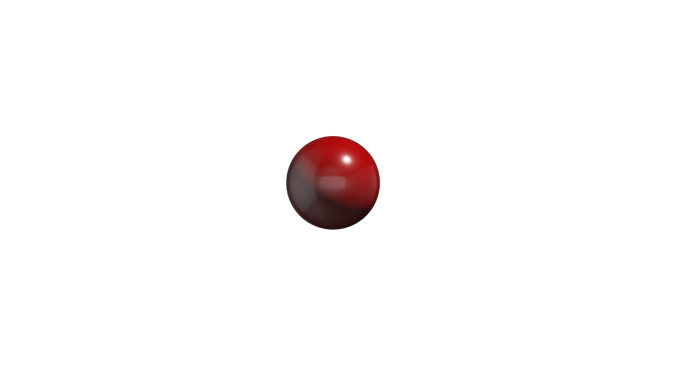 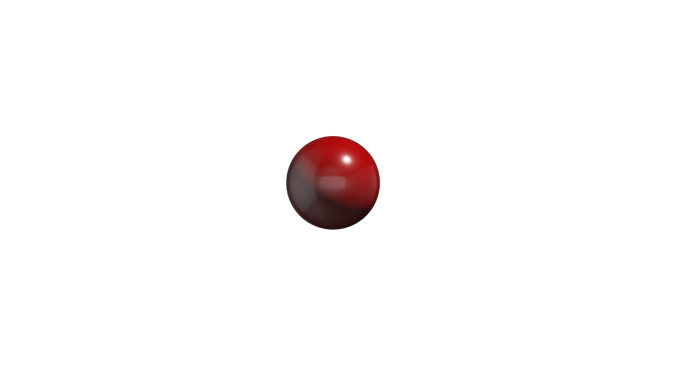 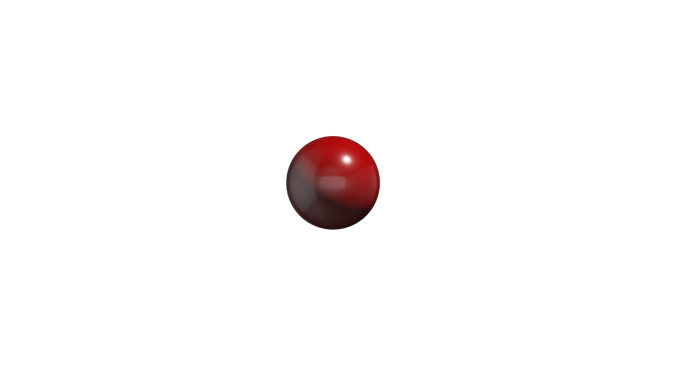 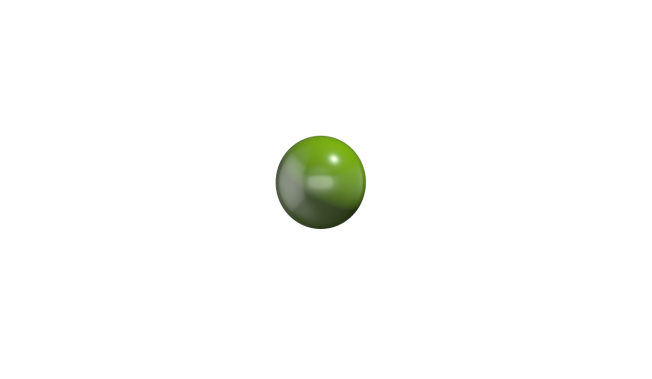 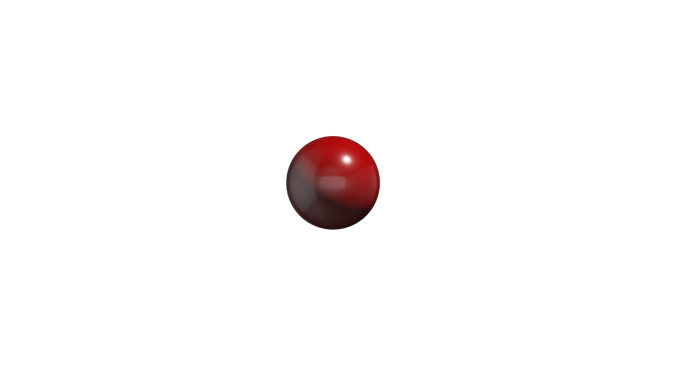 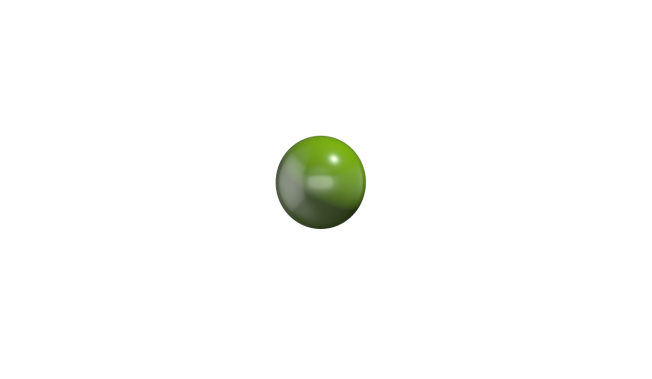 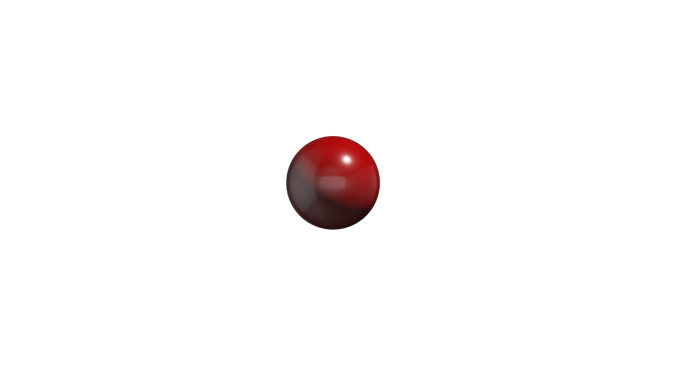 β–-розпад
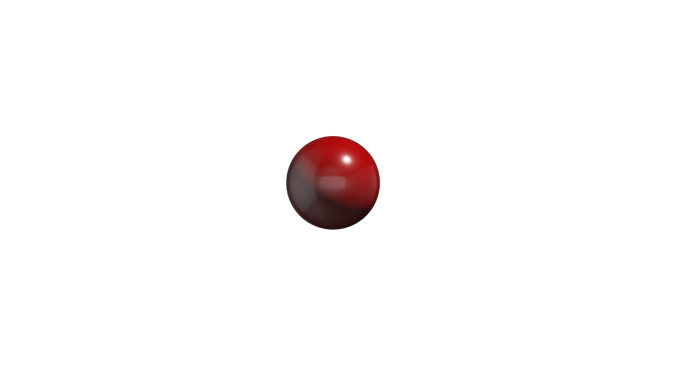 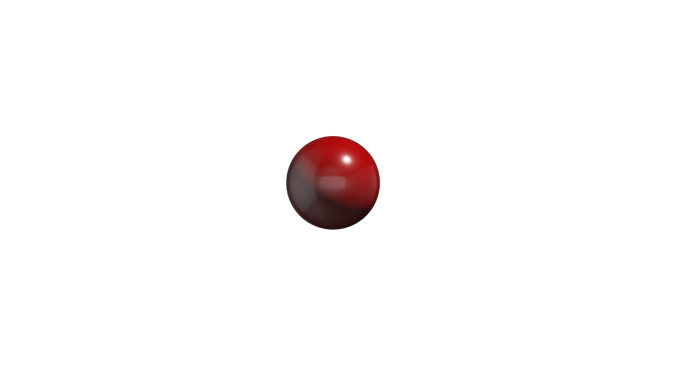 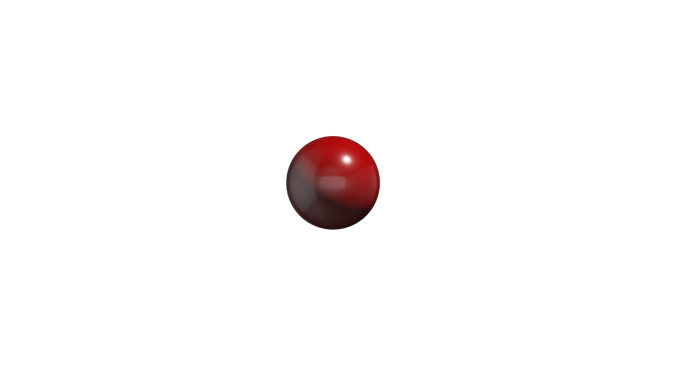 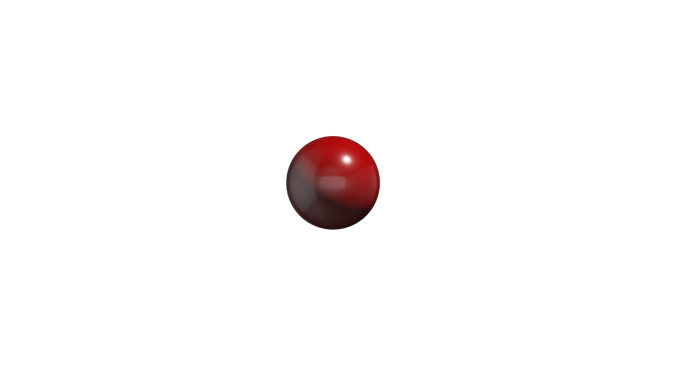 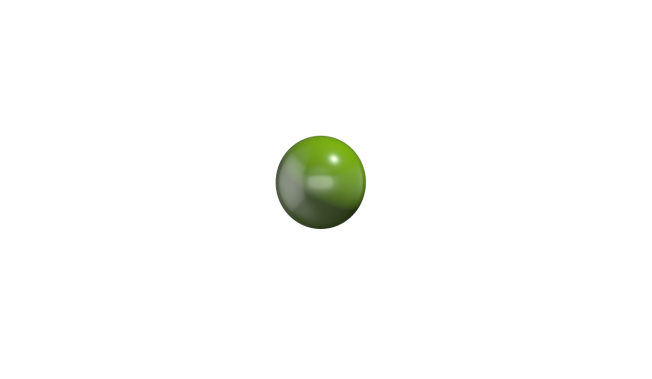 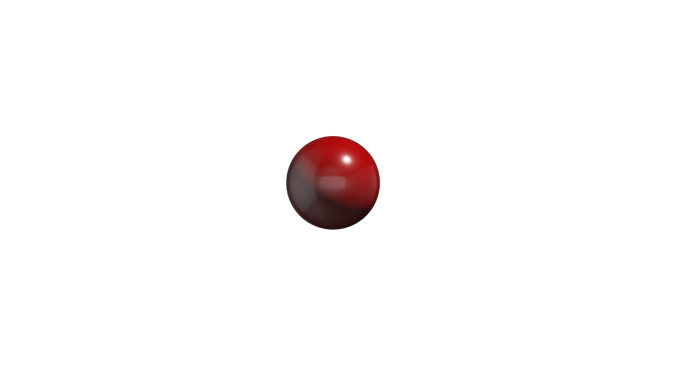 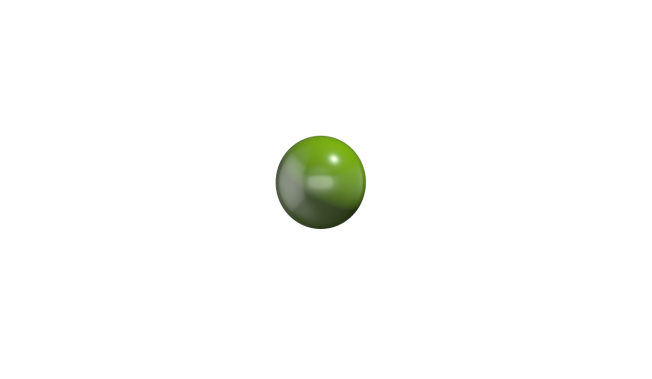 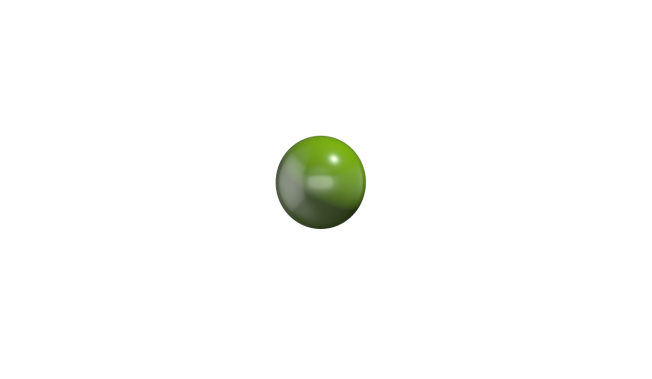 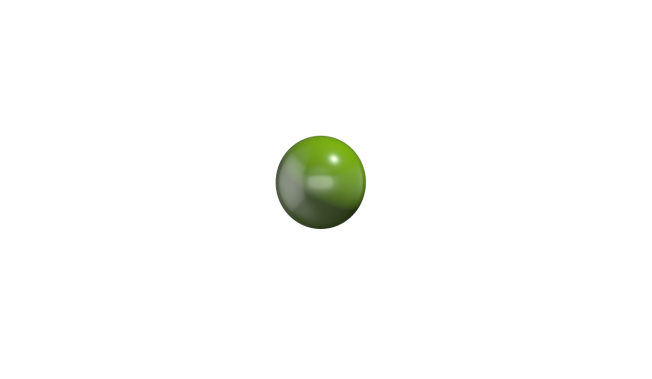 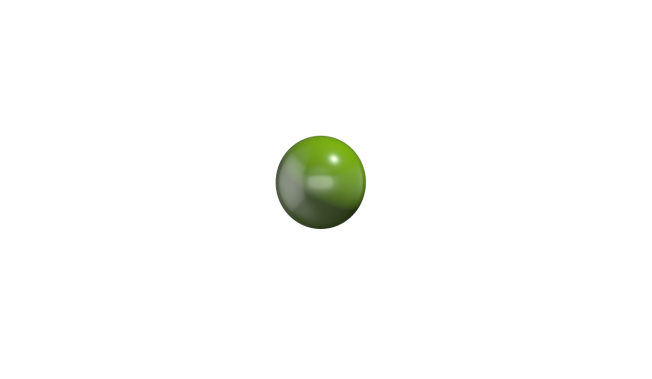 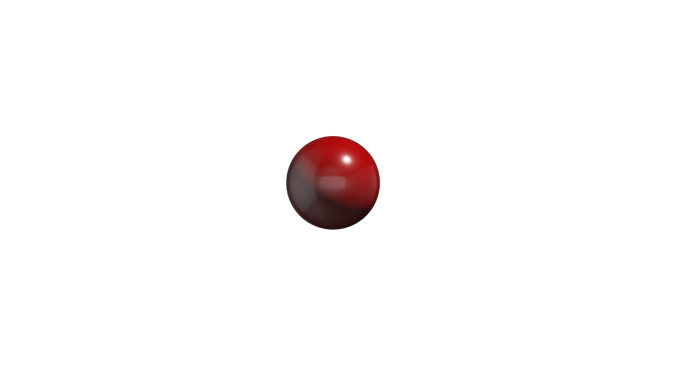 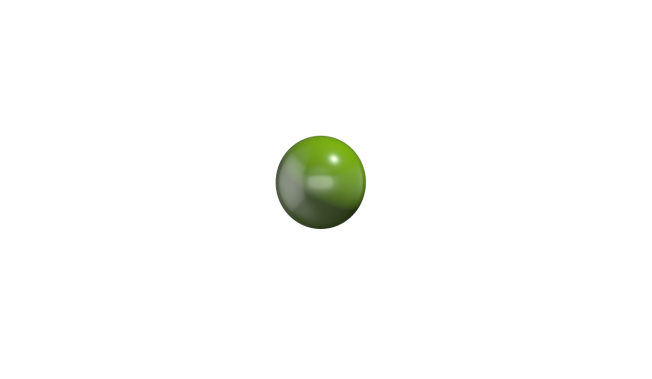 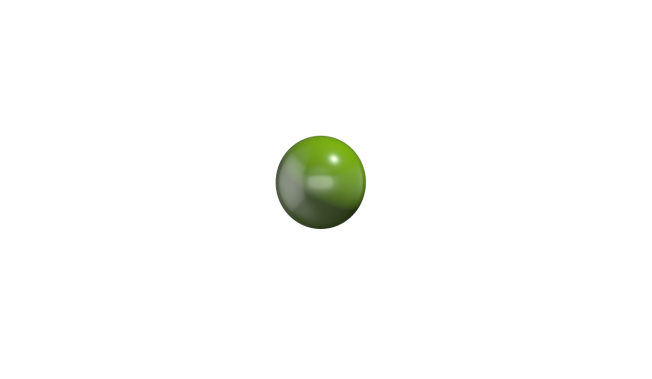 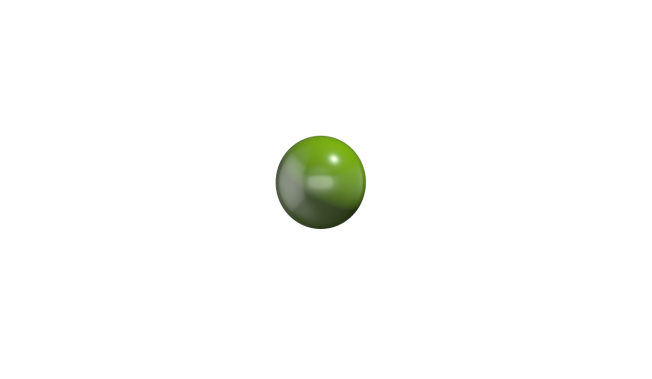 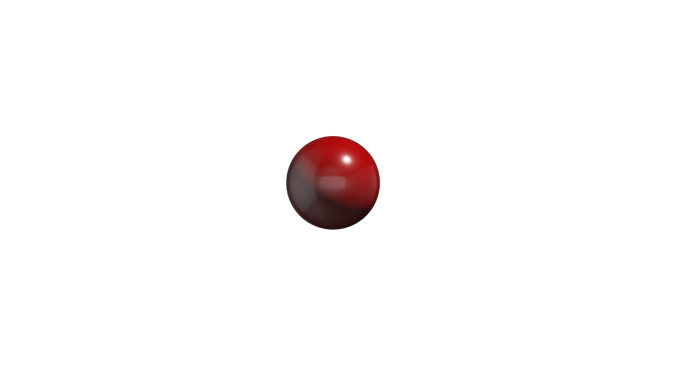 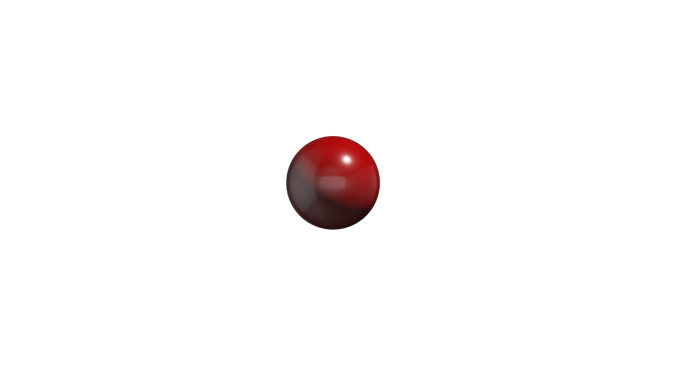 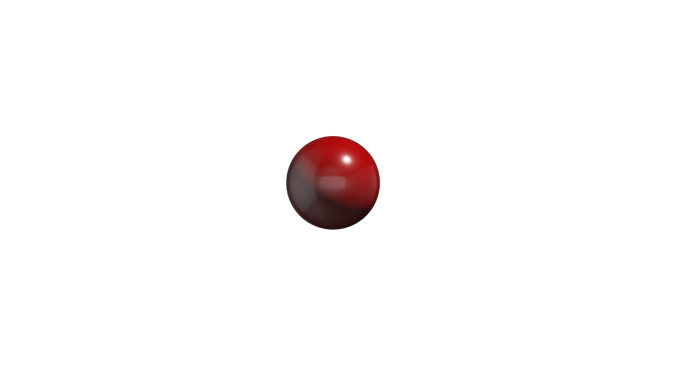 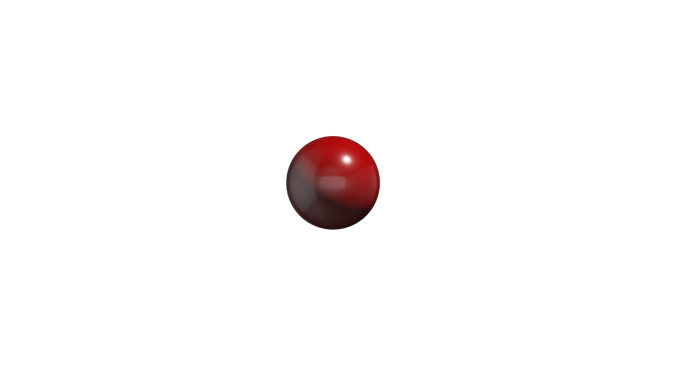 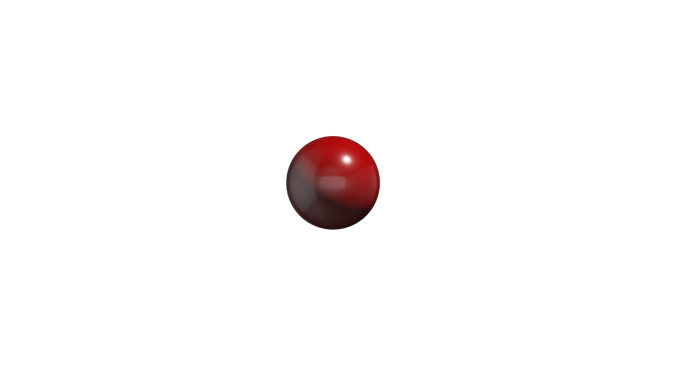 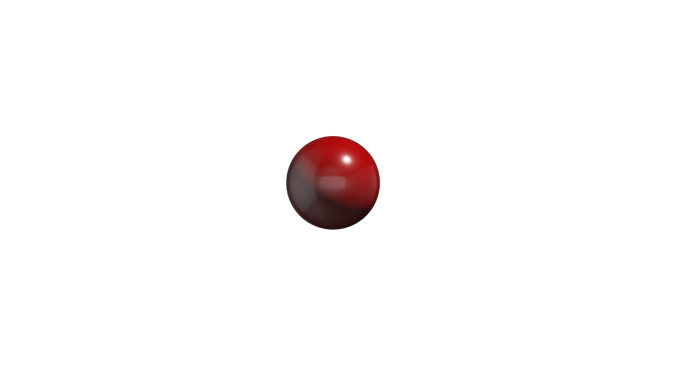 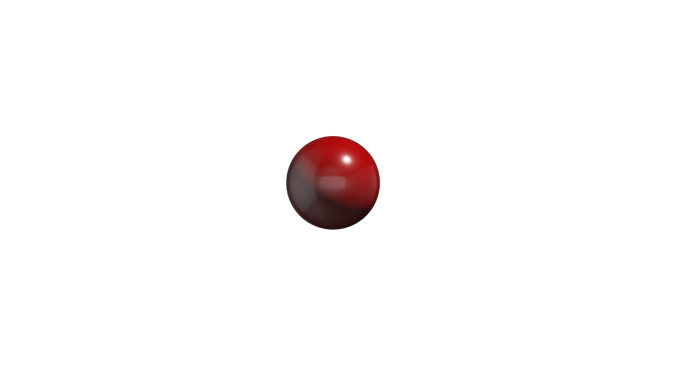 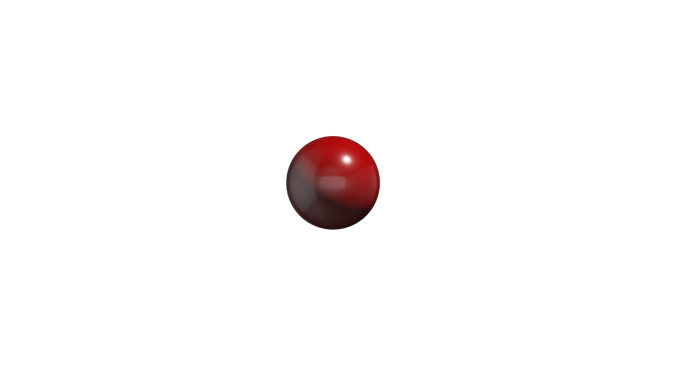 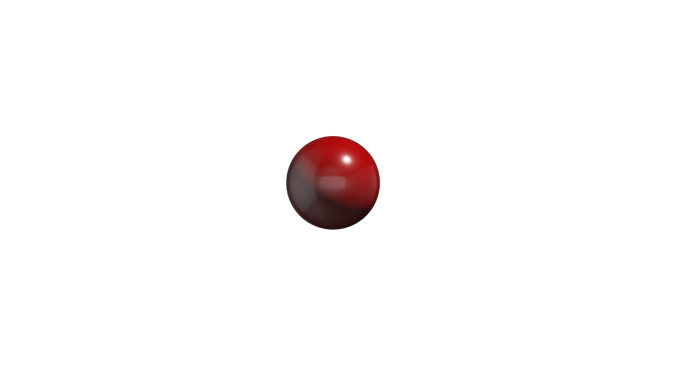 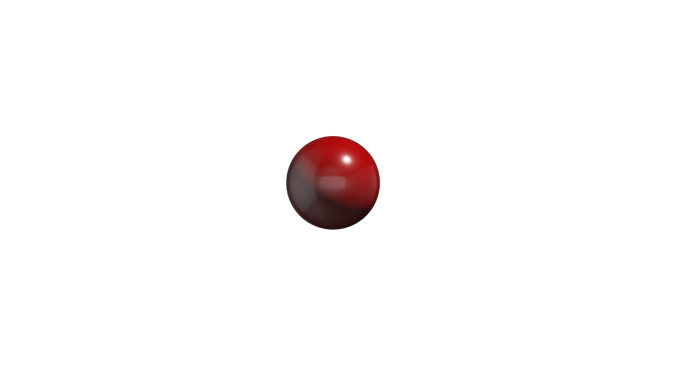 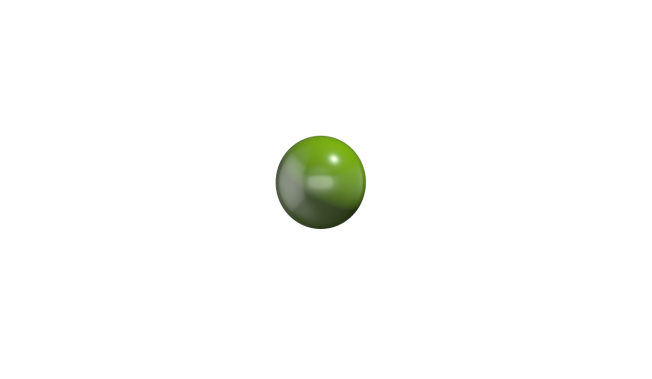 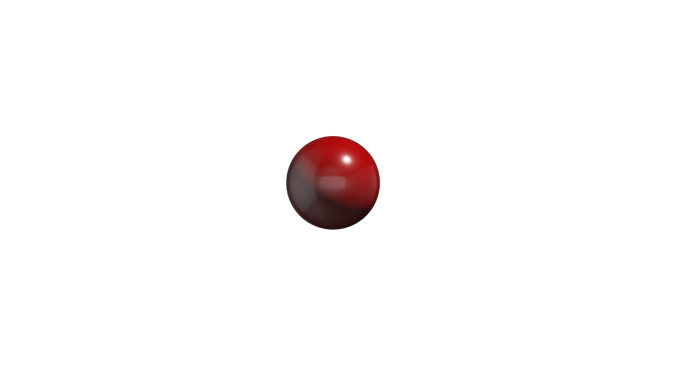 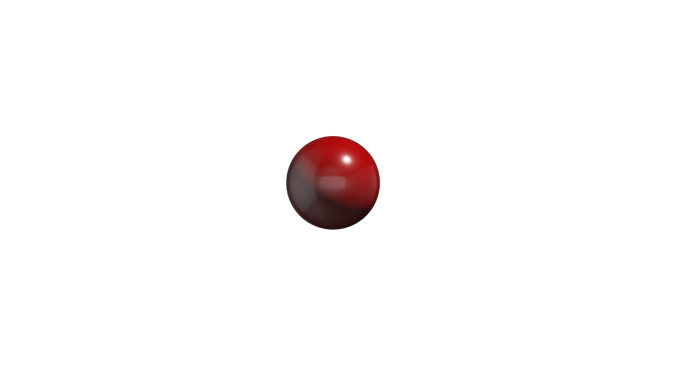 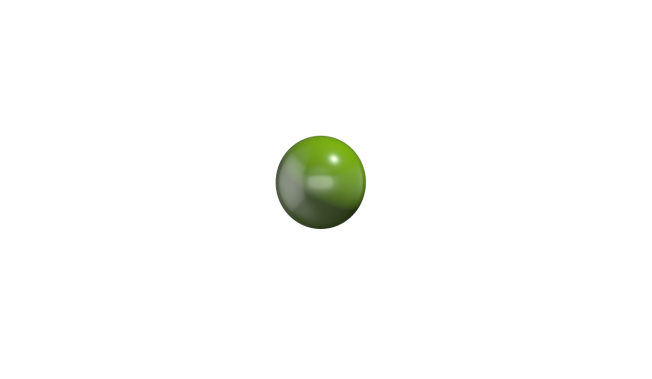 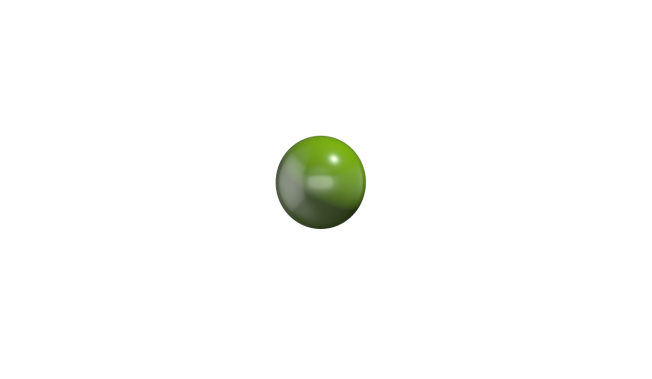 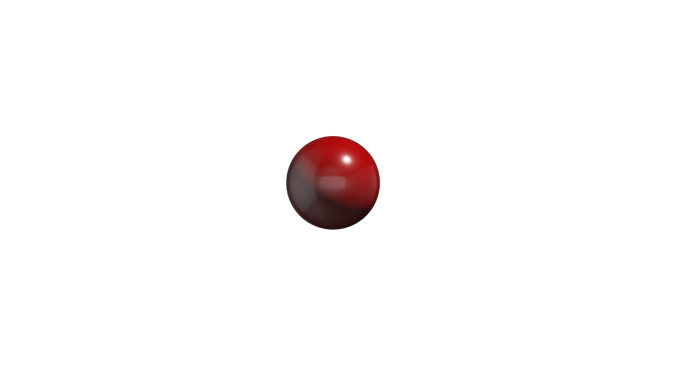 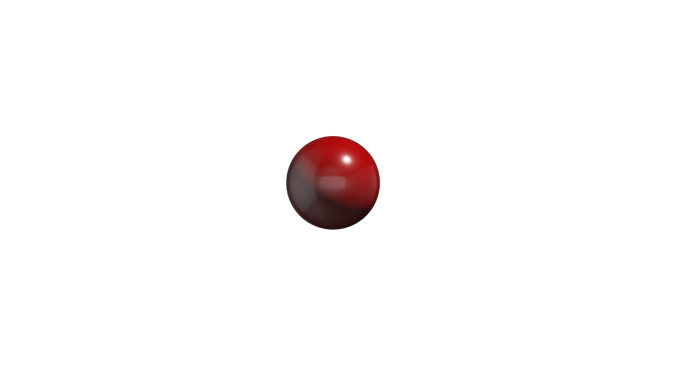 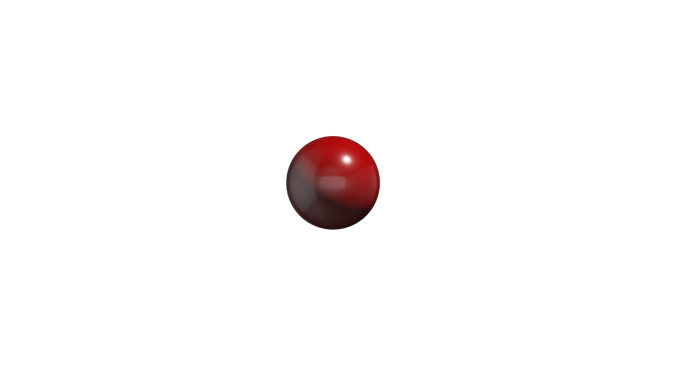 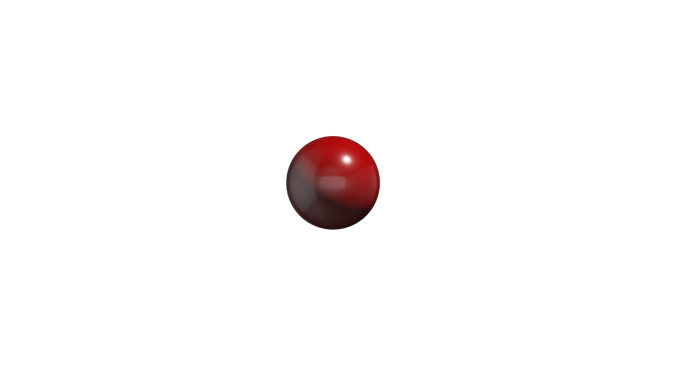 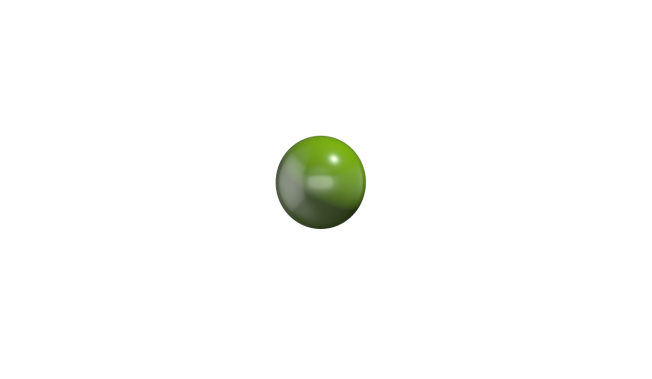 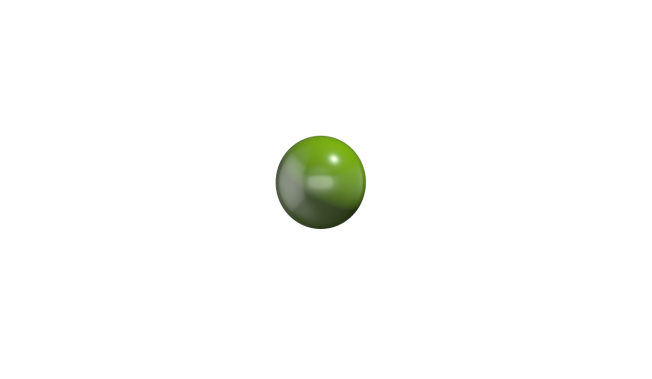 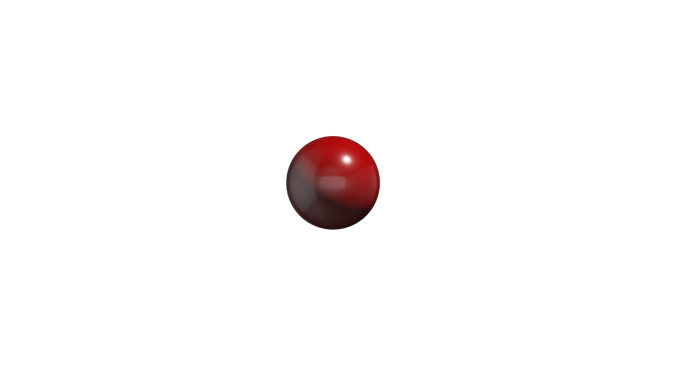 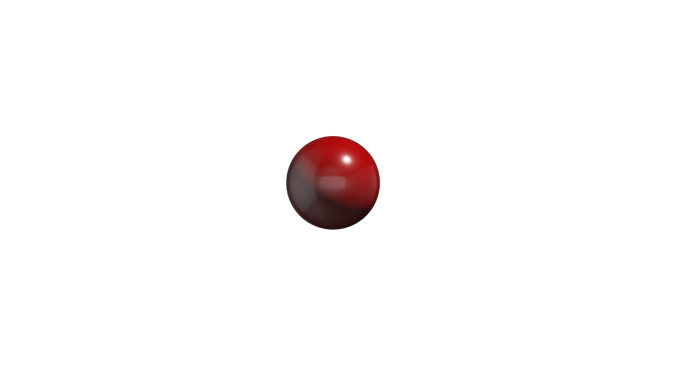 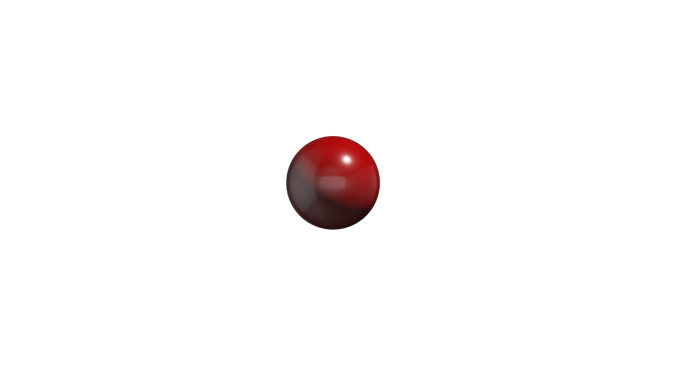 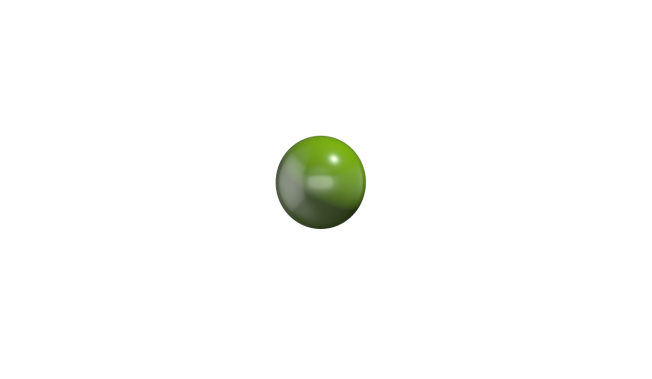 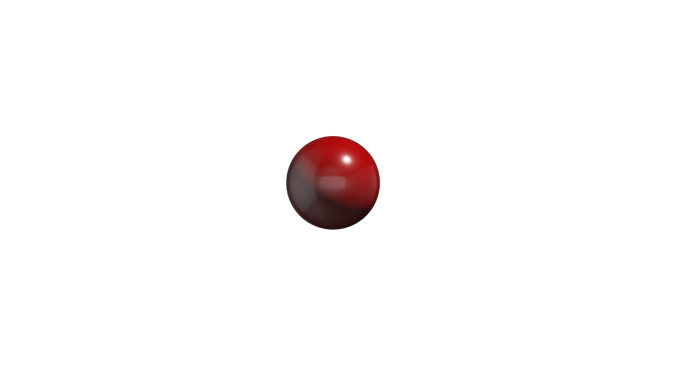 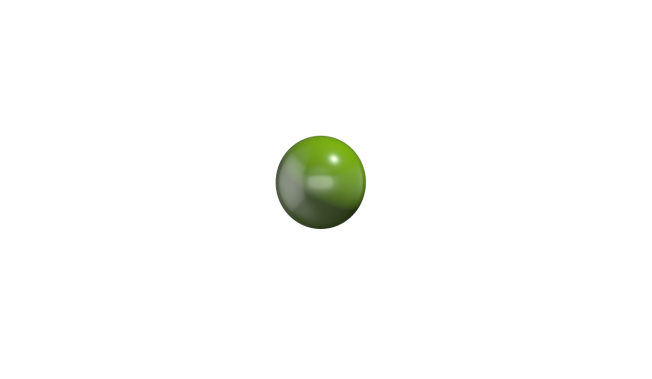 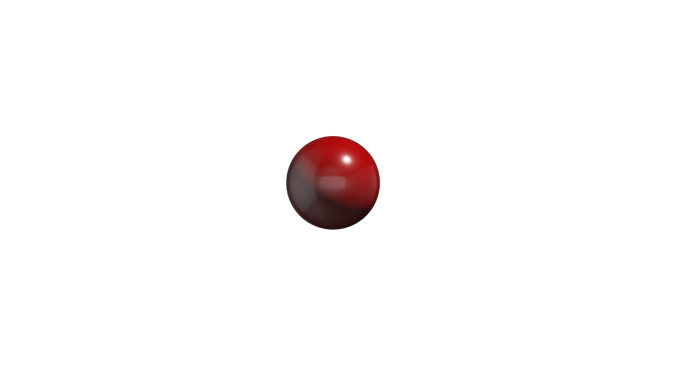 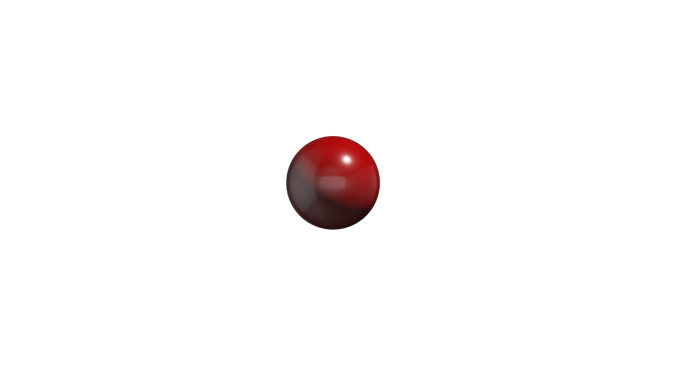 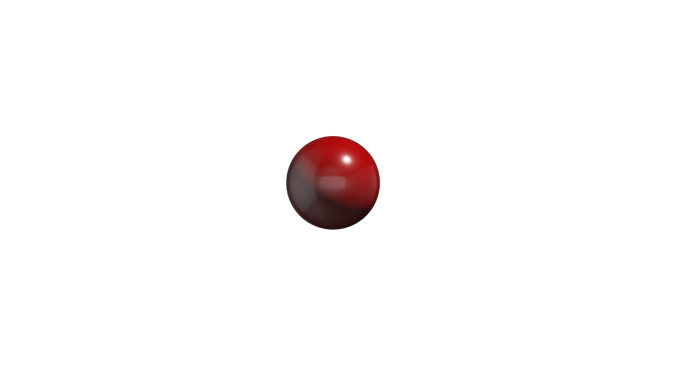 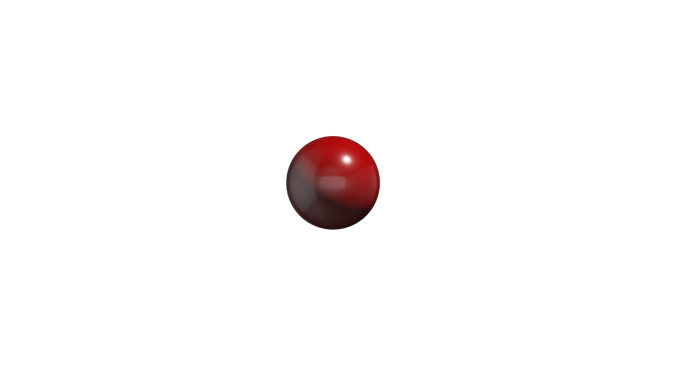 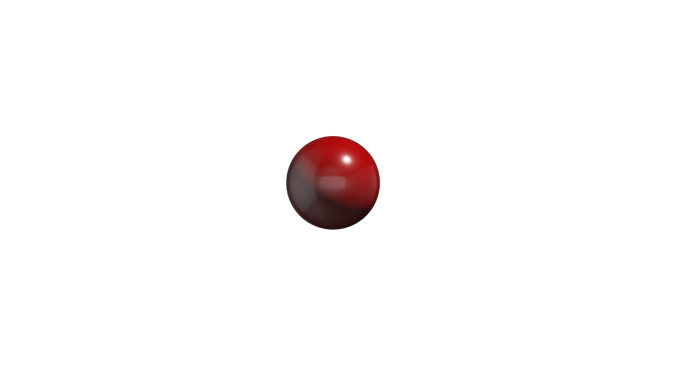 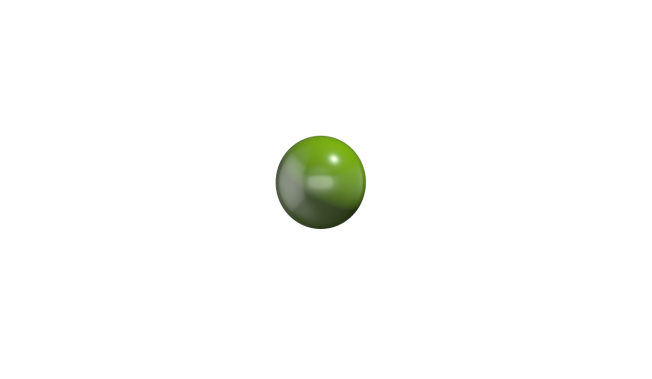 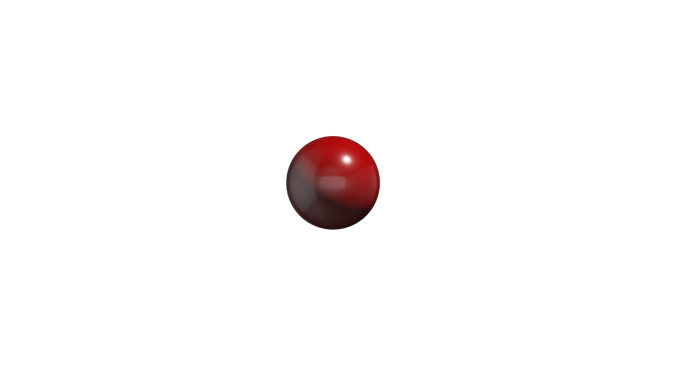 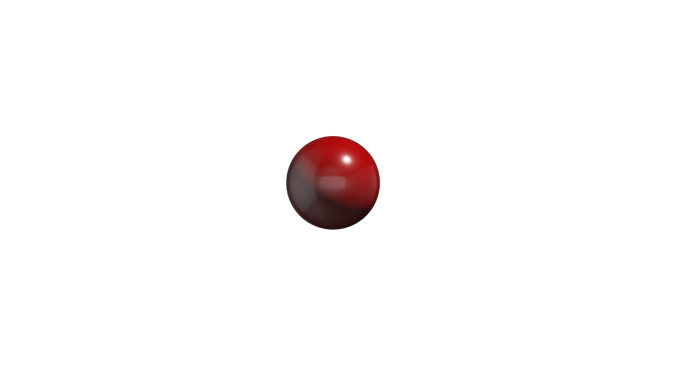 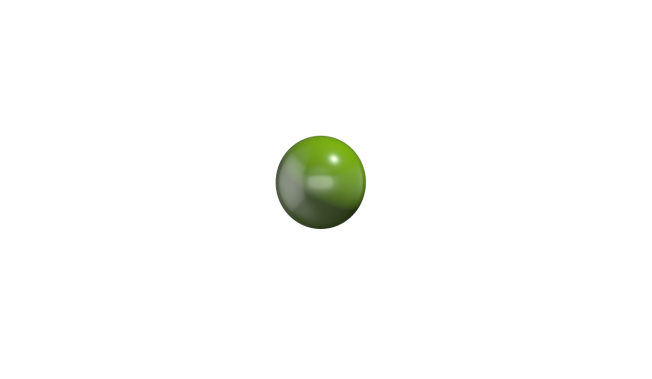 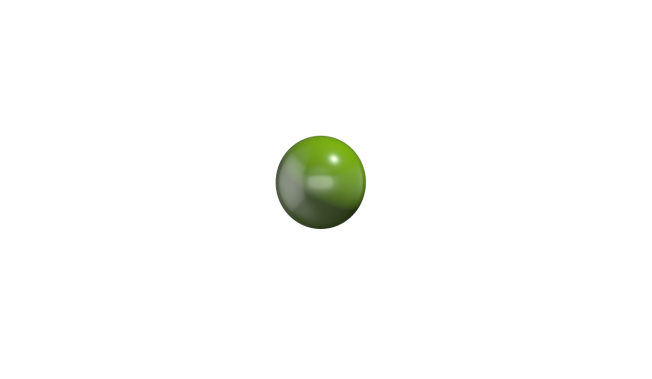 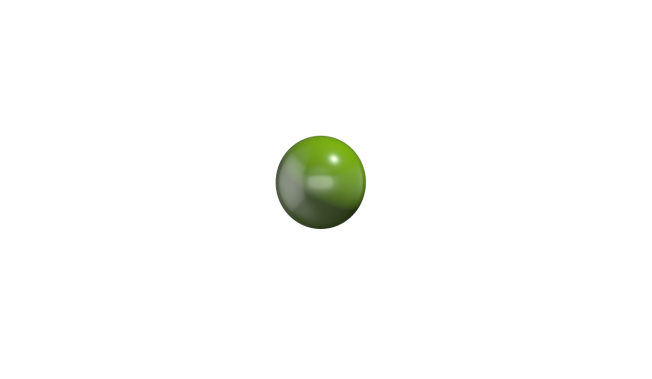 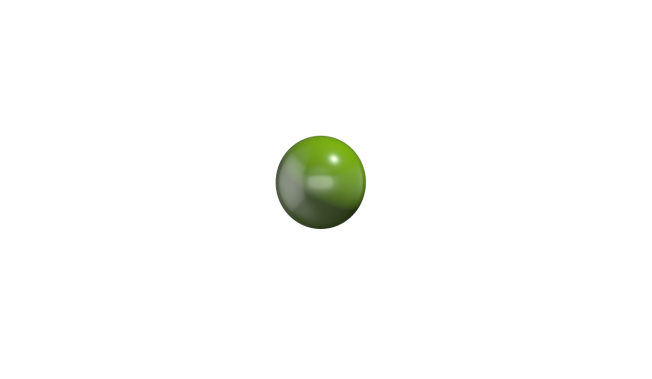 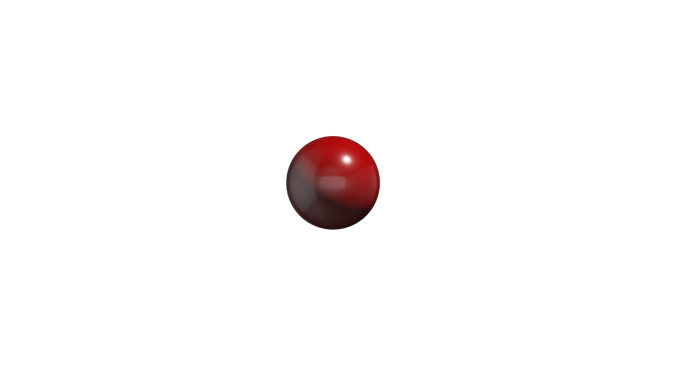 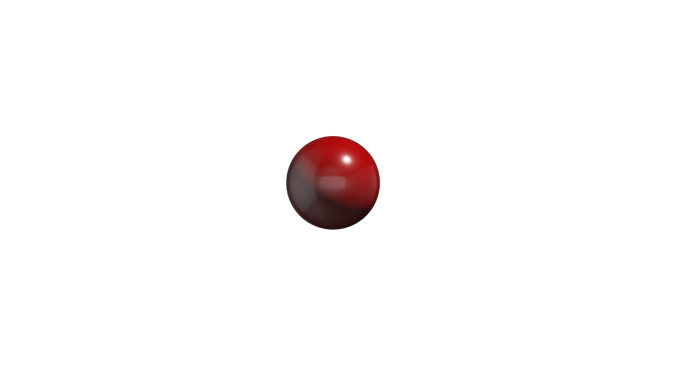 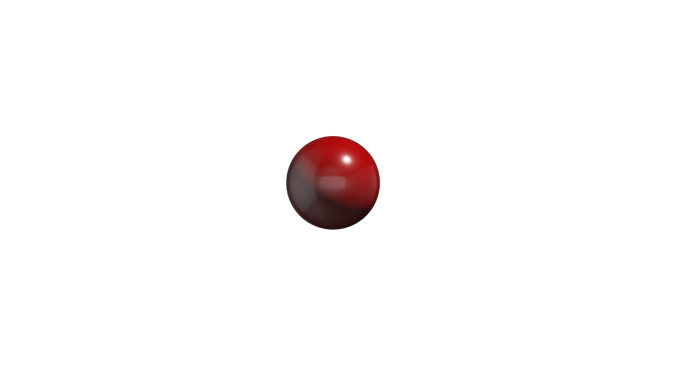 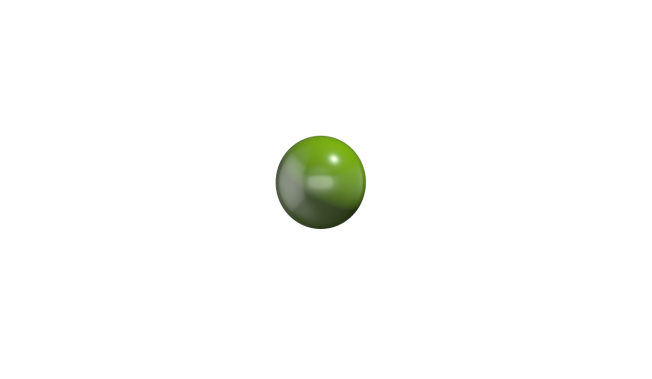 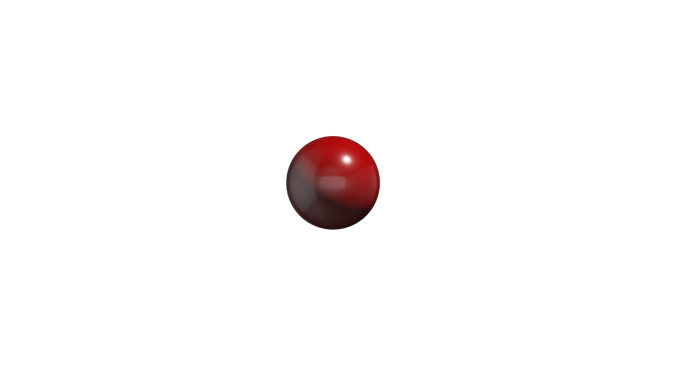 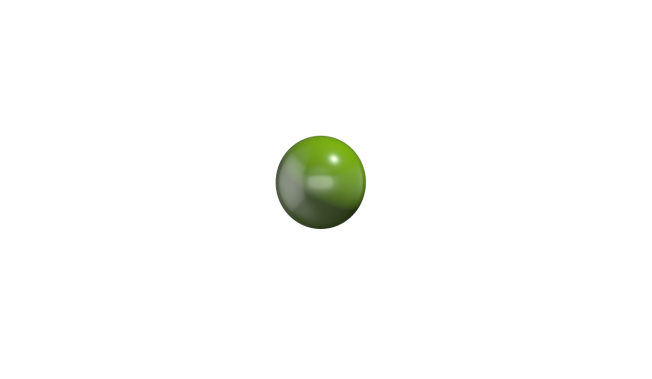 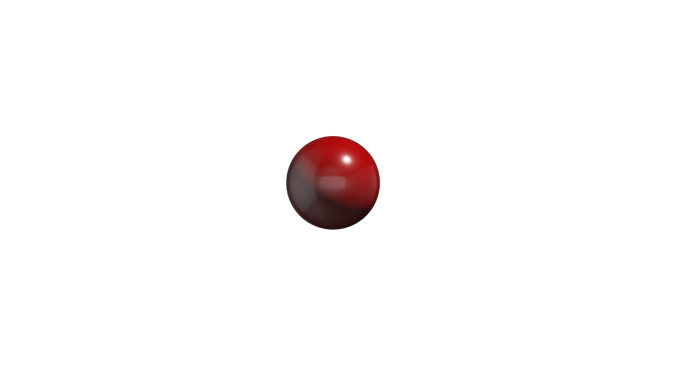 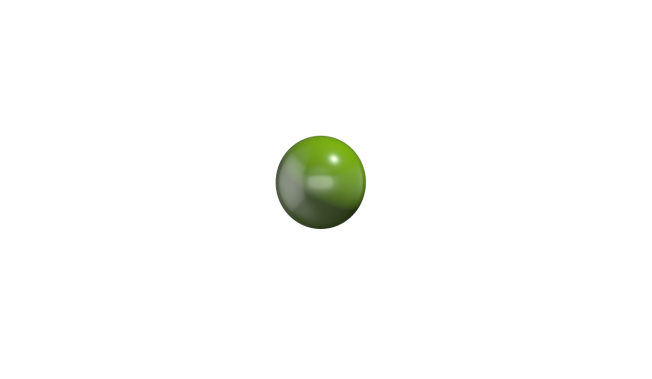 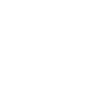 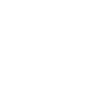 Правила заміщення
Правила заміщення
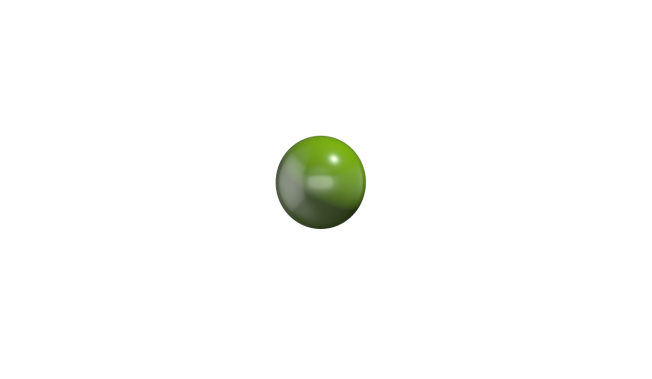 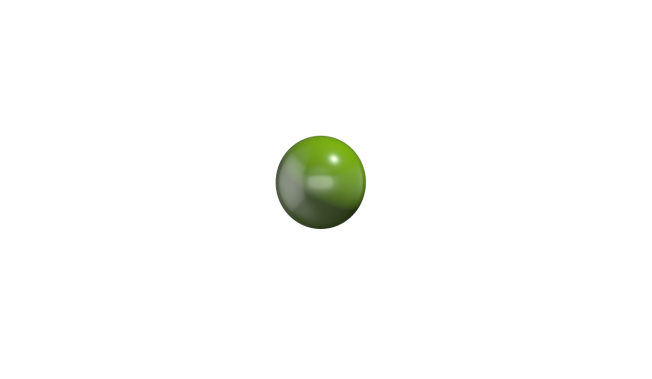 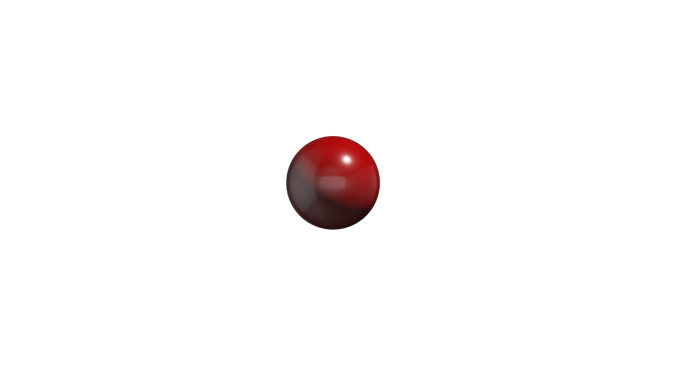 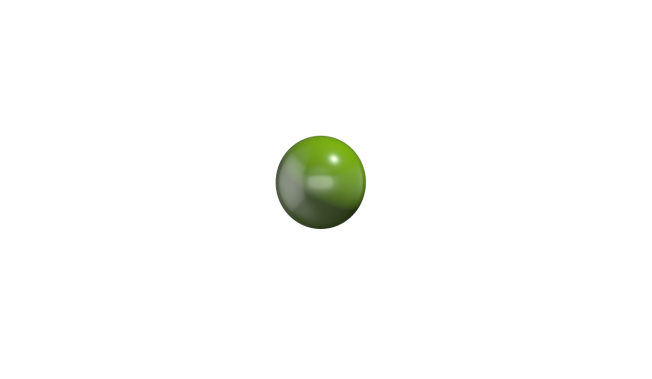 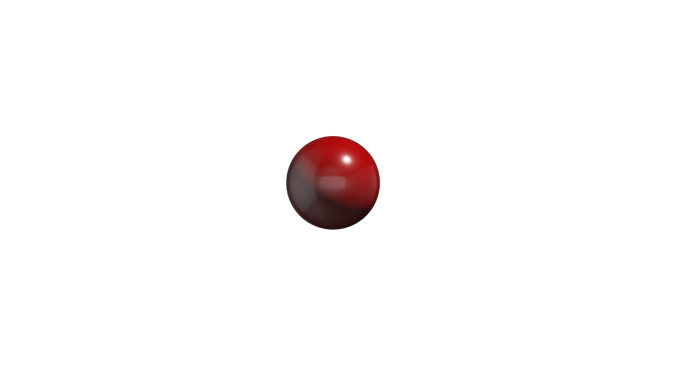 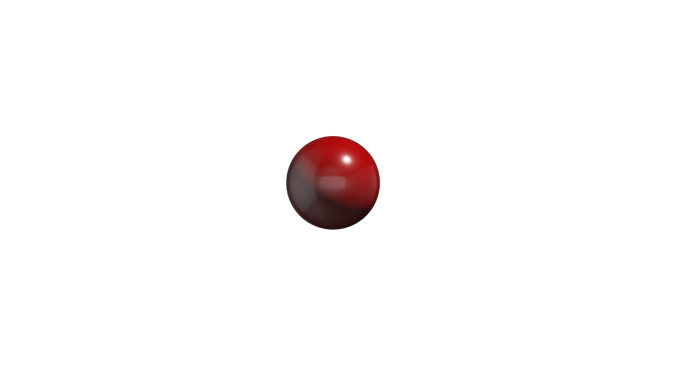 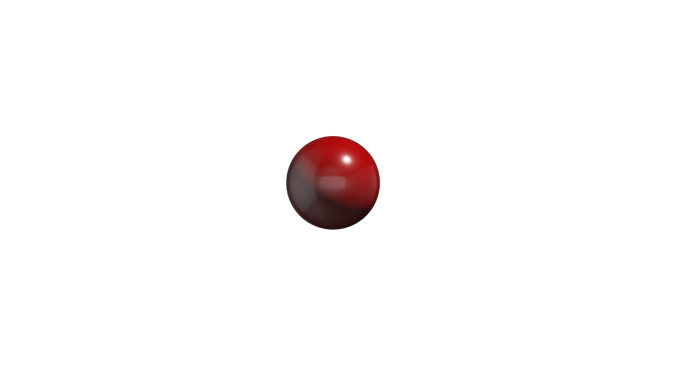 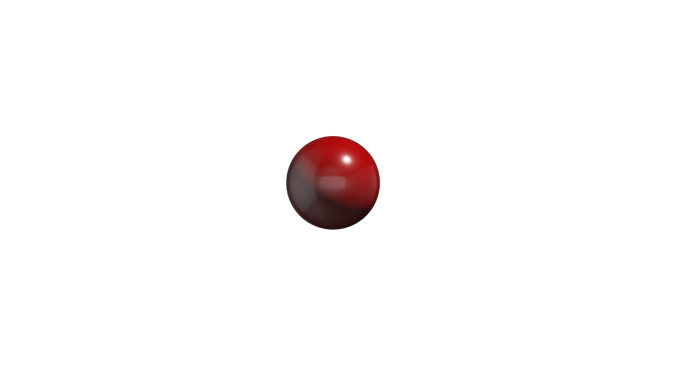 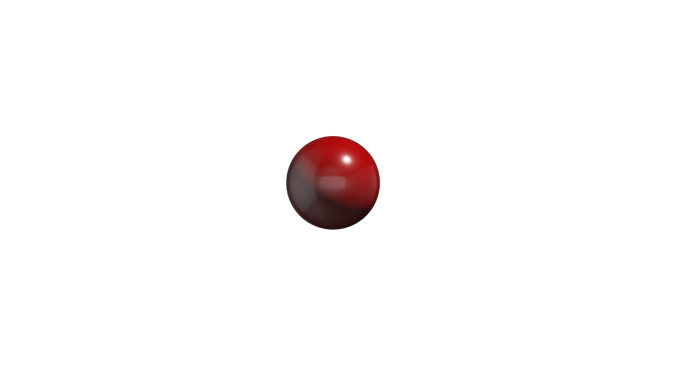 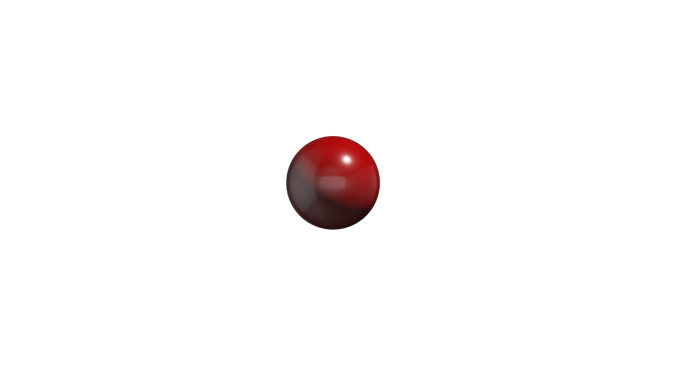 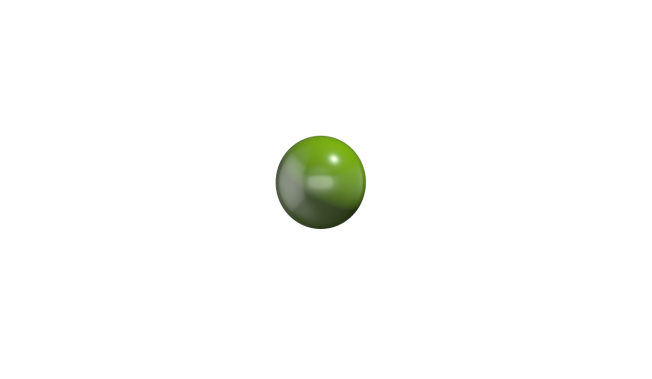 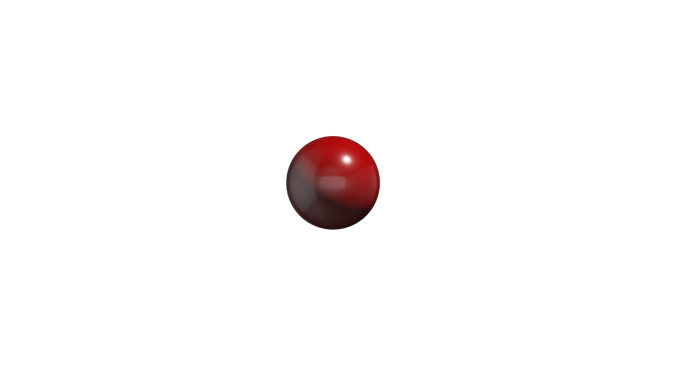 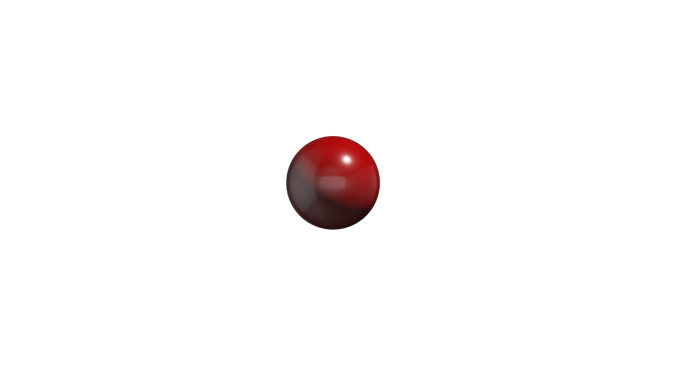 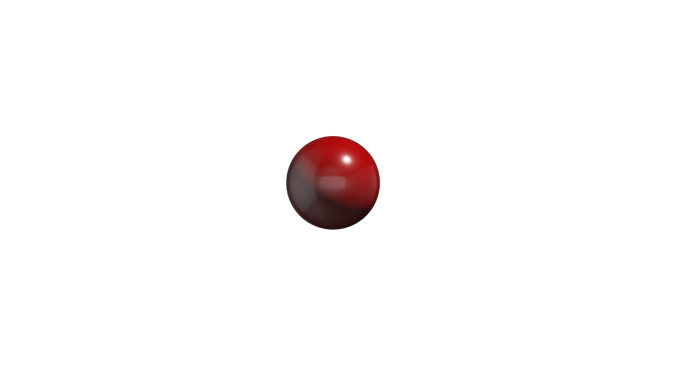 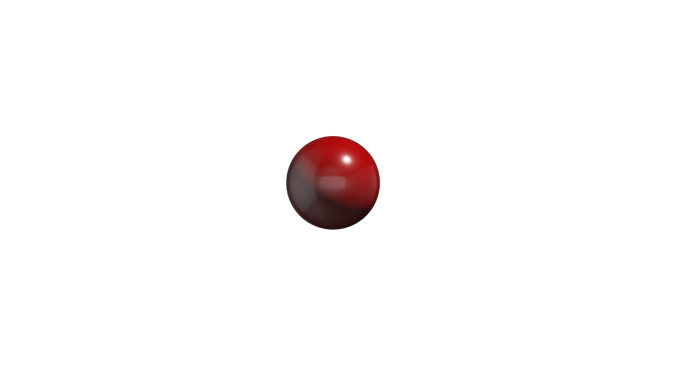 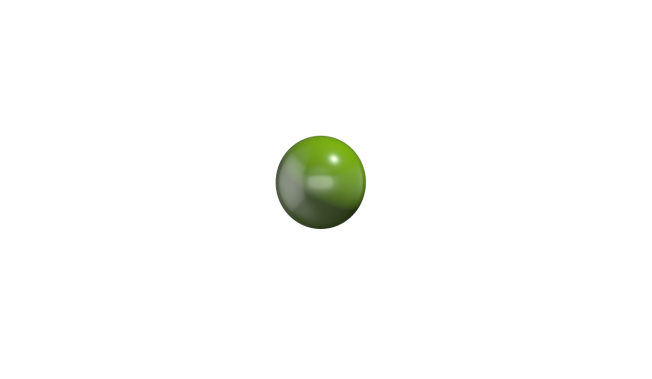 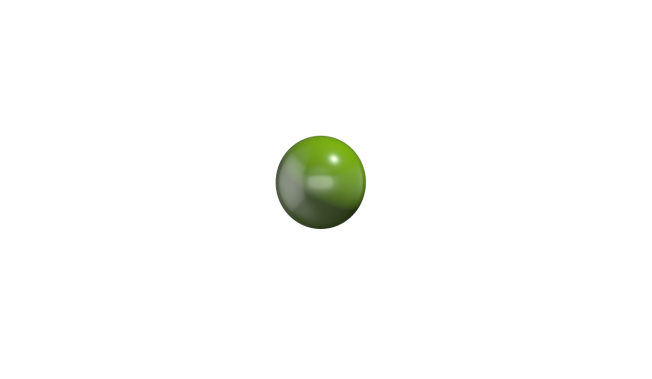 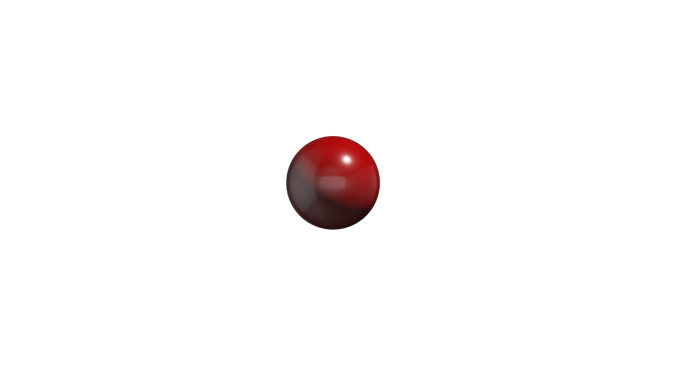 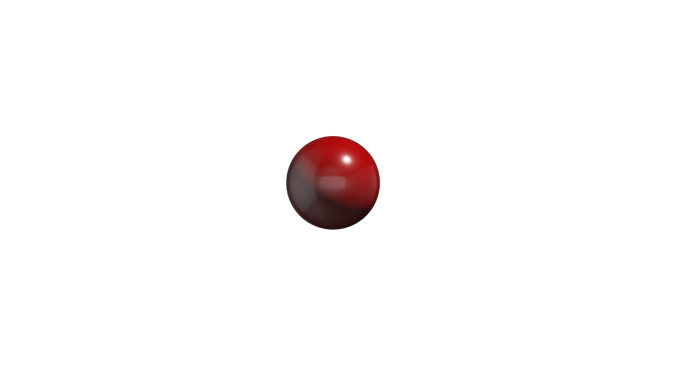 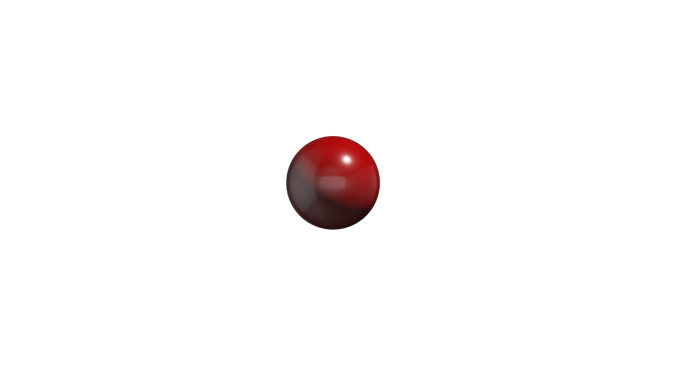 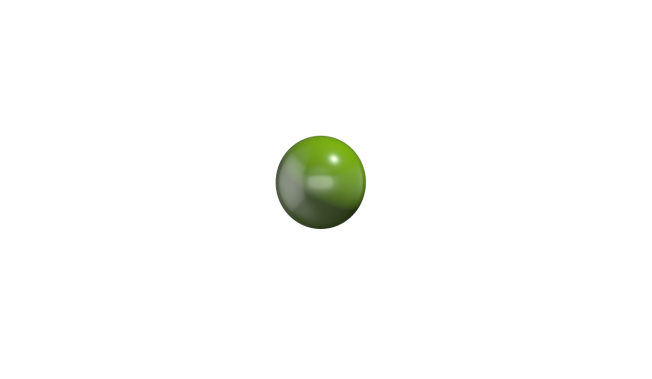 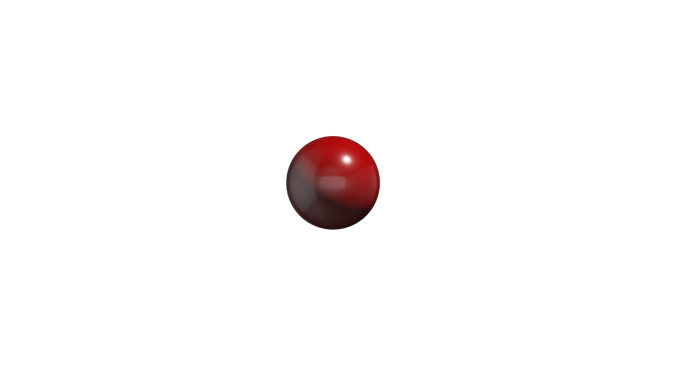 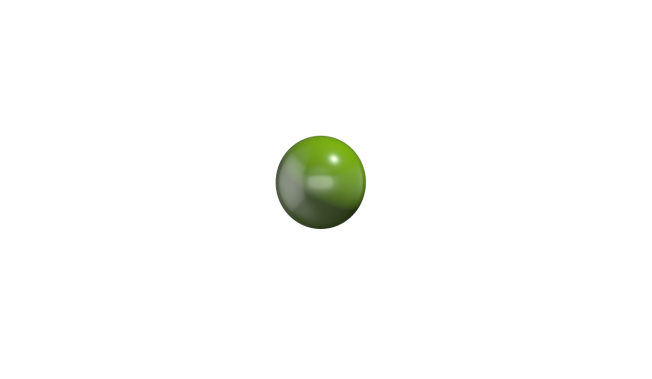 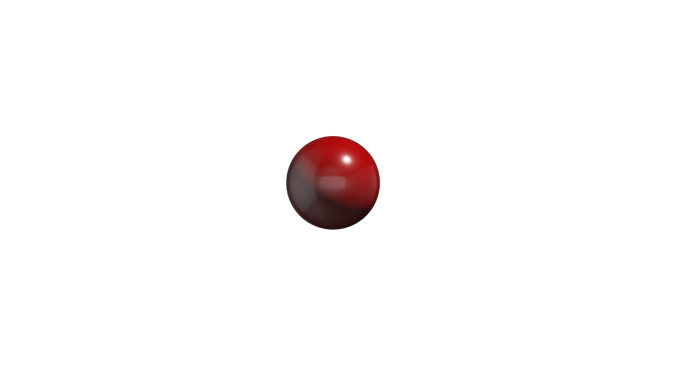 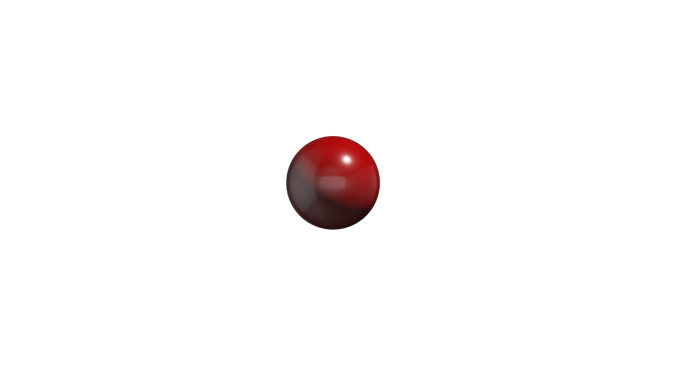 β+ -розпад
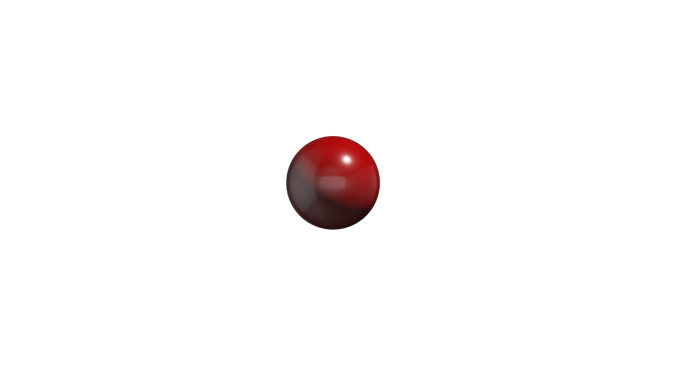 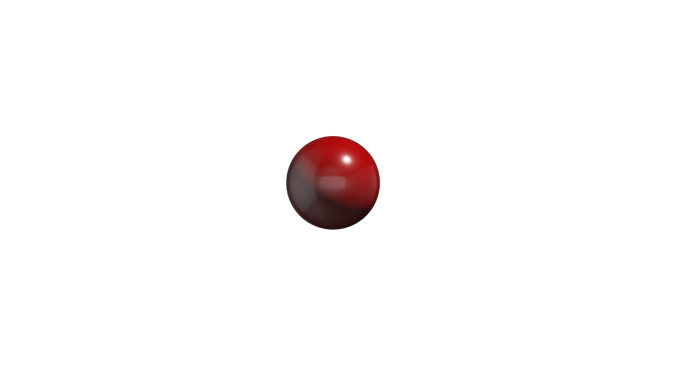 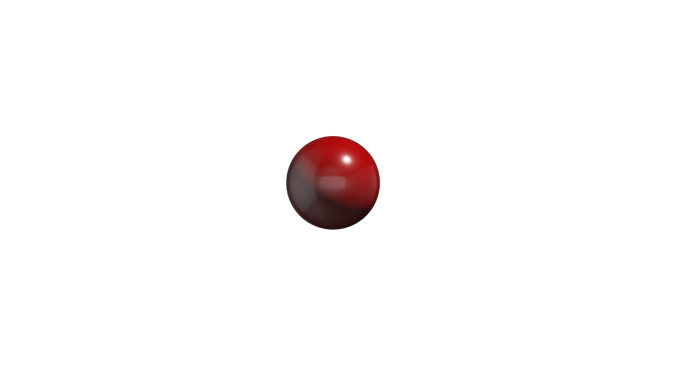 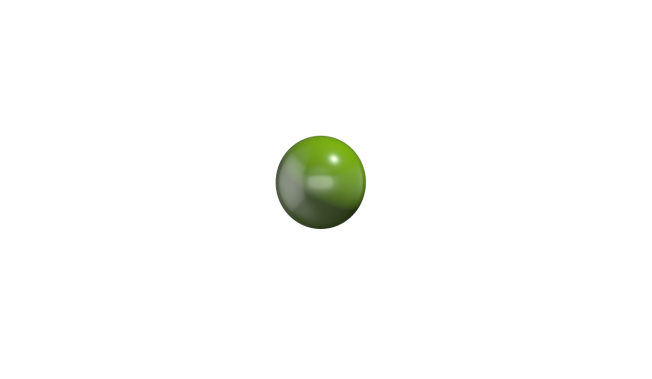 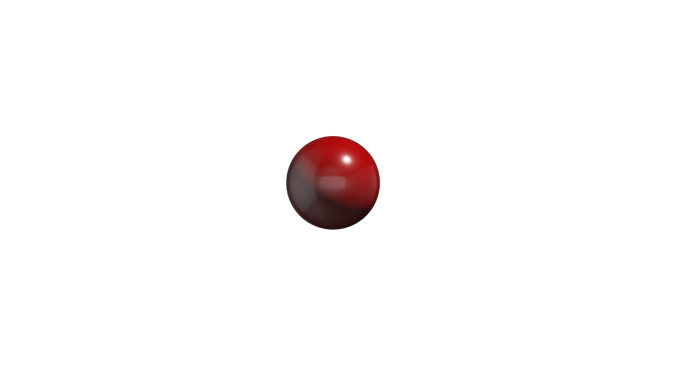 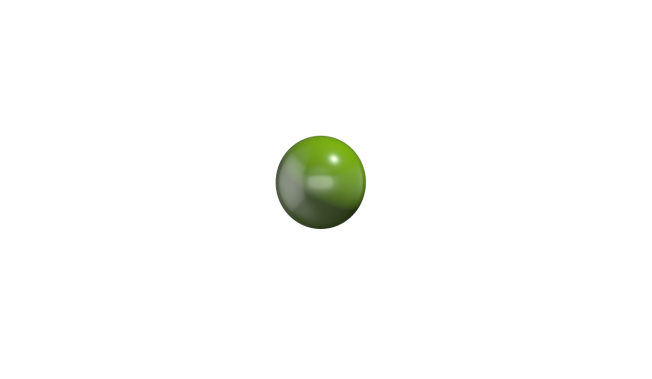 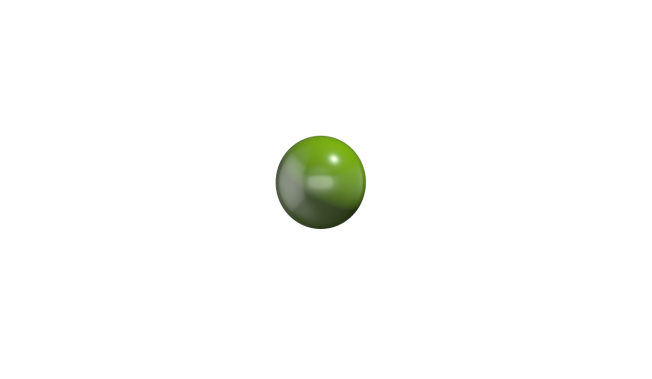 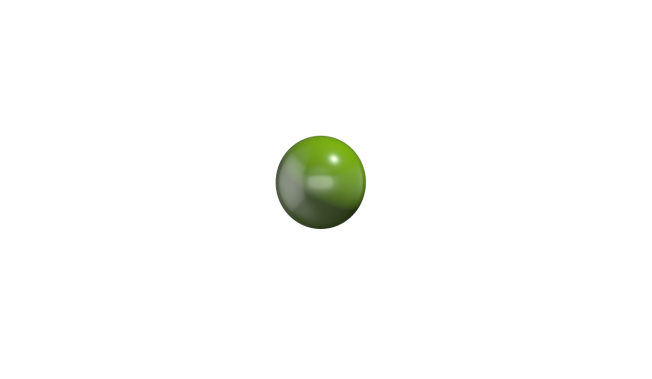 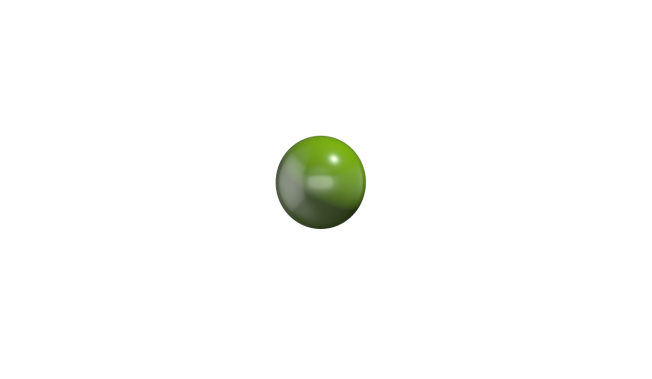 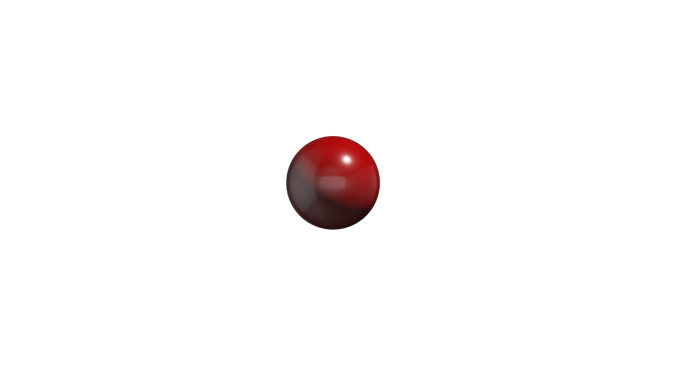 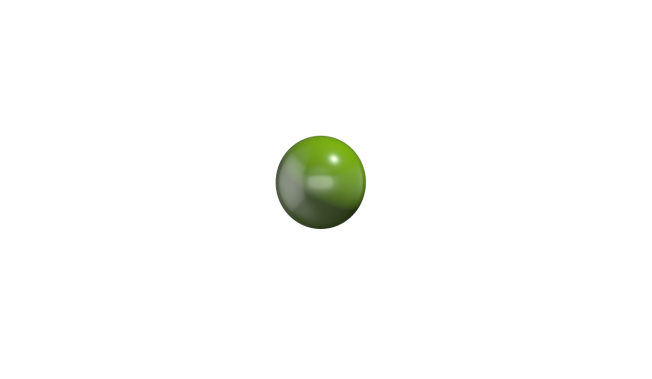 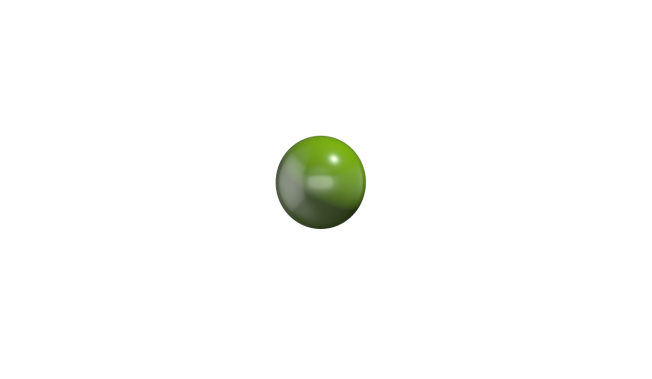 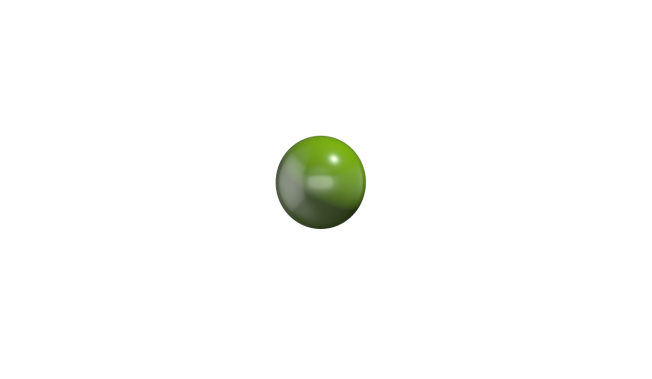 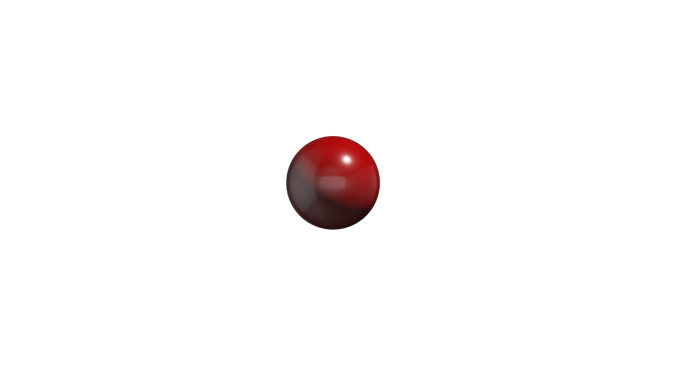 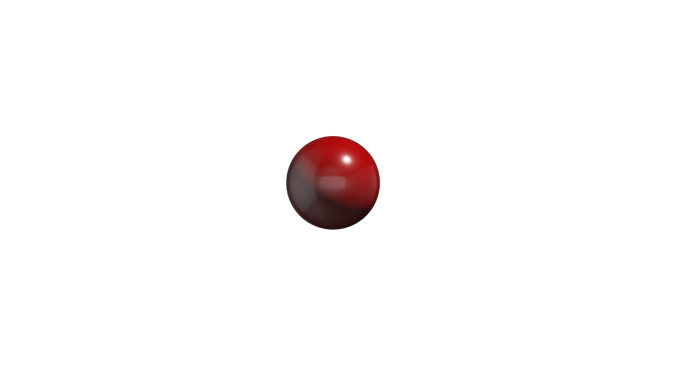 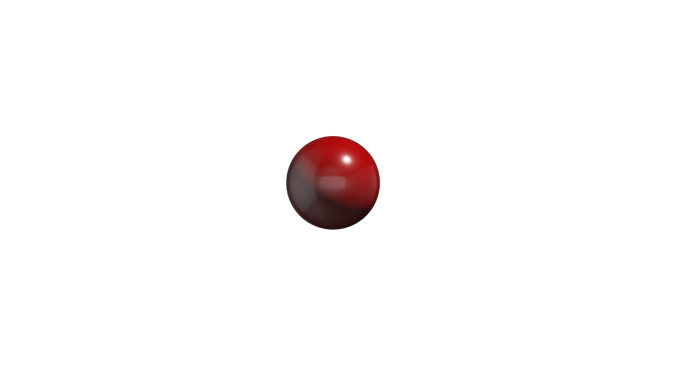 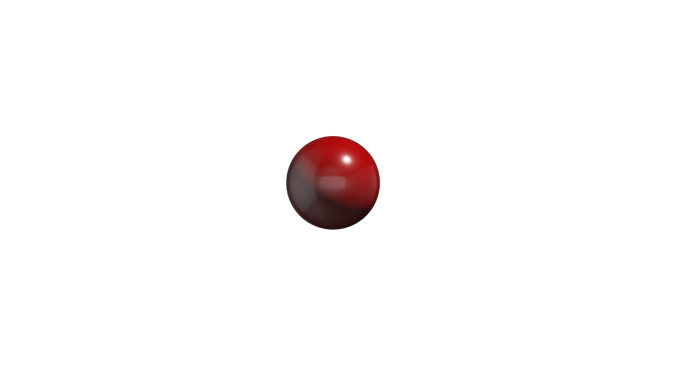 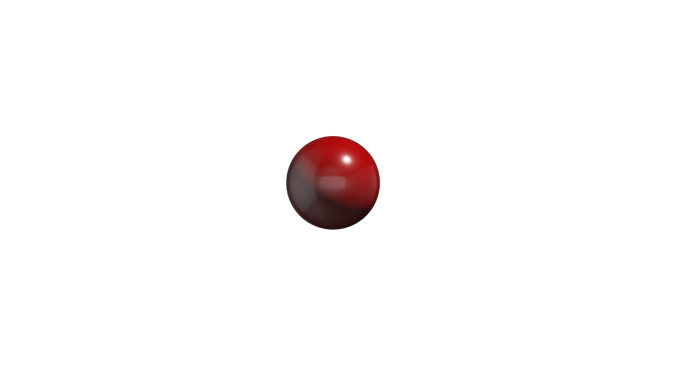 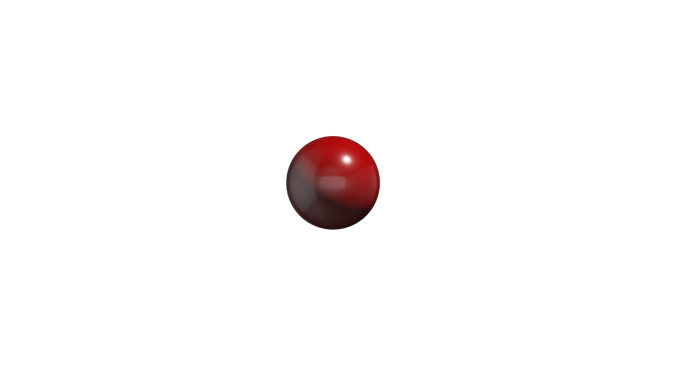 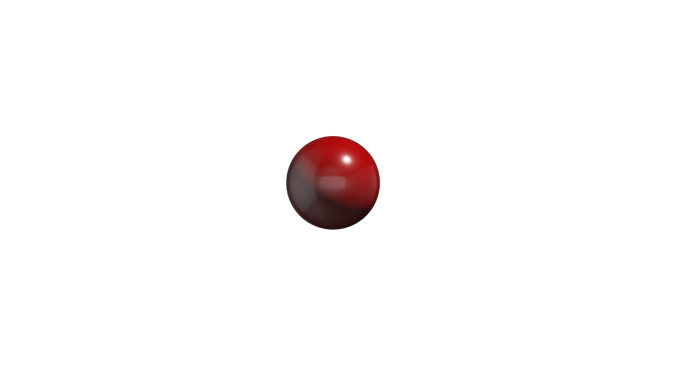 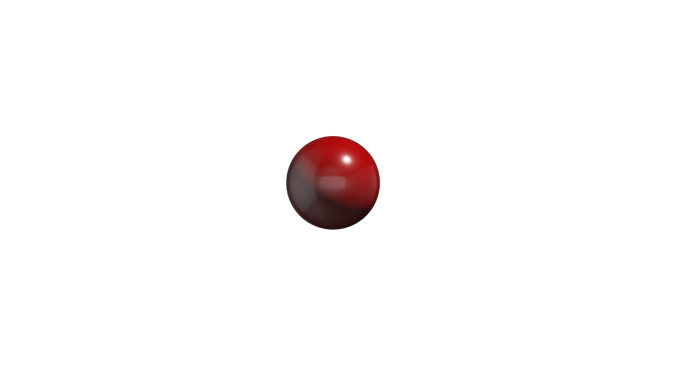 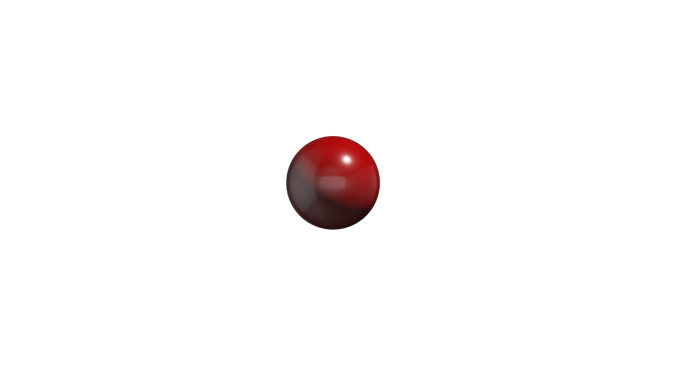 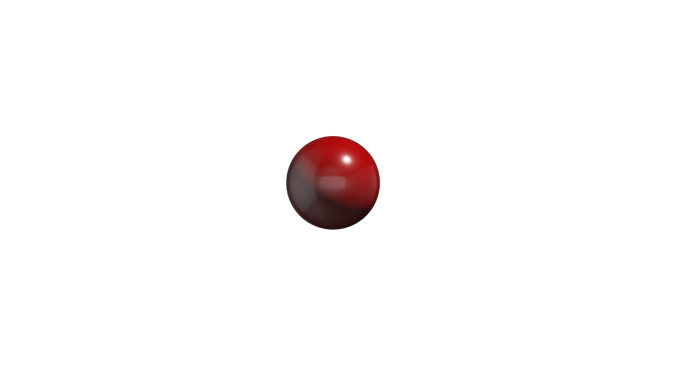 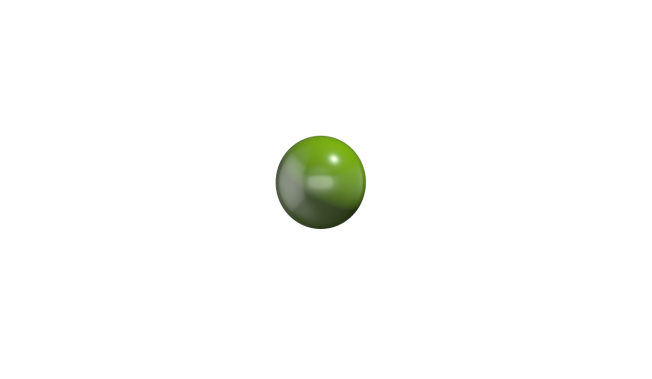 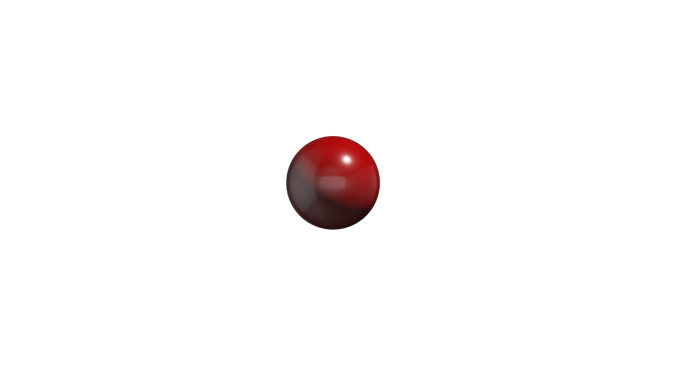 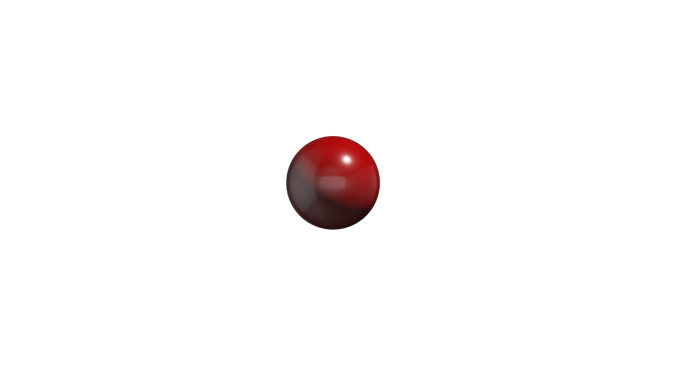 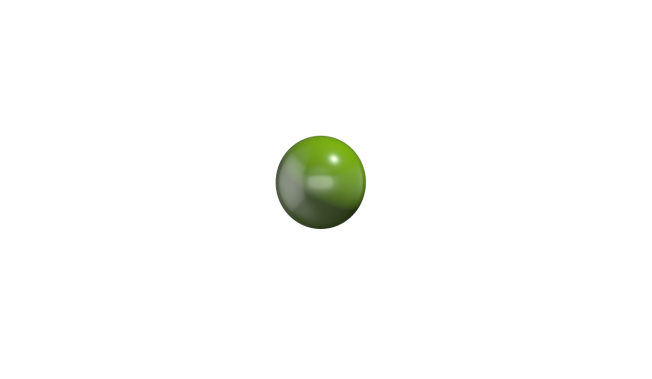 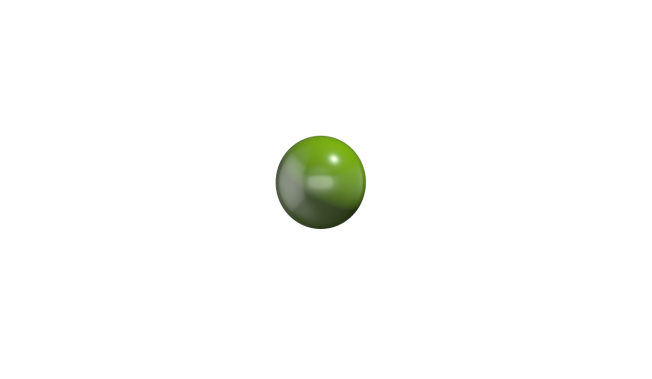 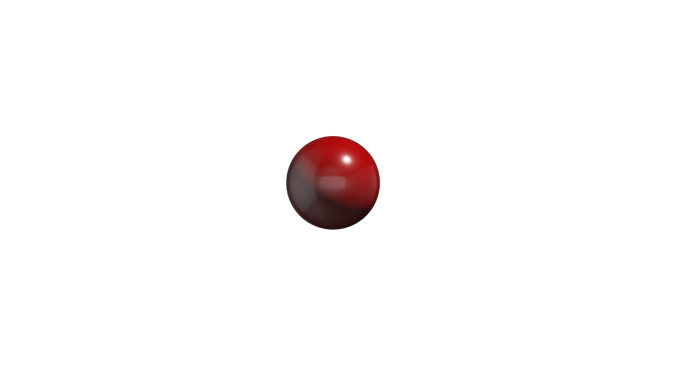 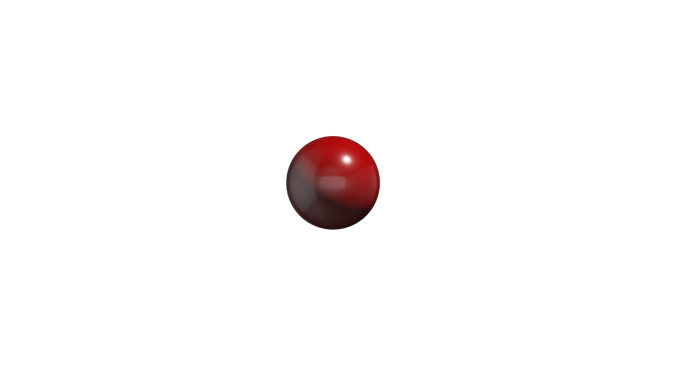 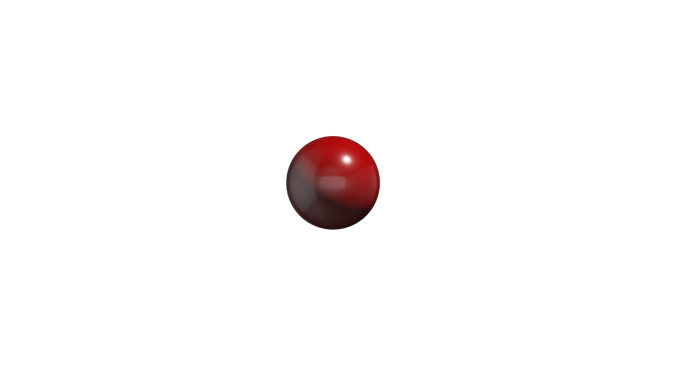 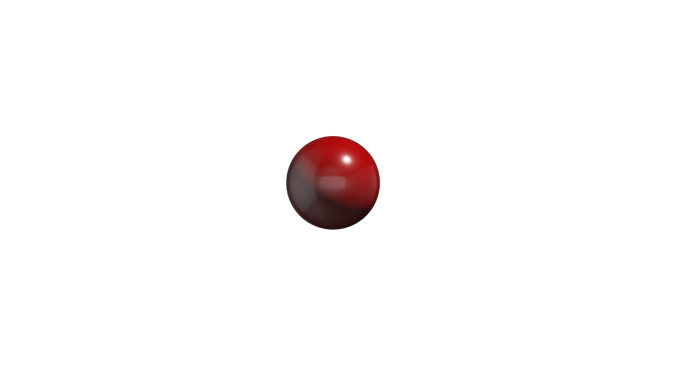 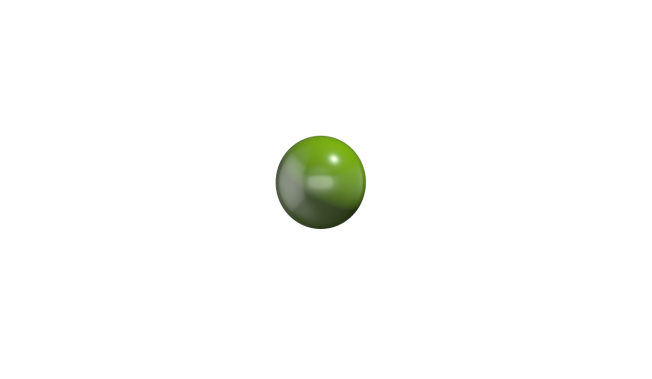 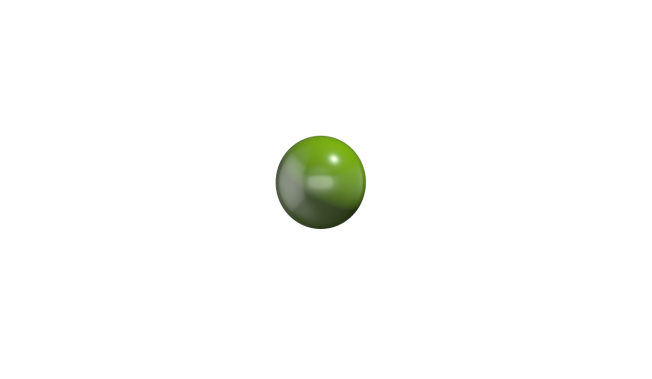 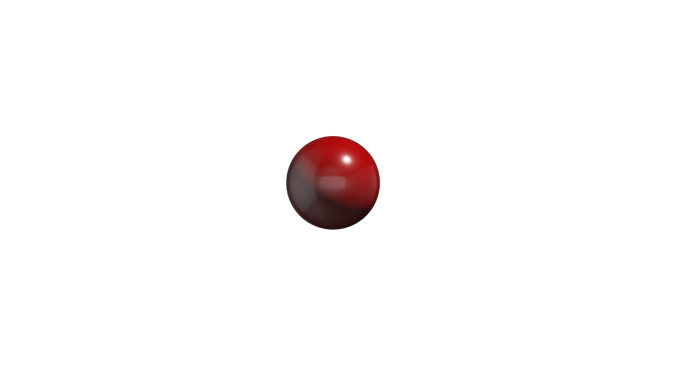 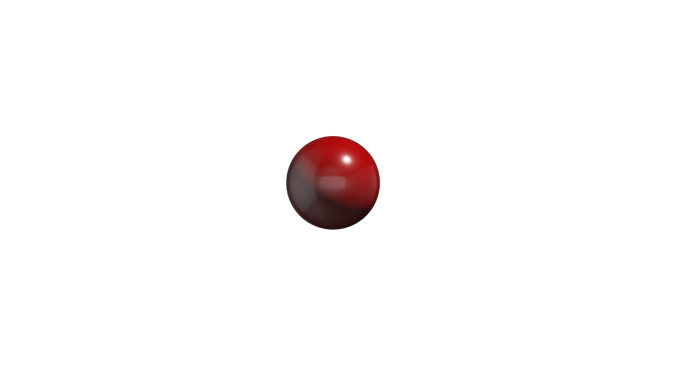 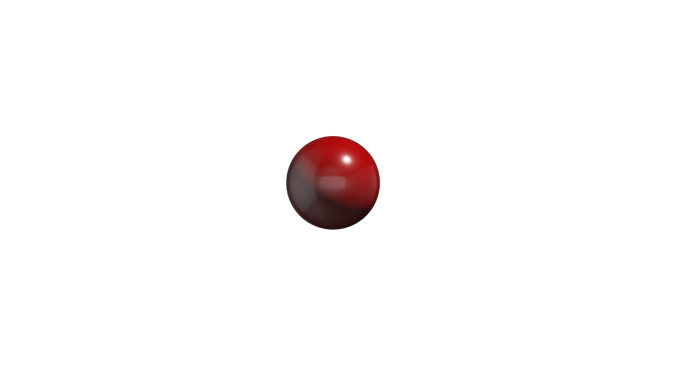 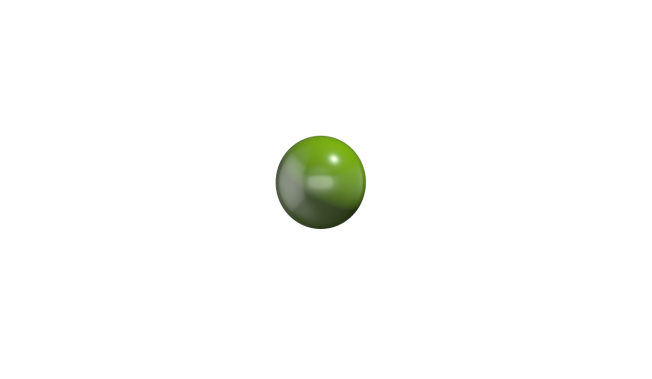 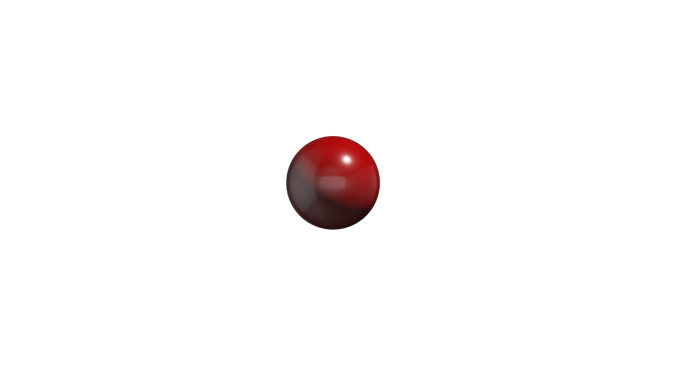 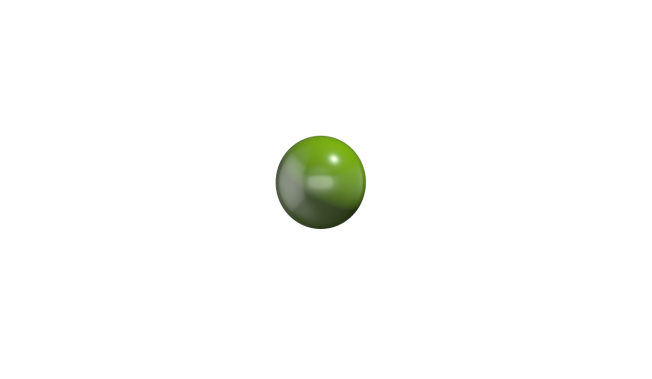 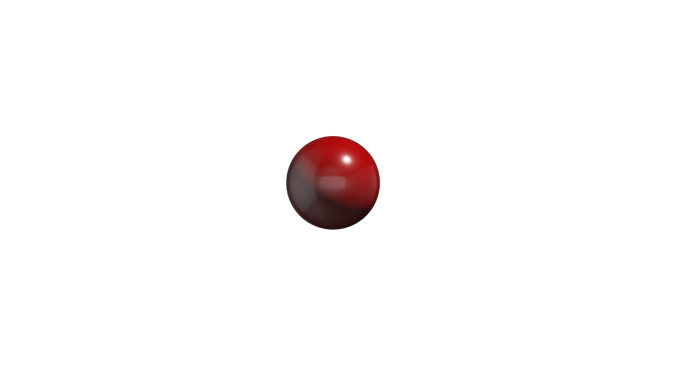 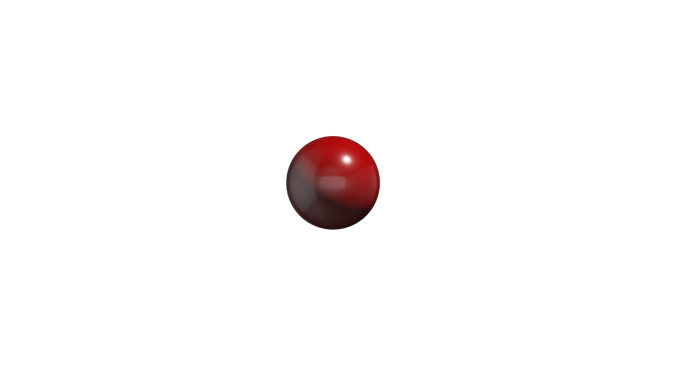 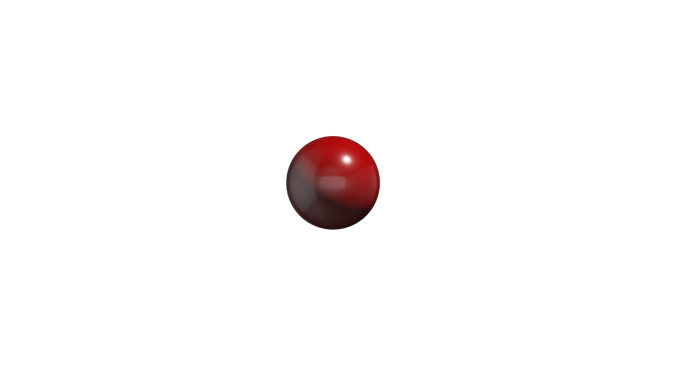 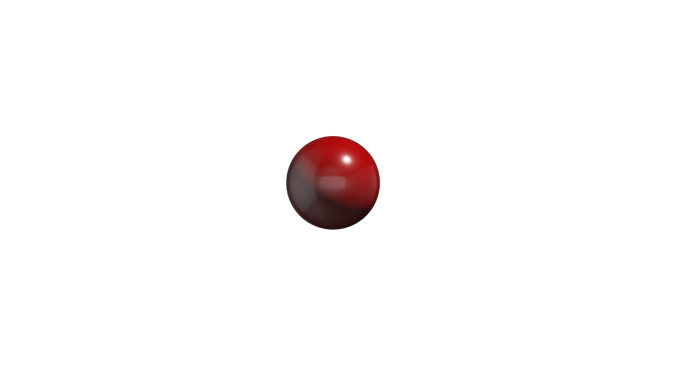 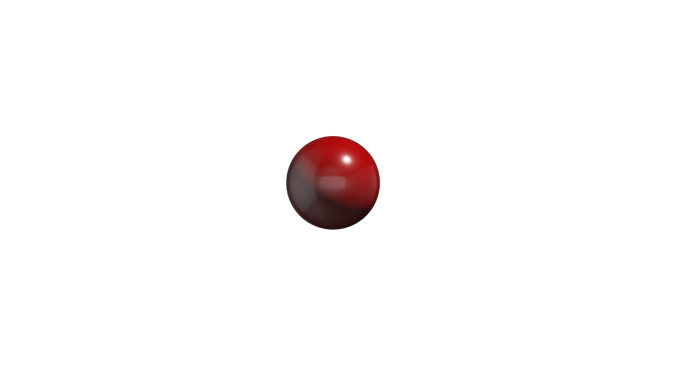 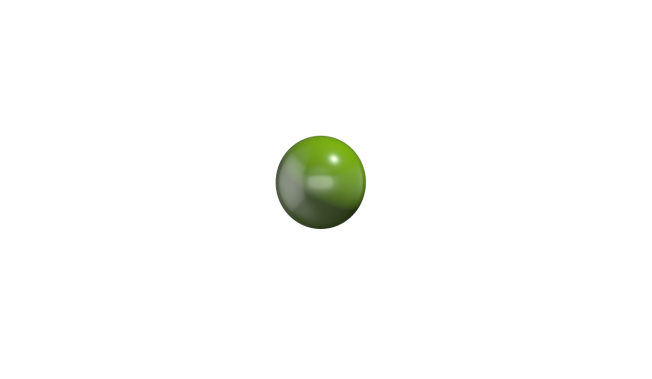 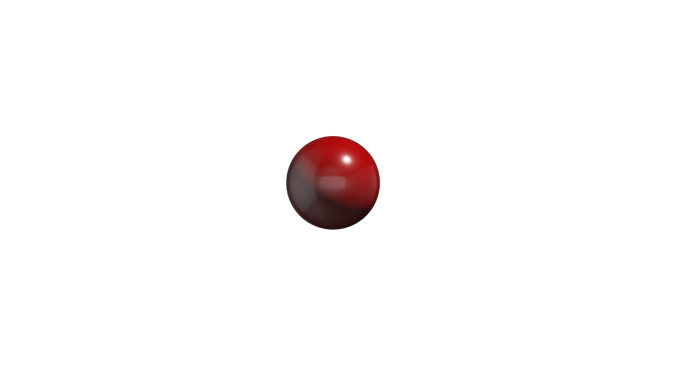 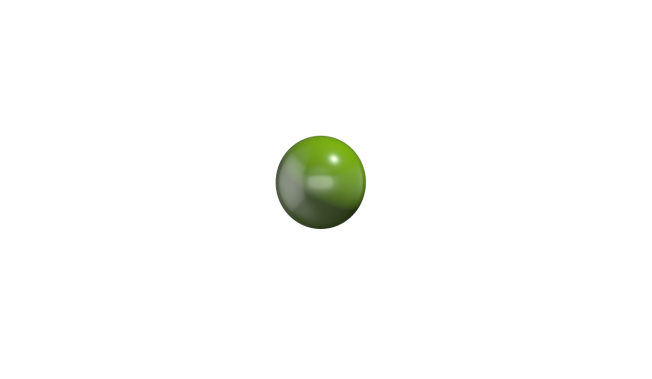 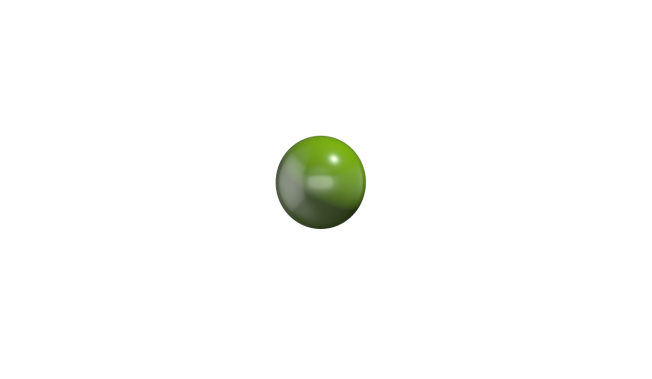 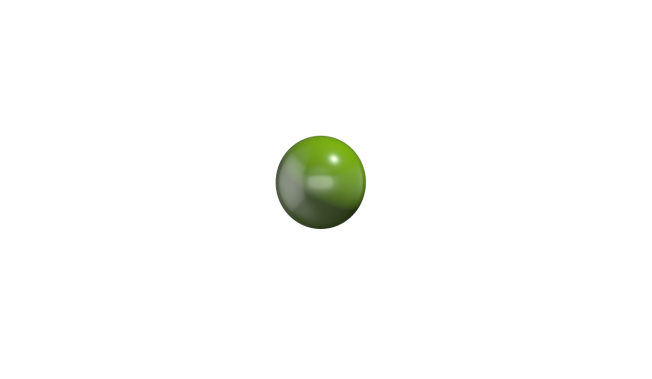 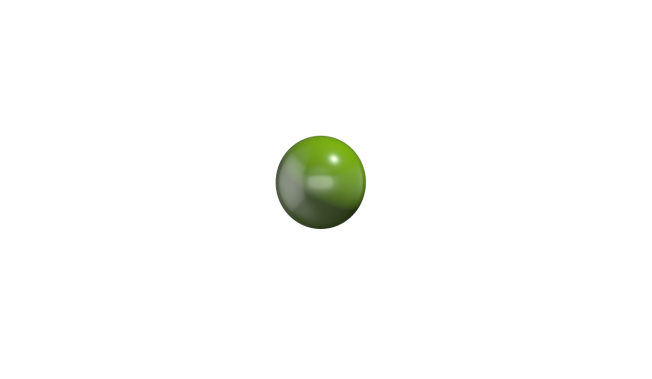 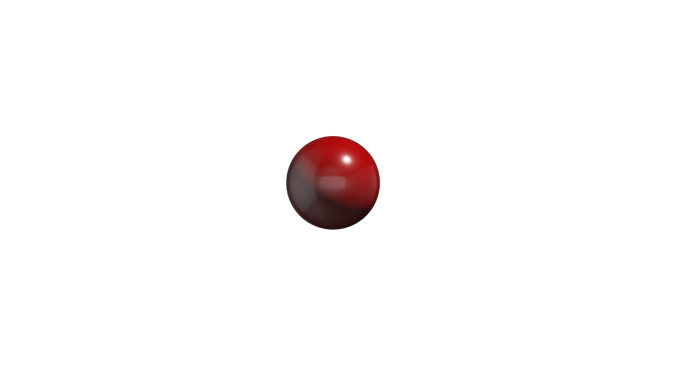 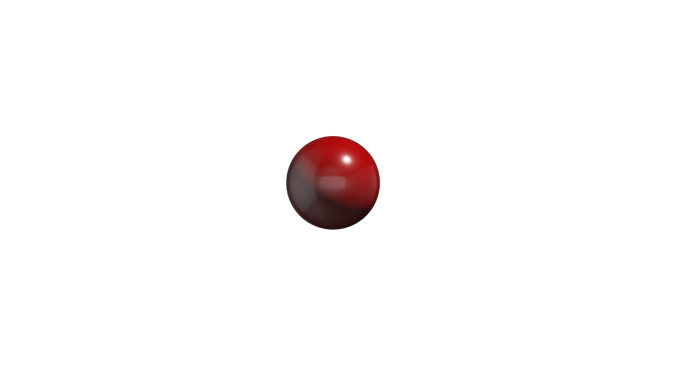 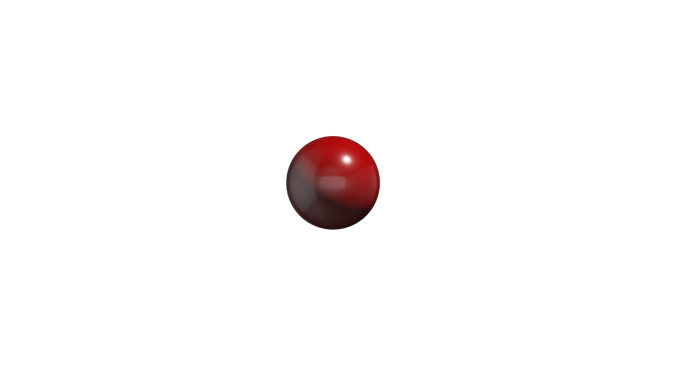 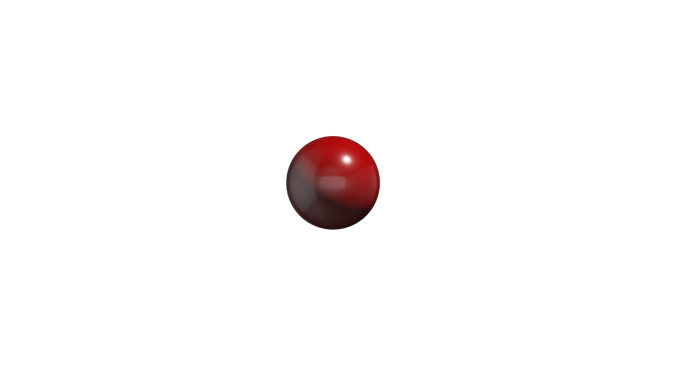 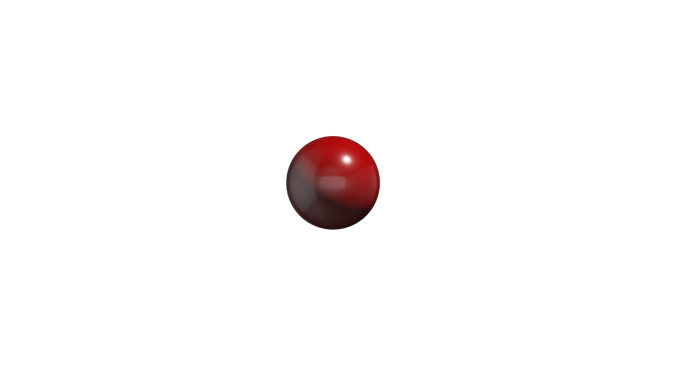 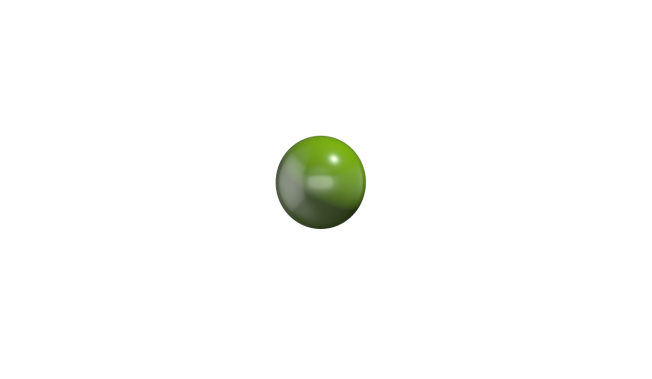 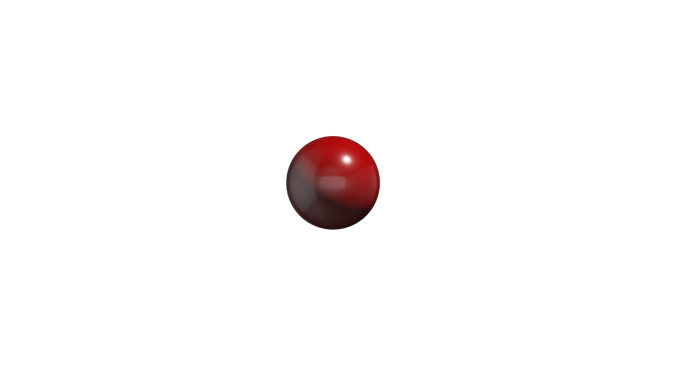 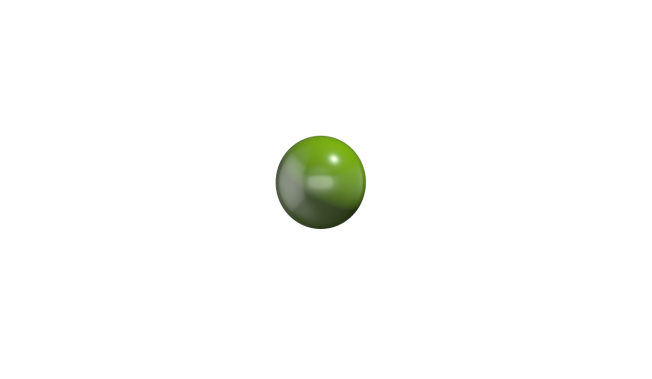 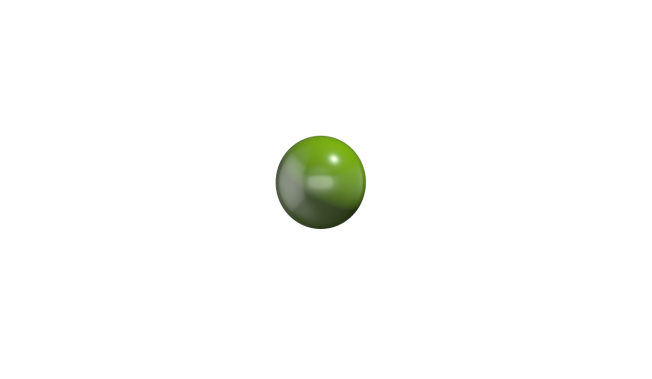 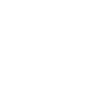 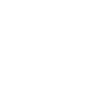 Період піврозпаду
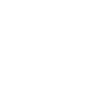 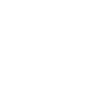 Активність радіоактивного джерела
Активність радіоактивного джерела – це фізична величина, яка чисельно дорівнює кількості розпадів, що відбуваються в певному радіоактивному джерелі за секунд
Одиниця активності в СІ – бекерель
Позасистемна одиниця активності – кюрі (Кі)
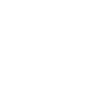 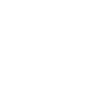 Активність радіоактивного джерела
Зразок містить атоми лише одного радіонукліда
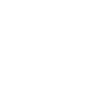 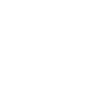 Основний закон радіоактивного розпаду
Основний закон радіоактивного розпаду
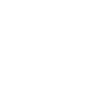 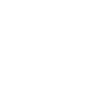 Розв'язування задач
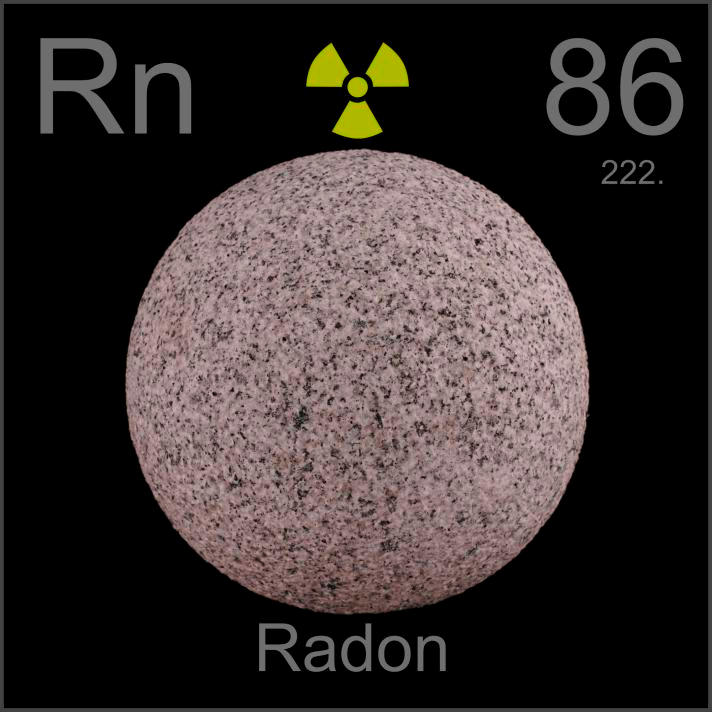 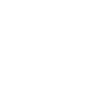 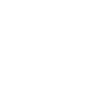 Розв'язування задач
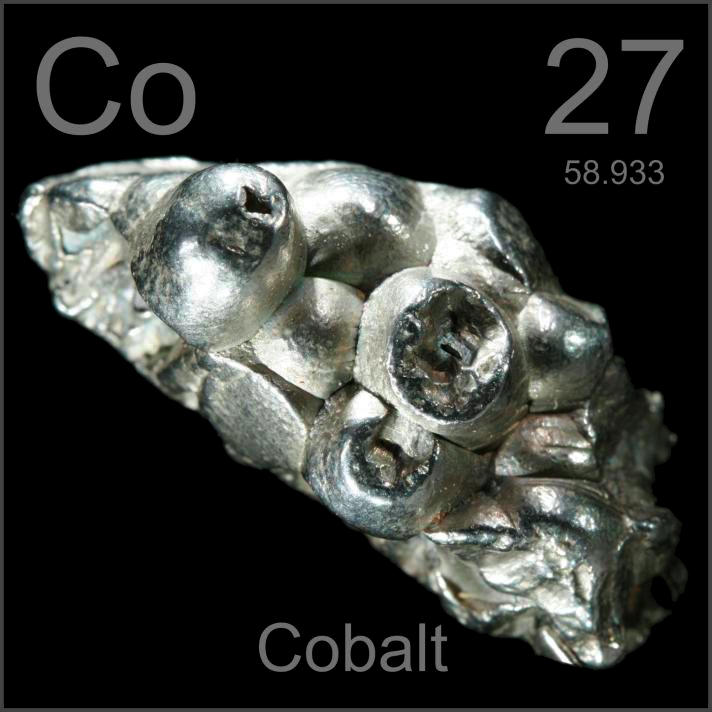 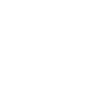 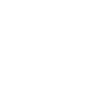 Розв'язування задач
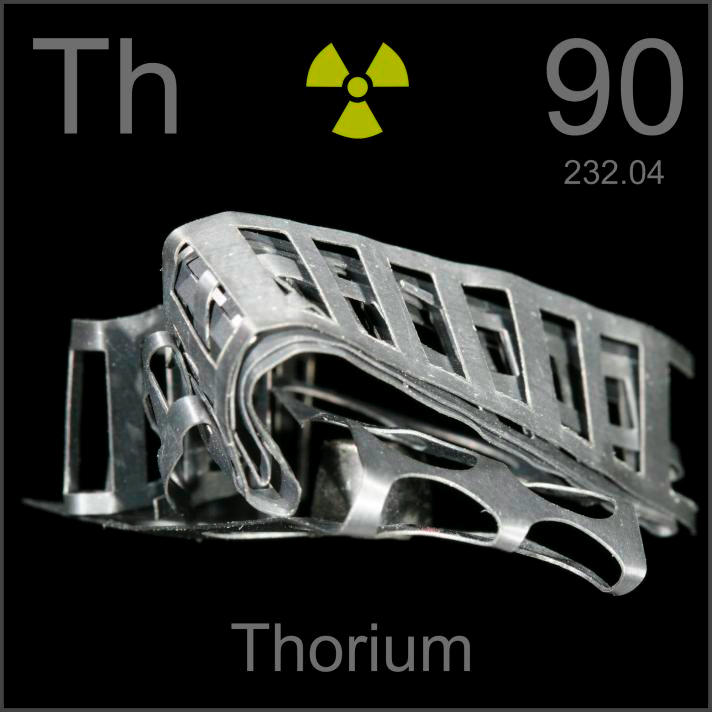 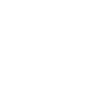 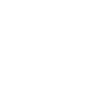 Домашнє завдання
Повторити § 40,
Вправа № 40 (1, 2)